Pacific Cup 2022
Galatea
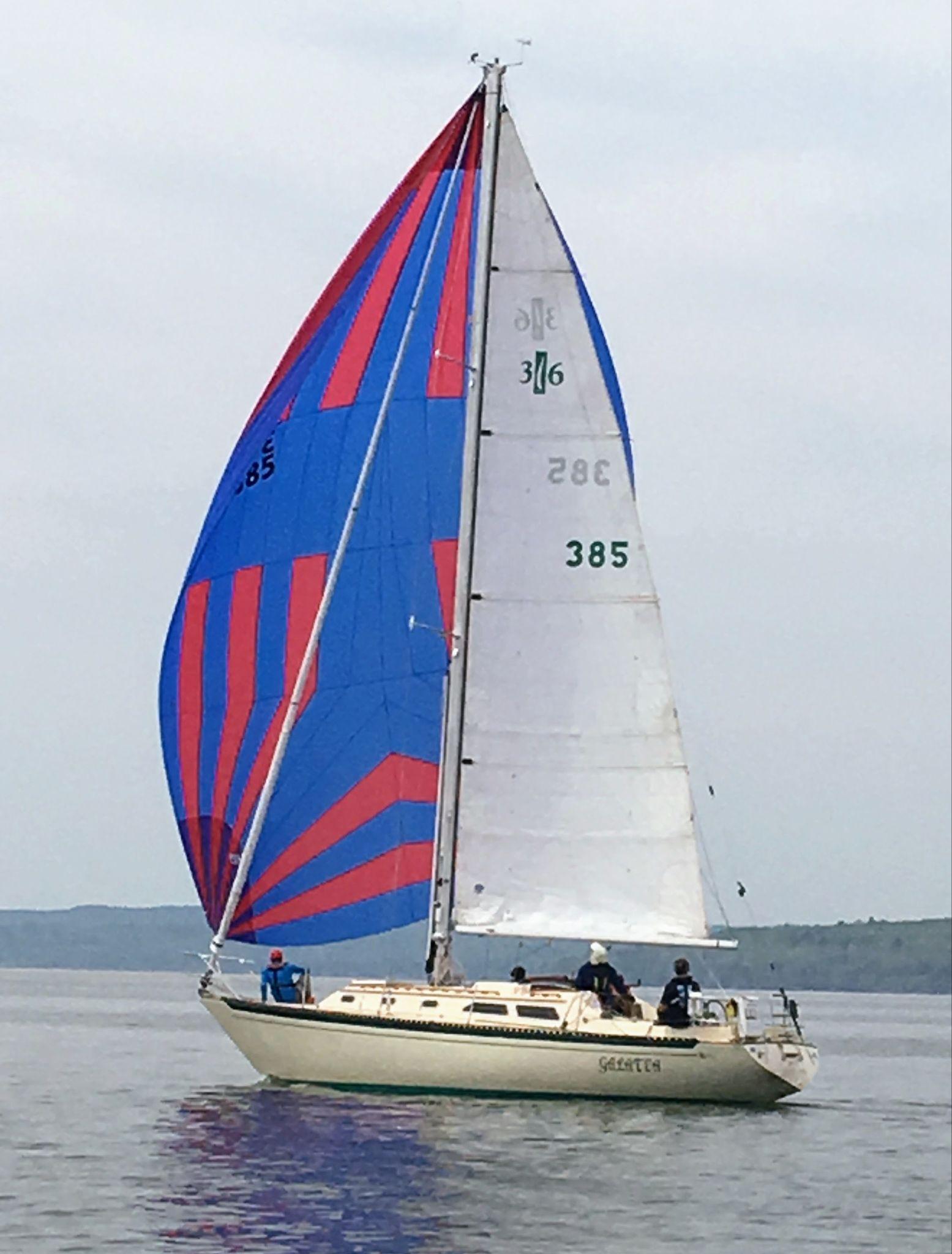 Galatea
1977 Islander 36
standard rig

What it took to prepare

What it was like on the water
[Speaker Notes: Eric: I could still respect you if you bought this boat
For AIYC: many production boats, e.g. “Eagle”]
Origin of the idea to sail to Hawaii from CA
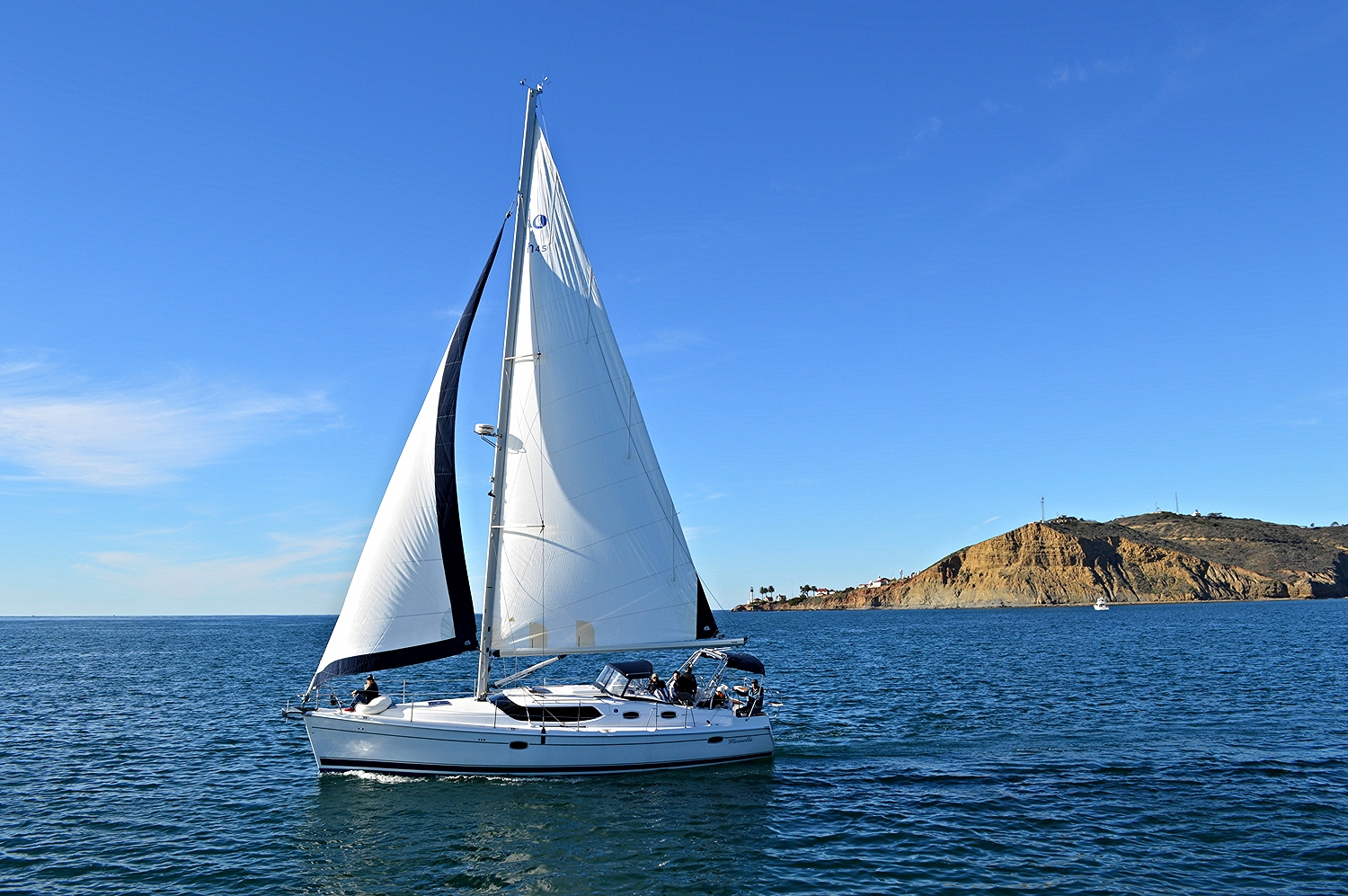 I started sailing in San Diego in the 70s
Ericson 35
Family boat
Cruised Southern CA 
I wondered what’s over the horizon?
Can you sail to Hawaii from here?
Necessary: Great Friends in the right places
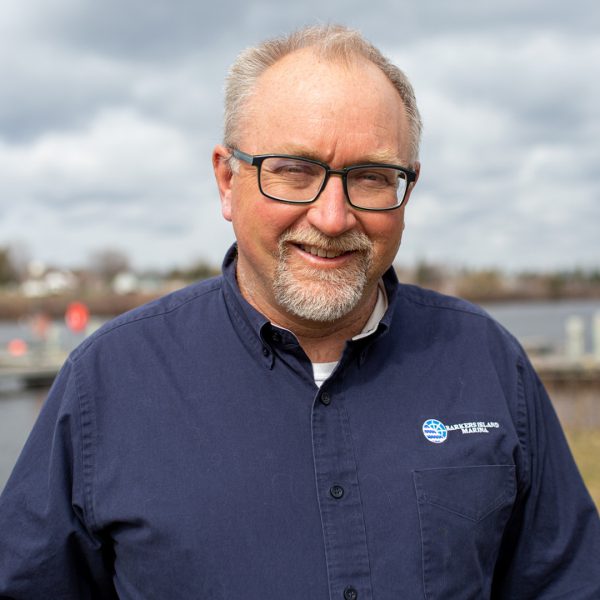 Eric Thomas
Single Handed Transpac
Many offshore races
Experienced racer
Experienced boat fixer
Barker’s Island Marina
Great place to base a program to do big project such as Pacific Cup
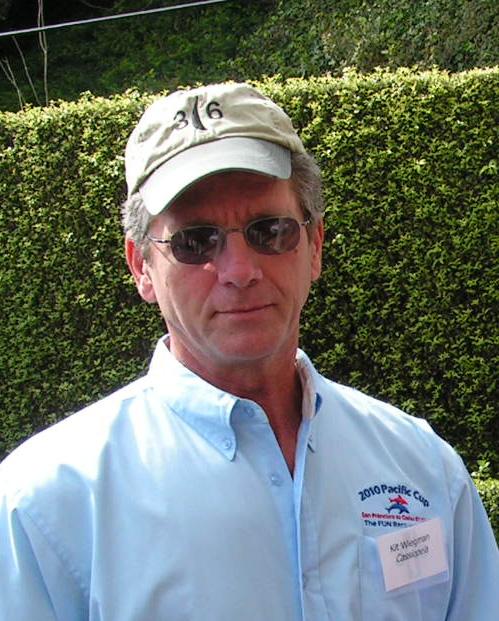 Necessary: Great mentors and examples
Kit Weigman
4 Pac Cups in I-36!
Lots of other experience
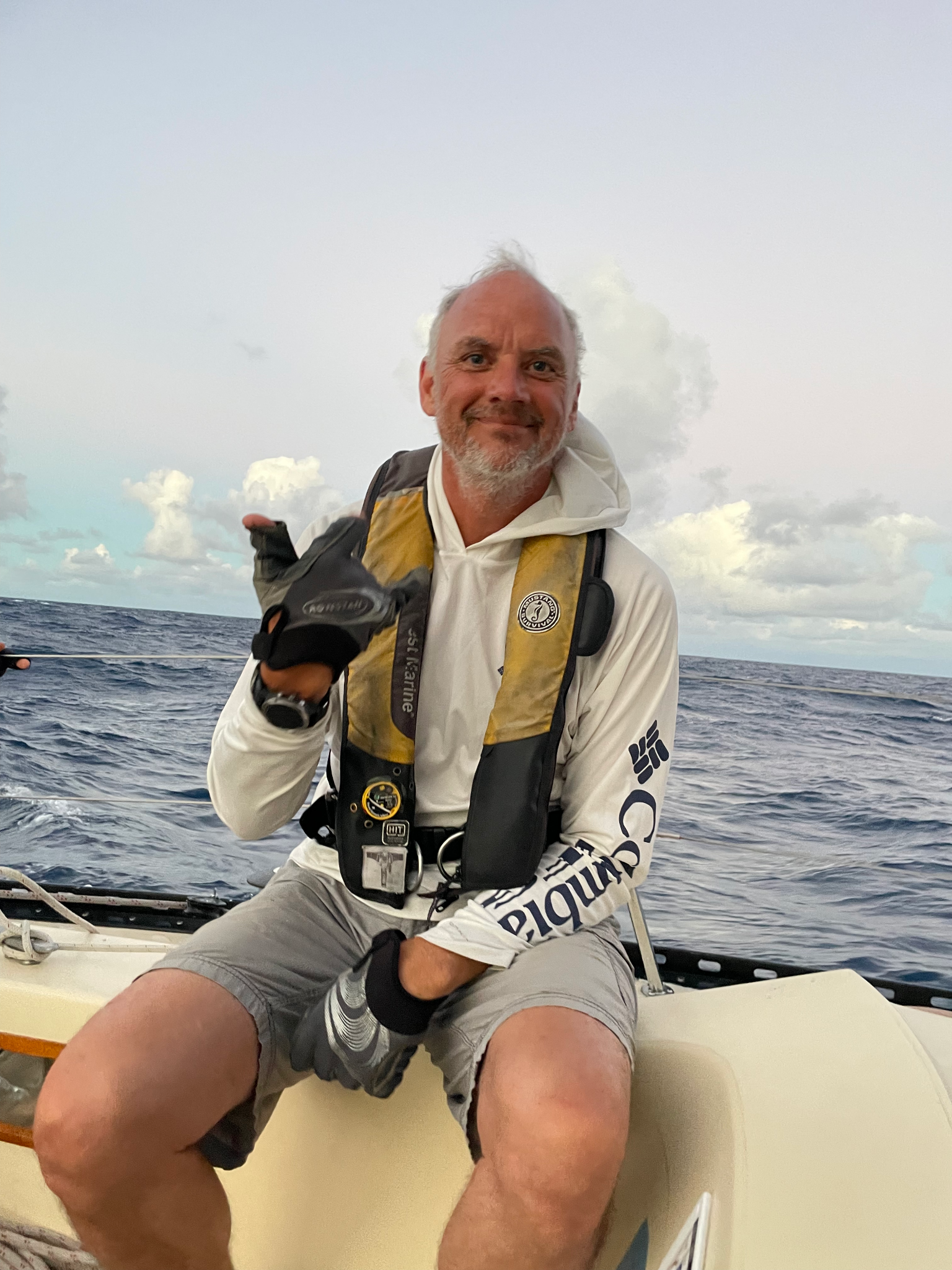 Necessary: Great crew


Pete Shelquist
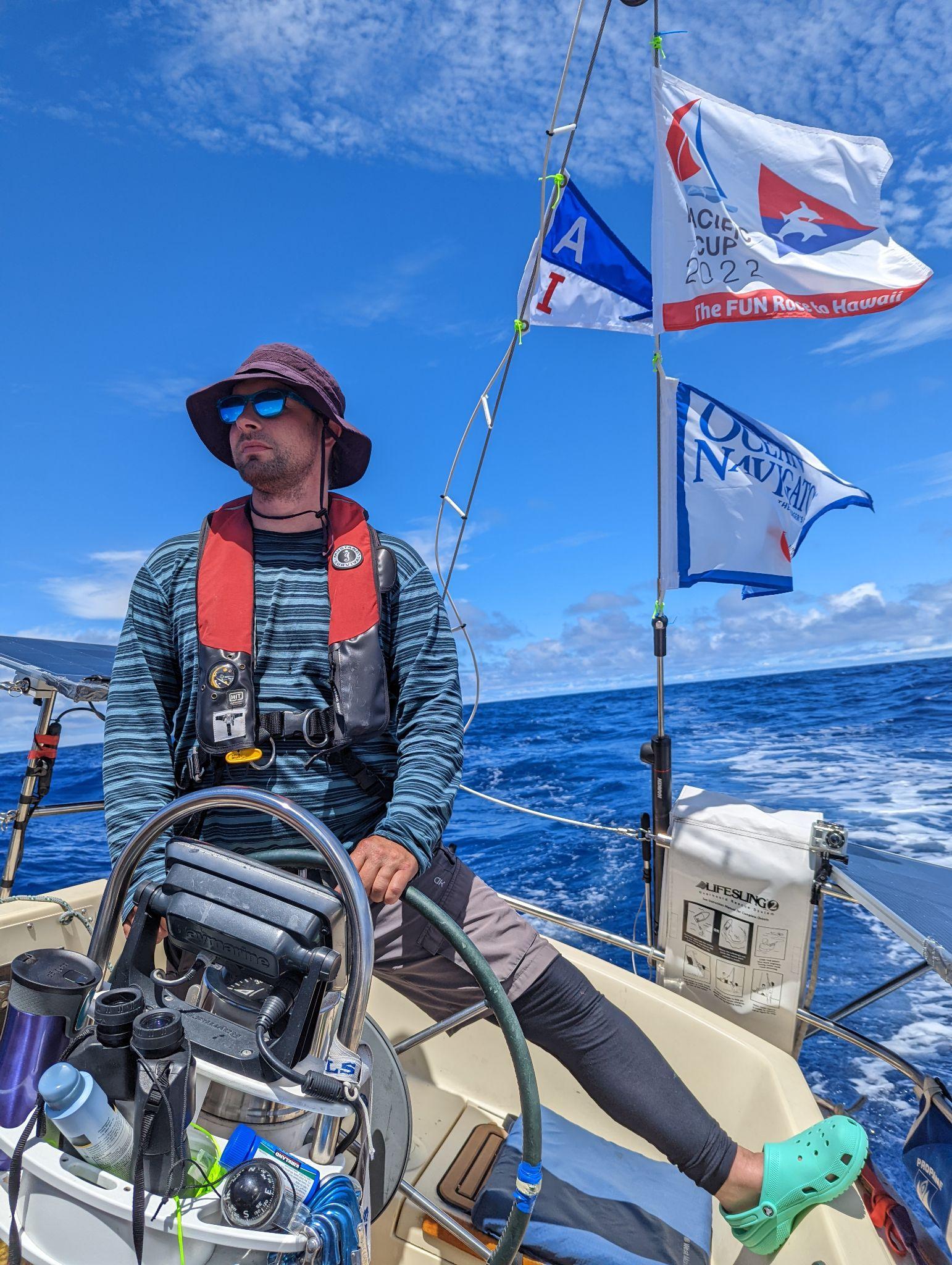 Necessary: Great crew


John Weissert
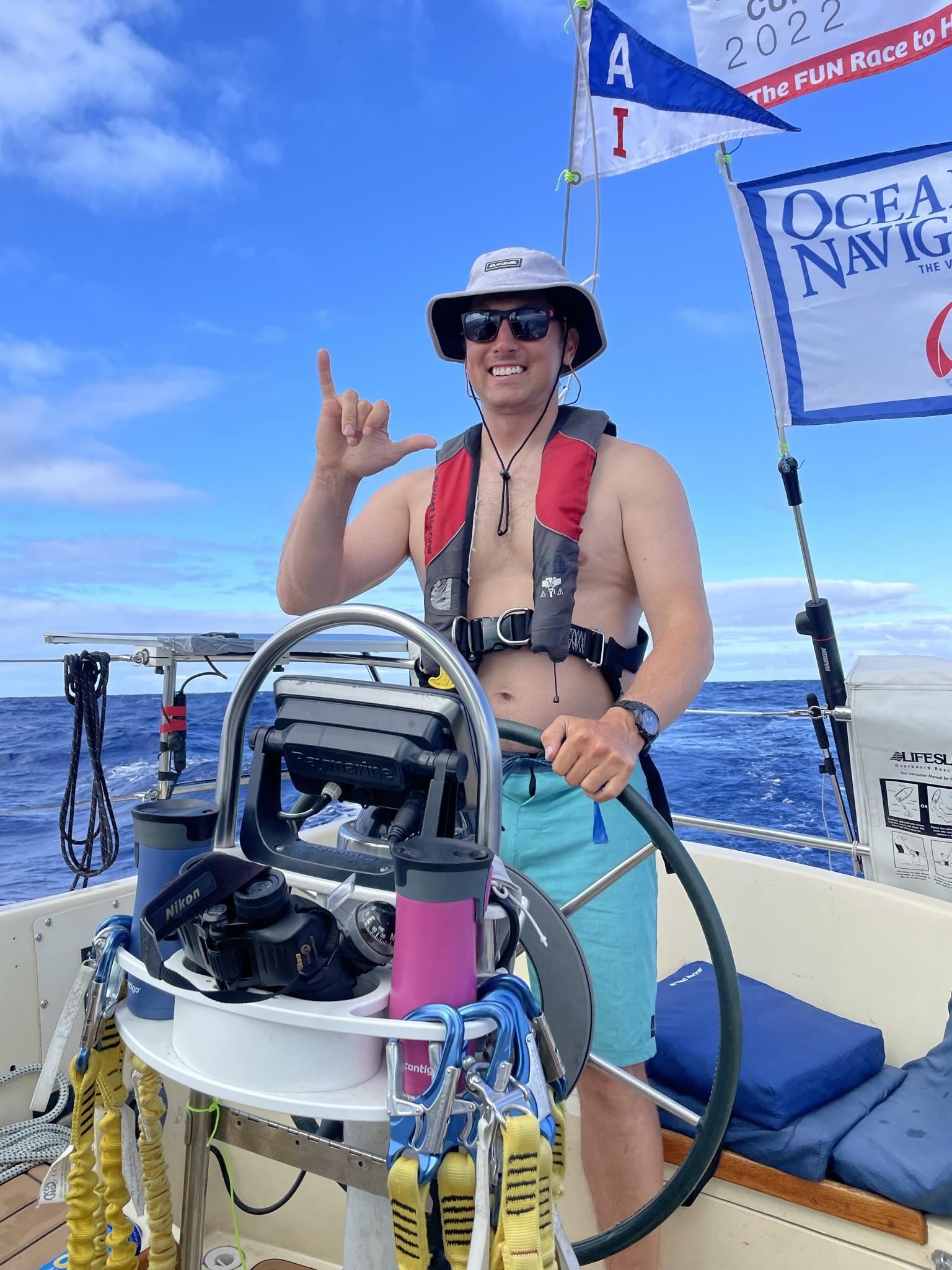 Necessary: 
Great crew


Lad Strzok
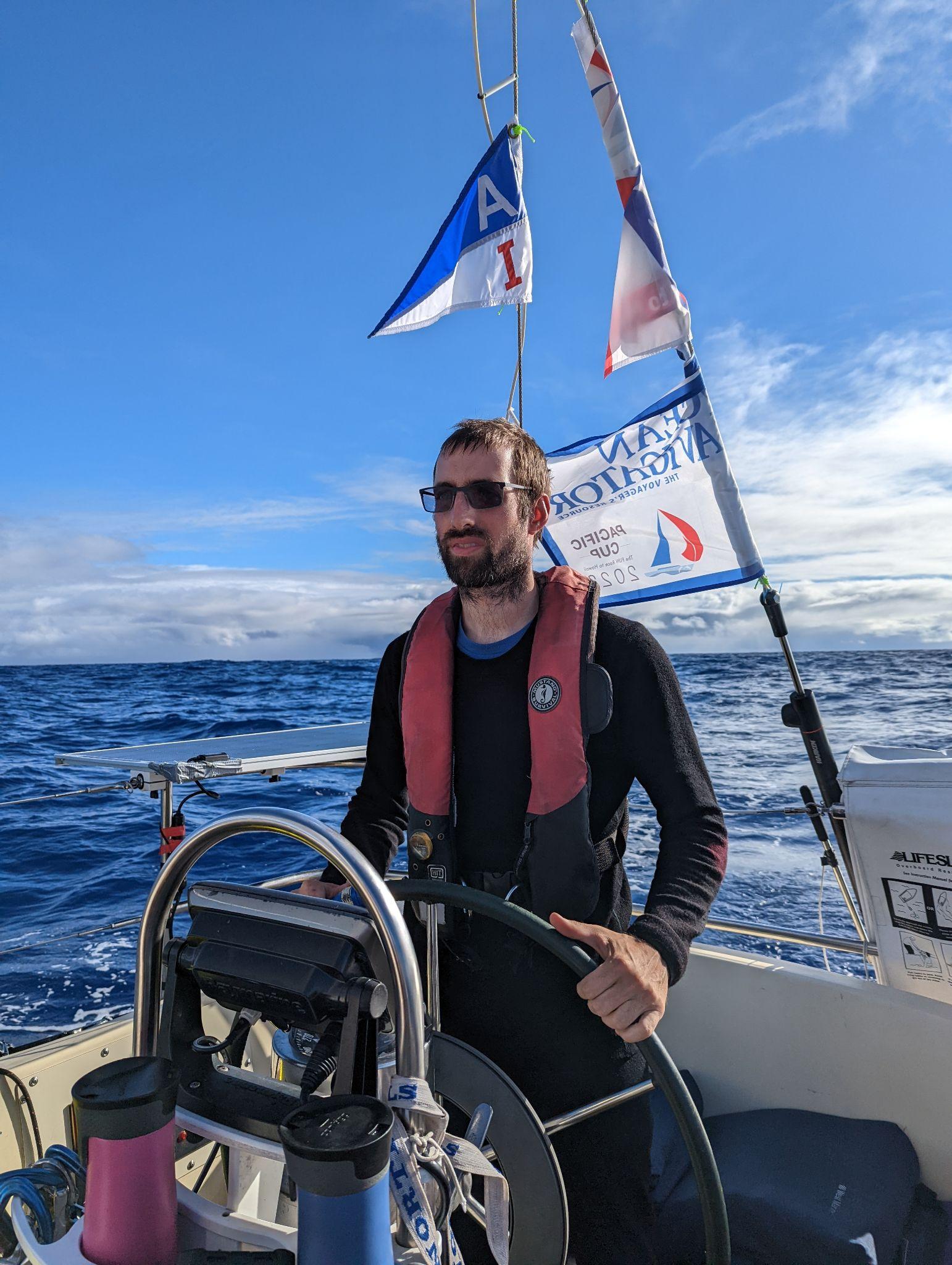 Necessary: Great crew


Nick DeLuca
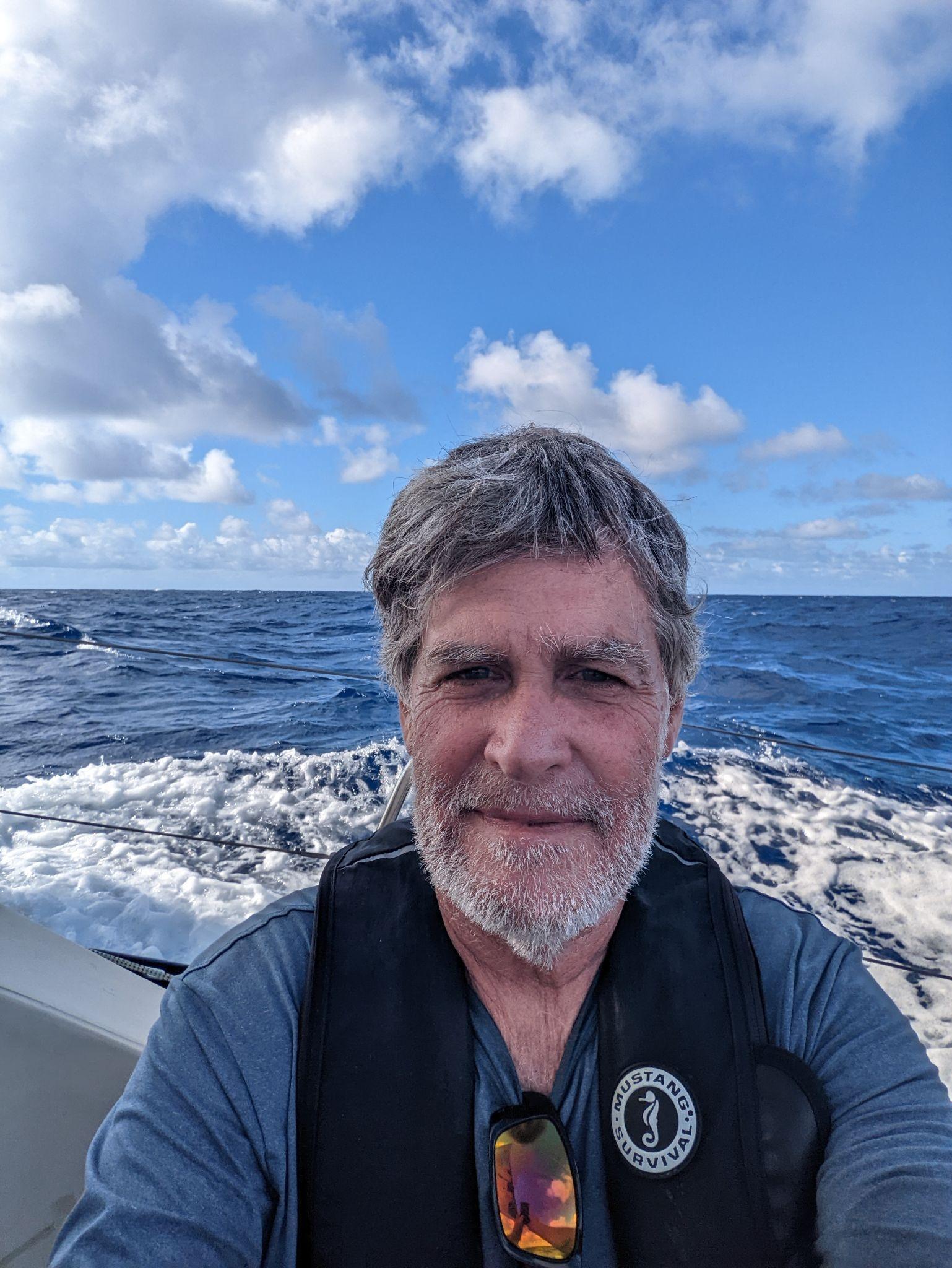 Necessary:
 
Someone with the desire to enter their boat and see it through
Cassiopeia
Kit Wiegman
Kaz Wiegman
Leo Marek
Rosanne de Vries
Will Pryor
Cali
Kerry Scott
Chuck Reynolds
Tom Bernard
Chris Guinon
Valerie Suzawa
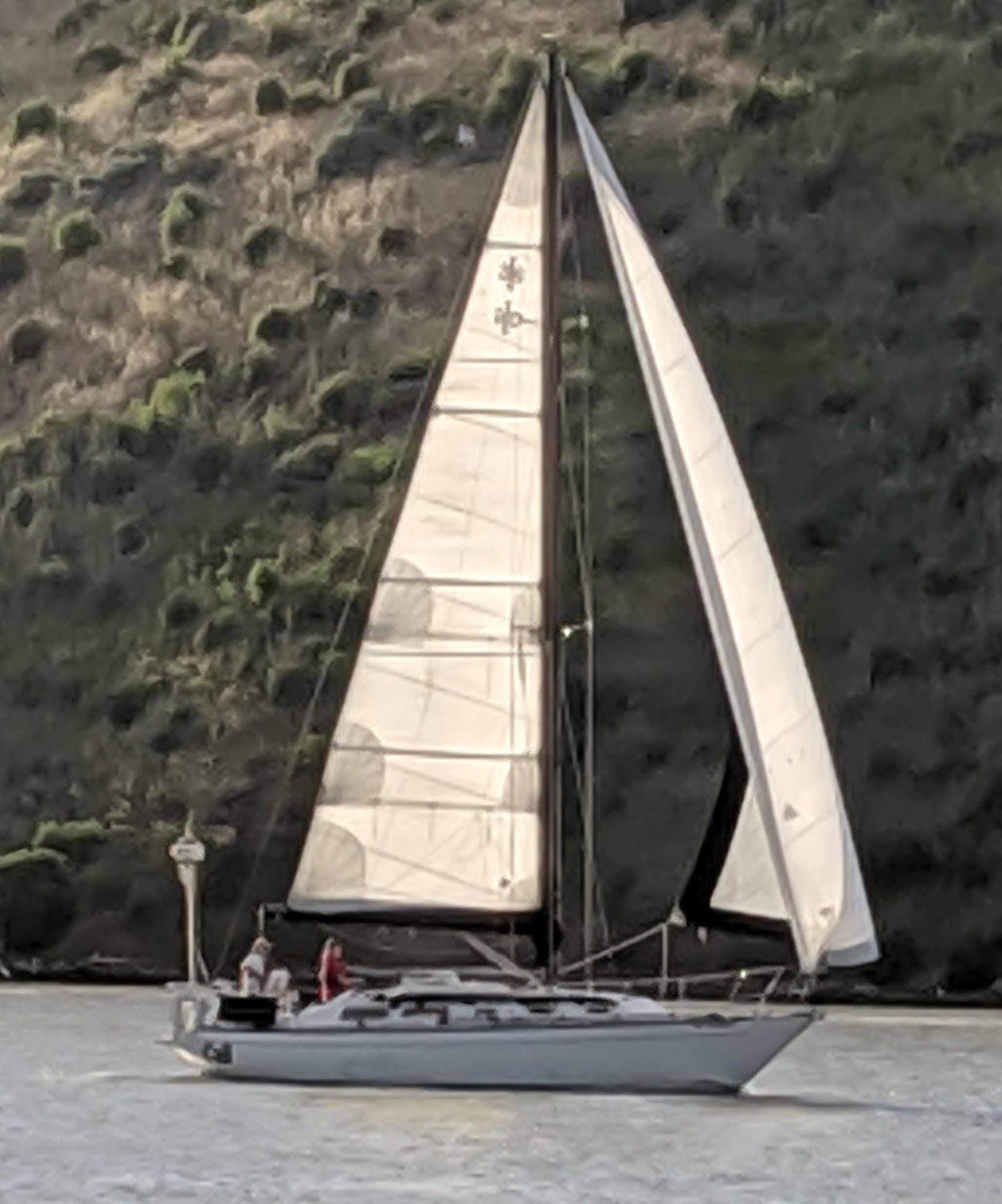 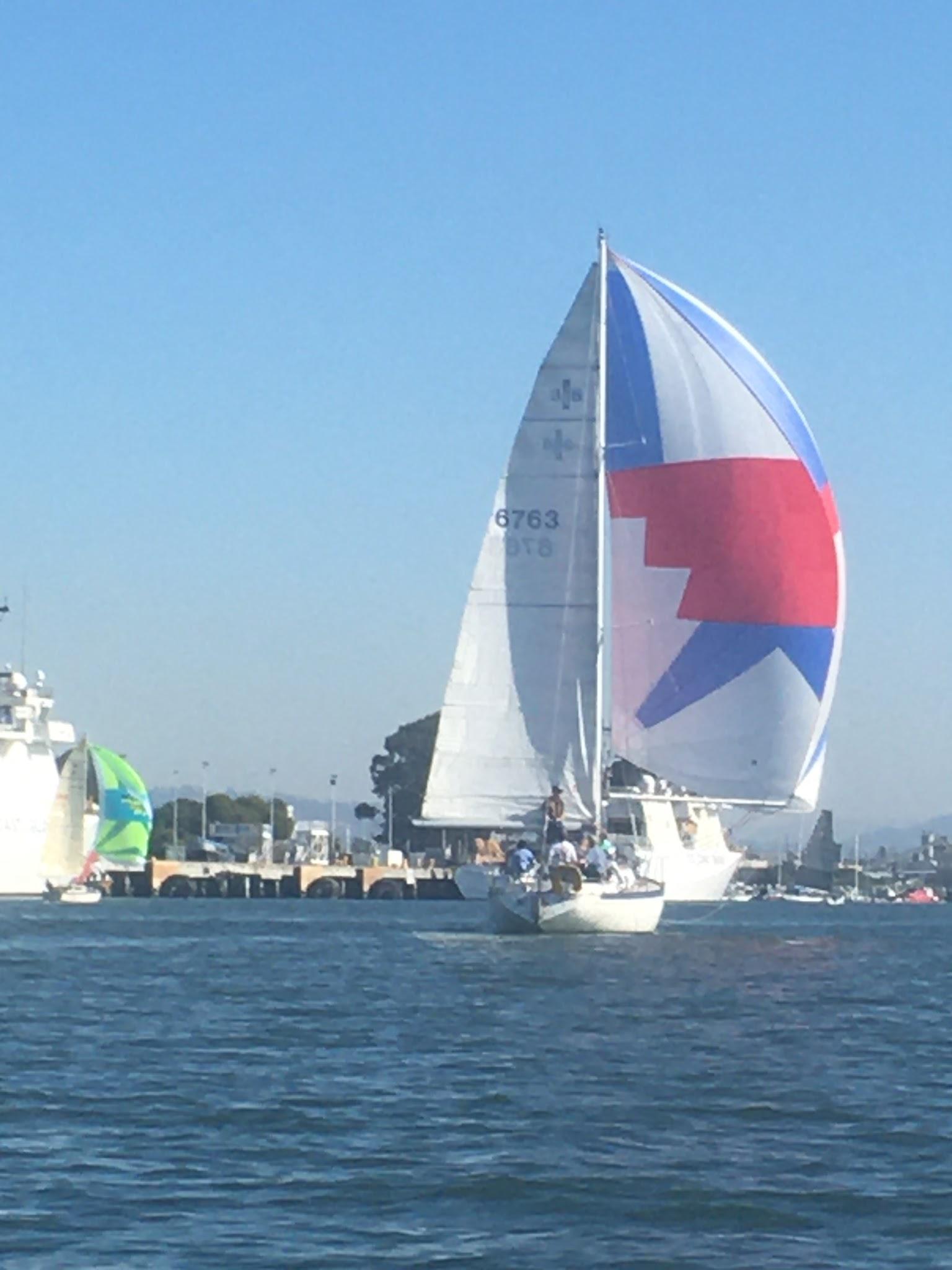 Experience
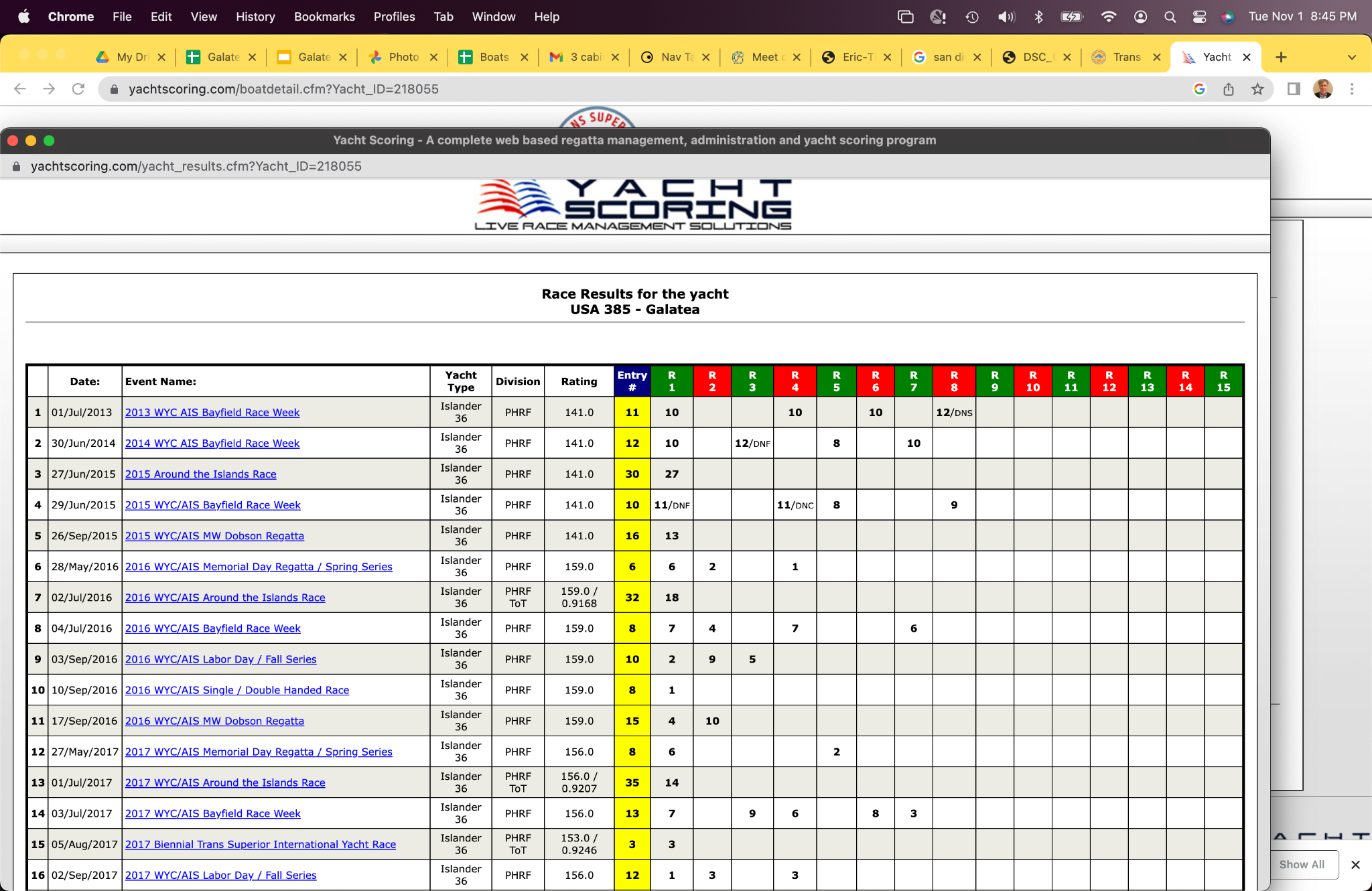 Had not done an ocean race before
We sail on Lake Superior, Michigan, Huron
Lots of Great Lakes offshore races
Trans Superior
Chicago Mac
Bayview Mac
Many shorter 100 mile races
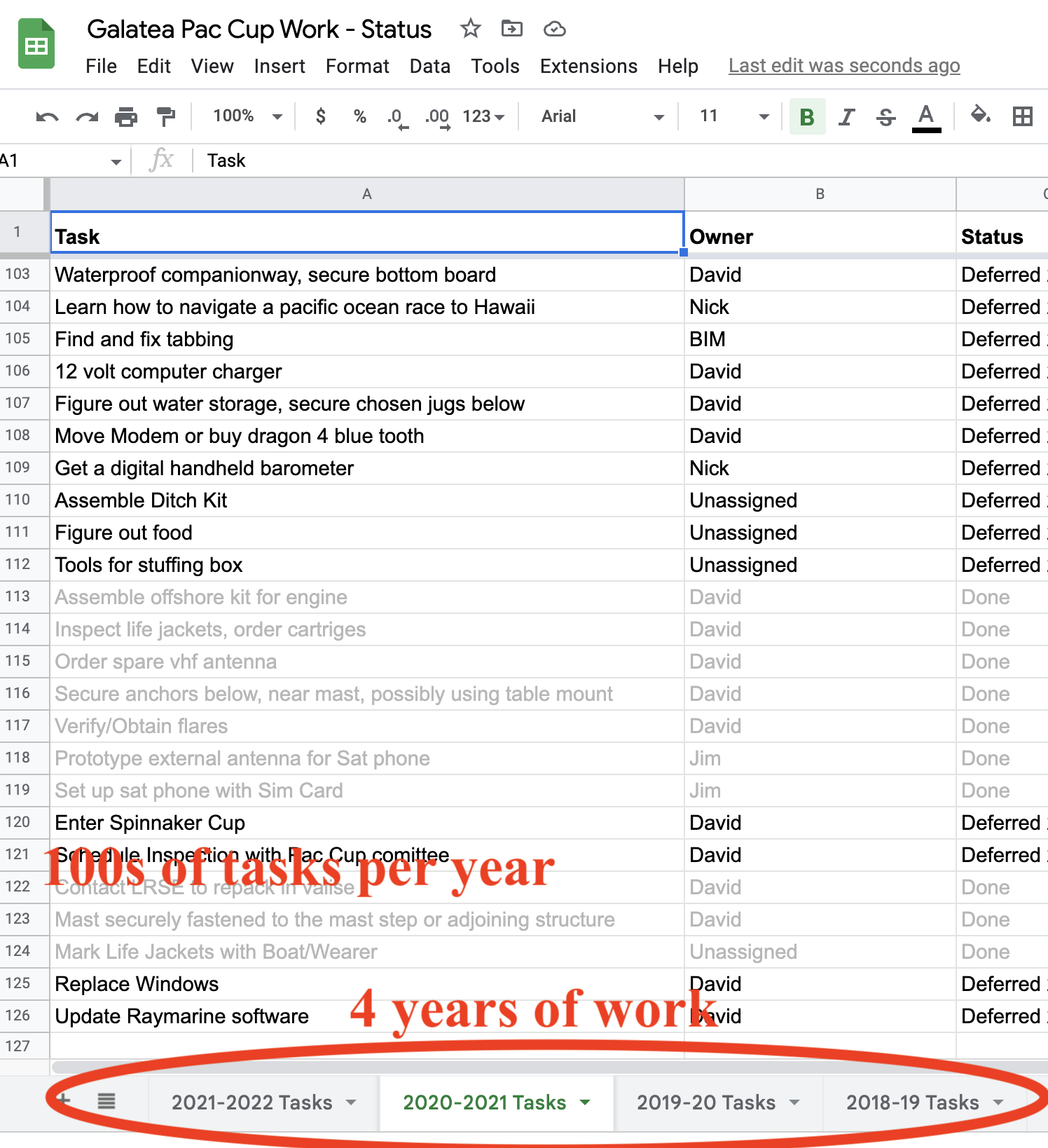 A boat that can make the trip
I-36 not manufactured to sail to Hawaii
40+ year old boat
Design is good
Lots of boat work to get ready
Managing the tasks is important
Getting it done
Doing the right thing
Management via weekly “standups” and “sprints”
From software development “agile” process
Move tasks each week by assigning to individuals
Using the task spreadsheet
Many trips to the boat
Mostly on Saturdays
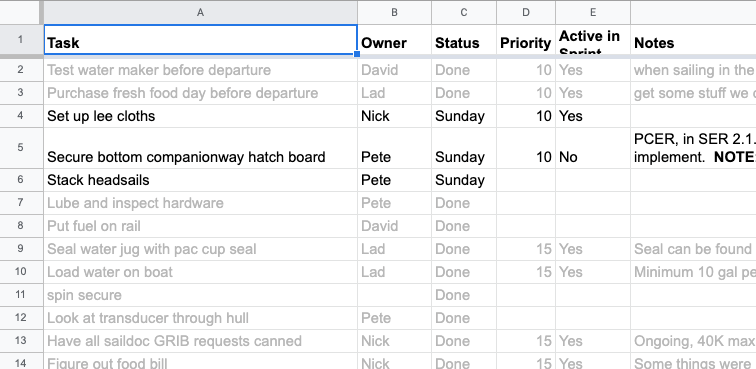 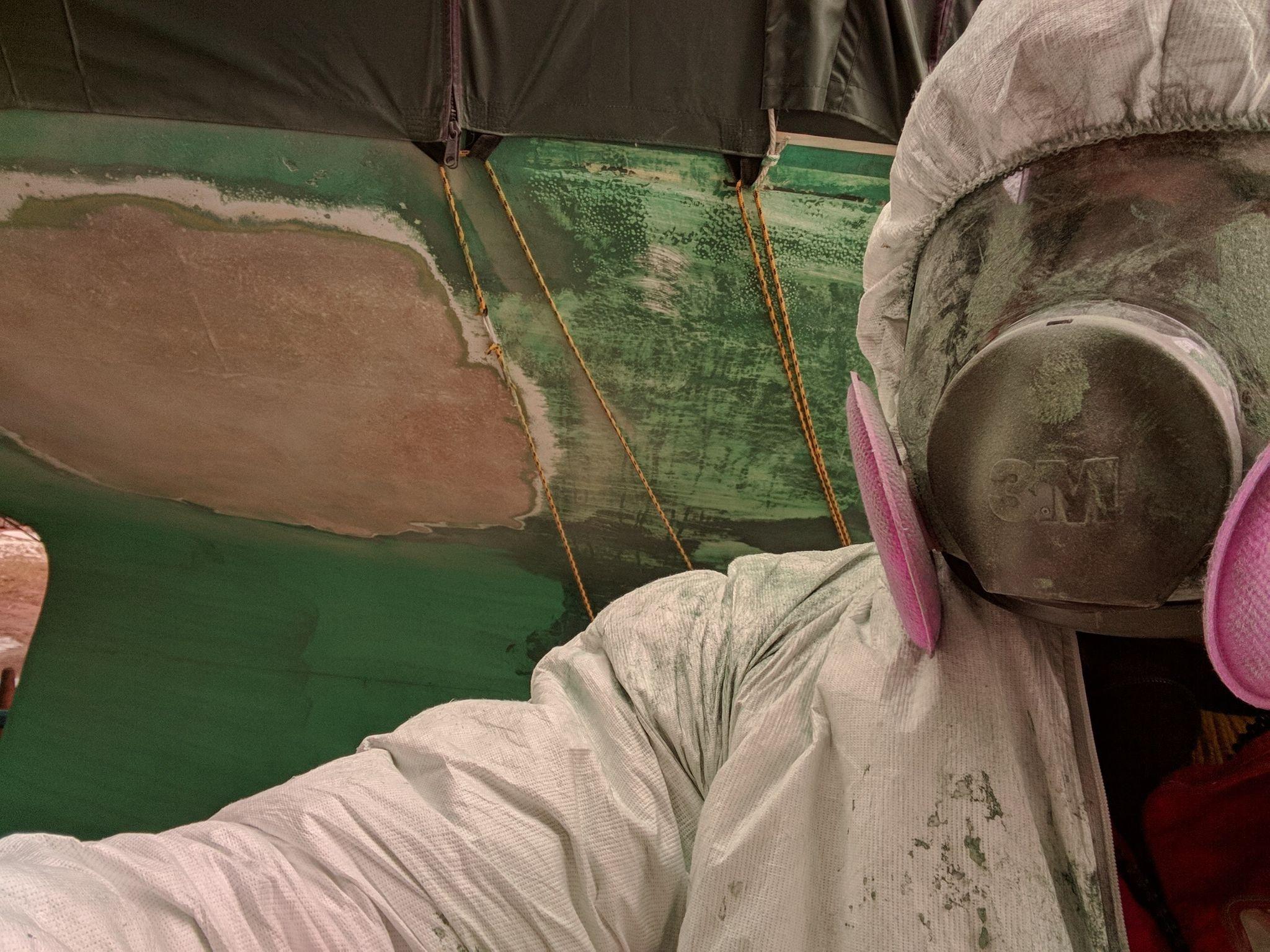 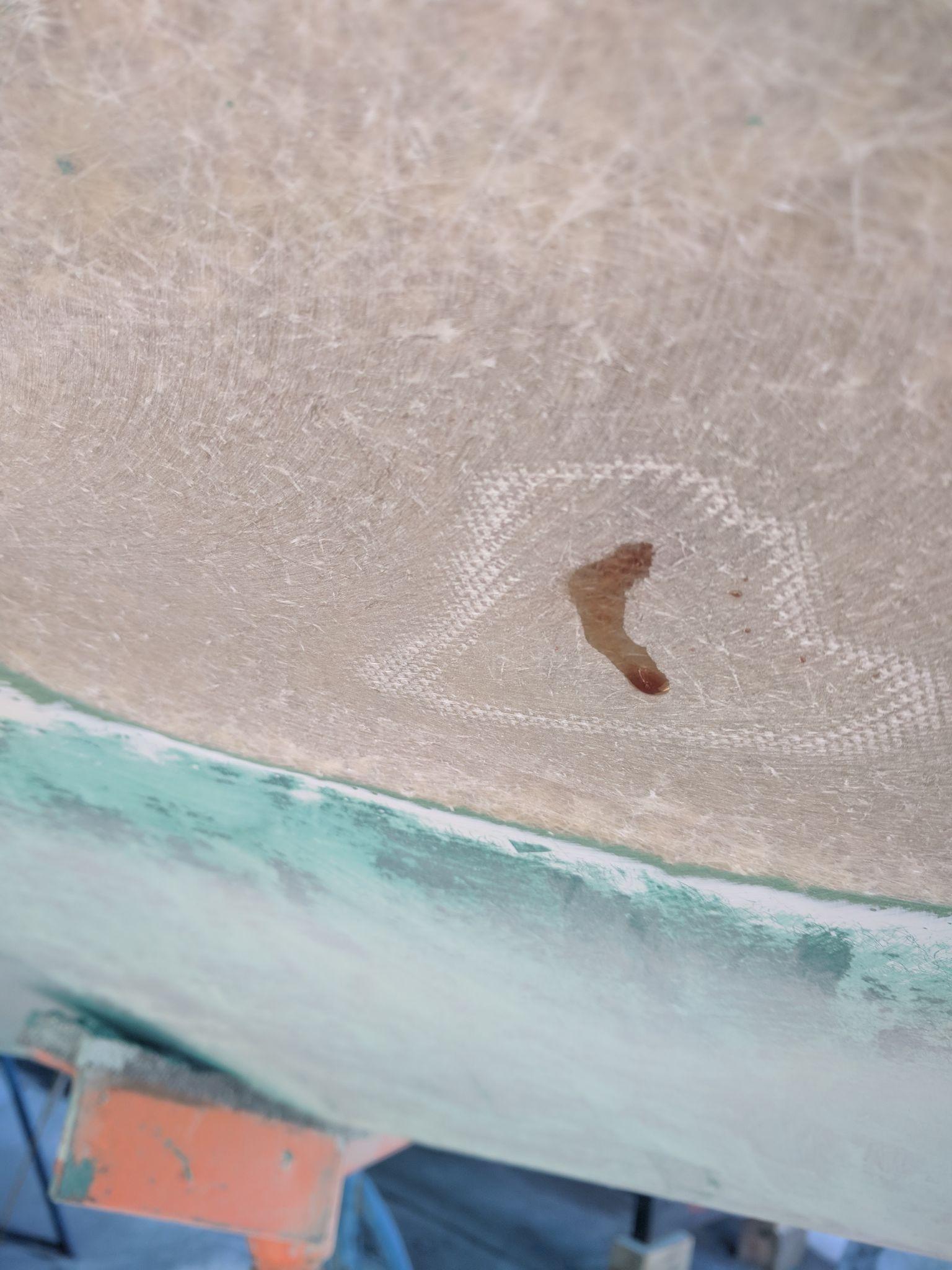 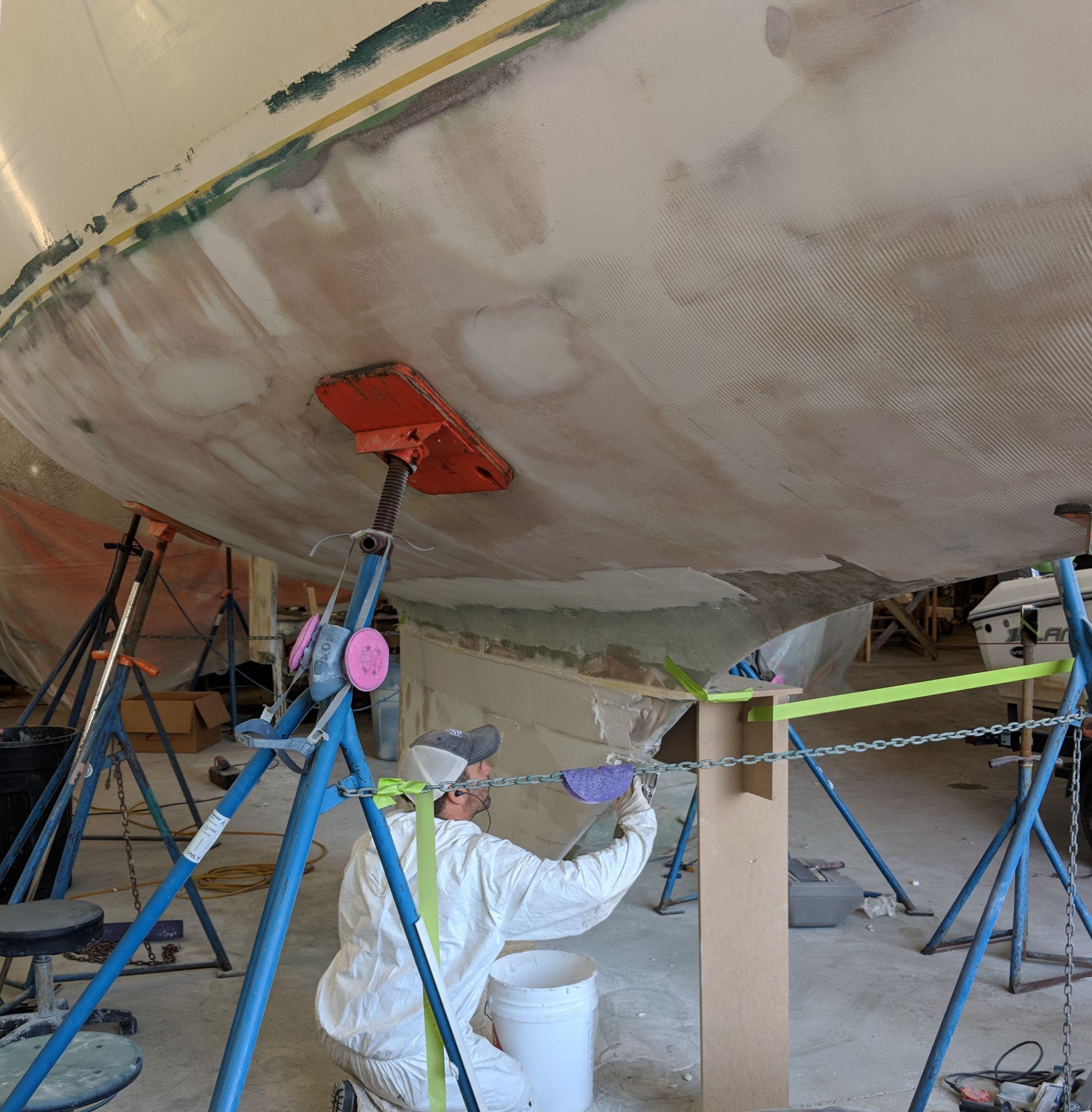 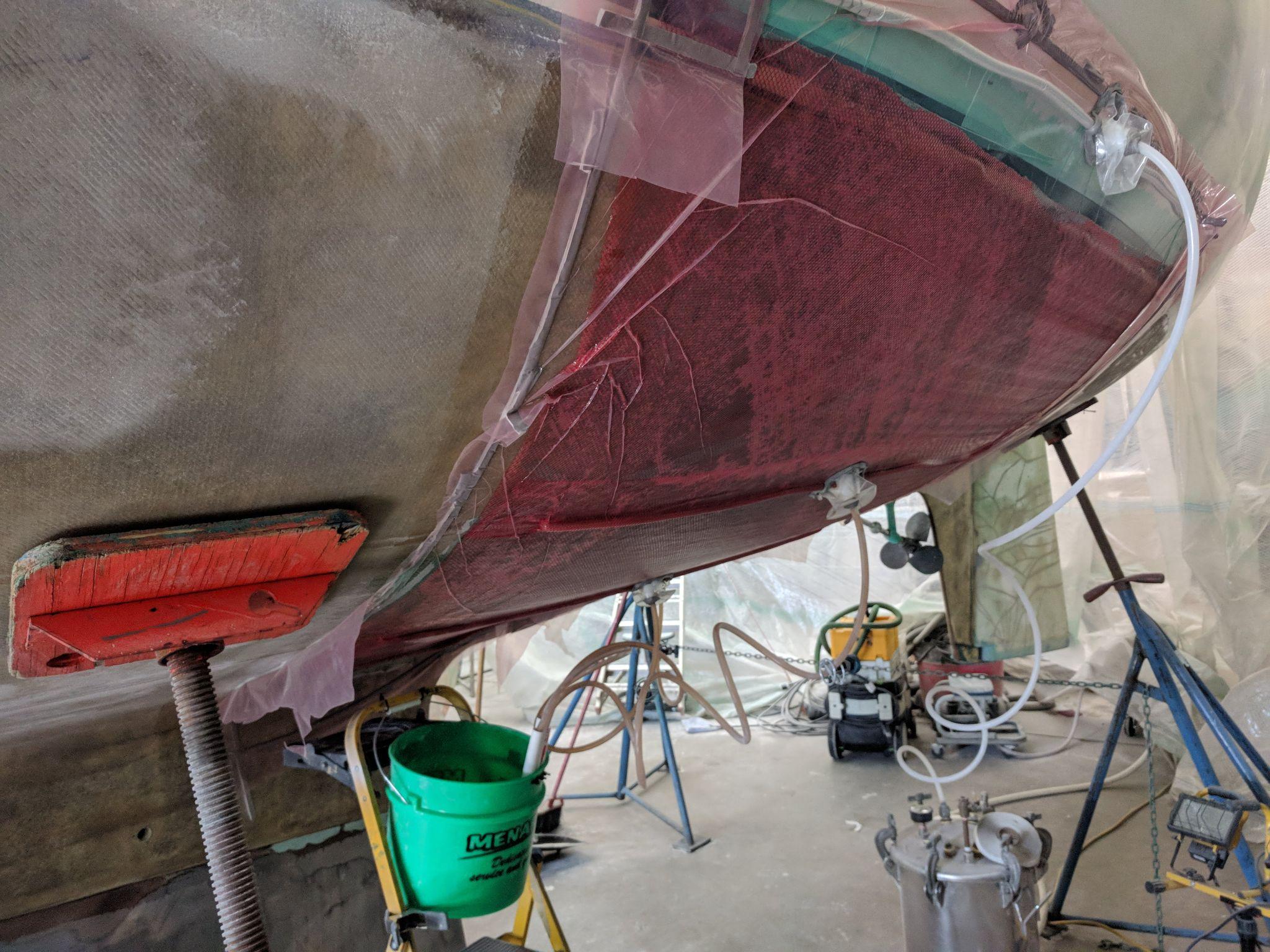 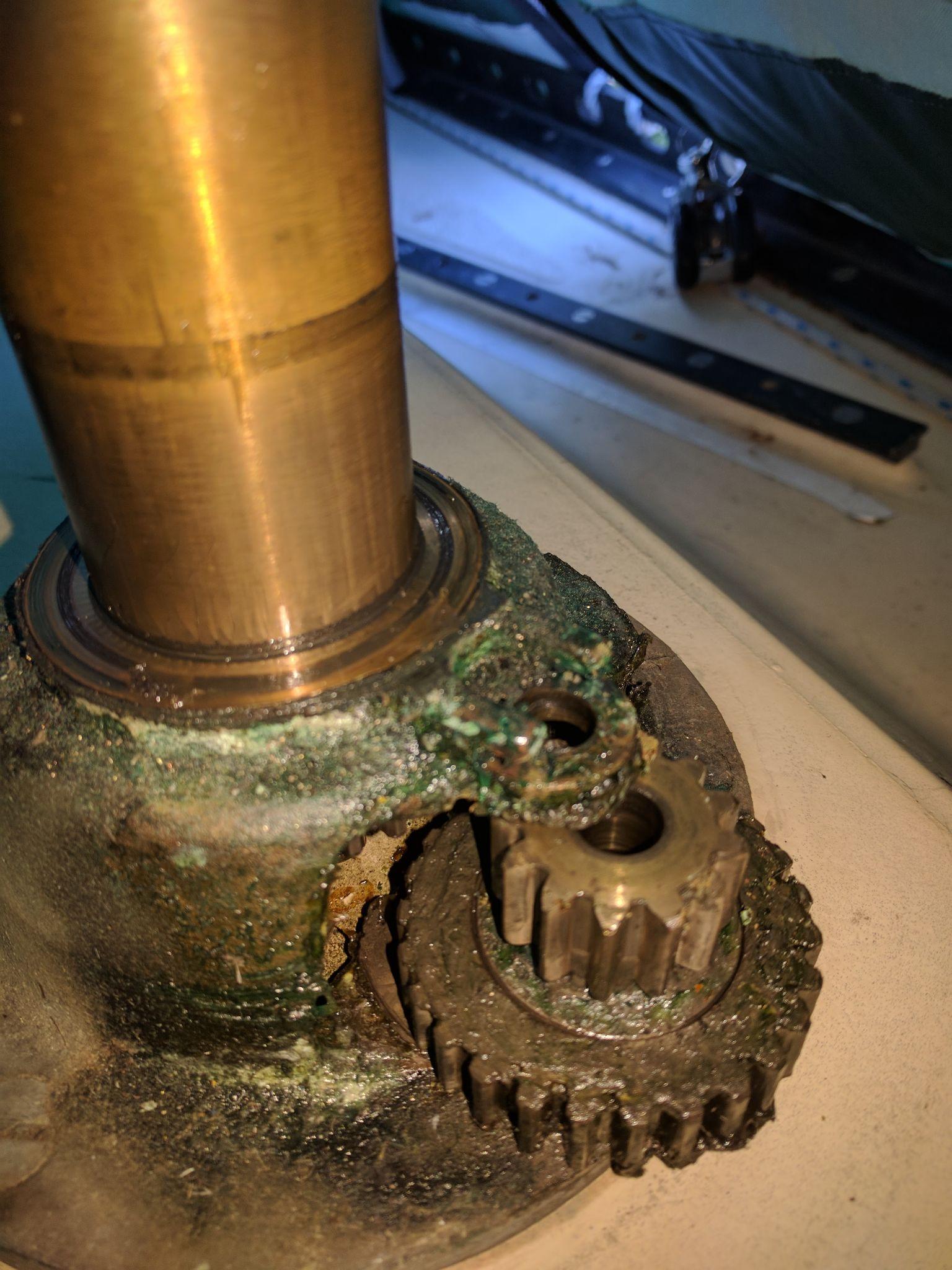 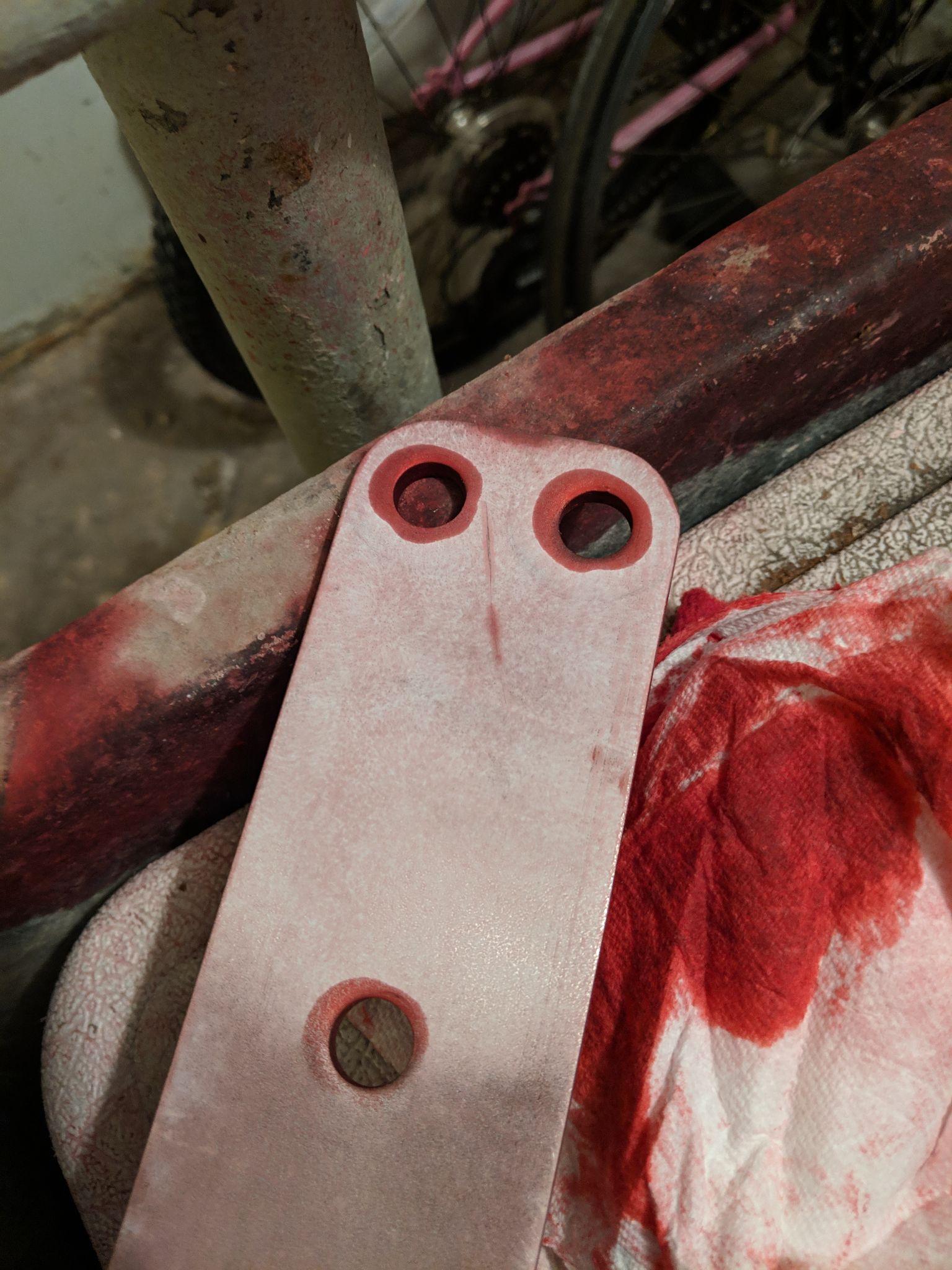 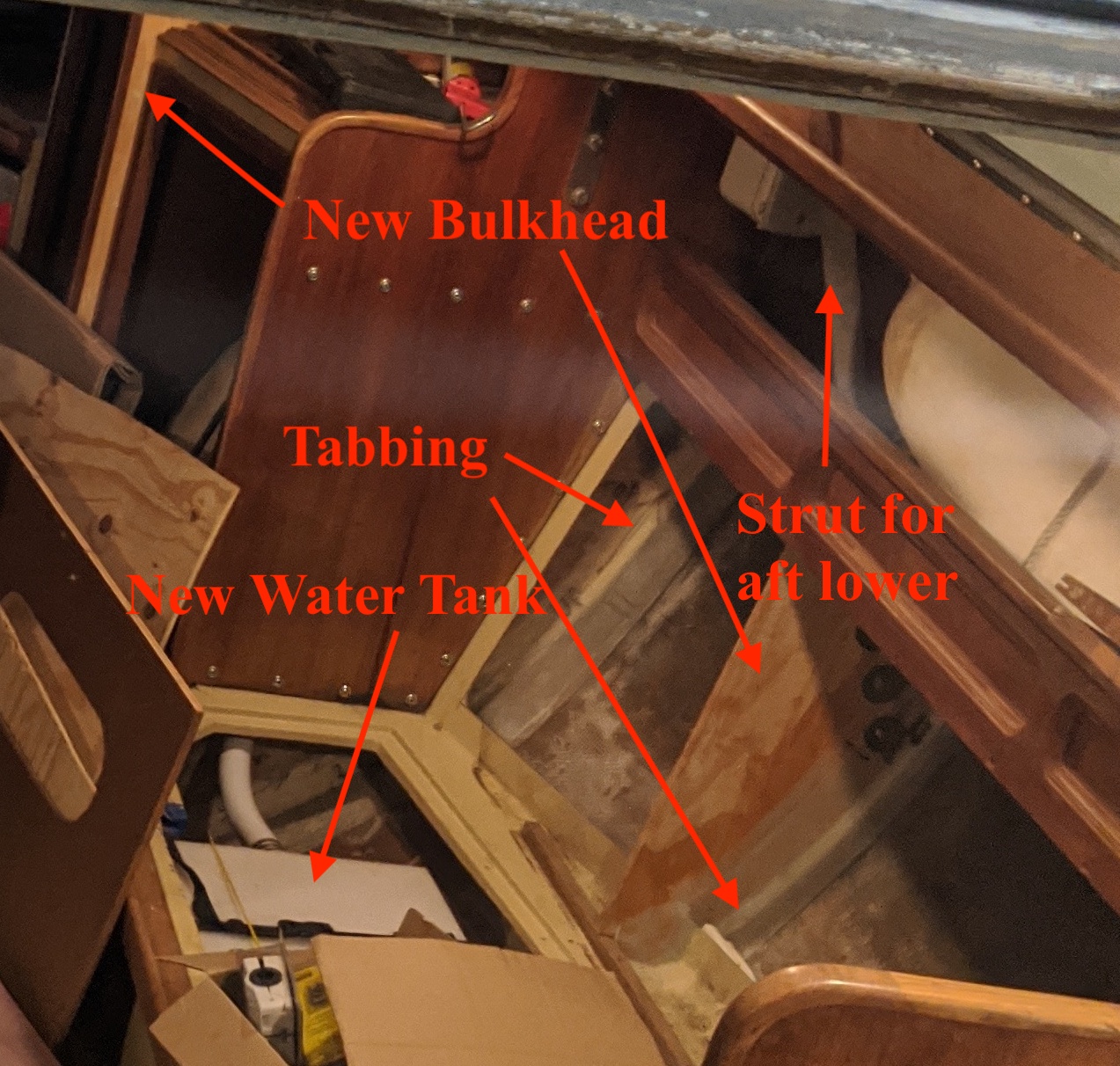 Tabbing 
Bulkheads 
Structure
Take everything apart
Rebuild it 
Make it better
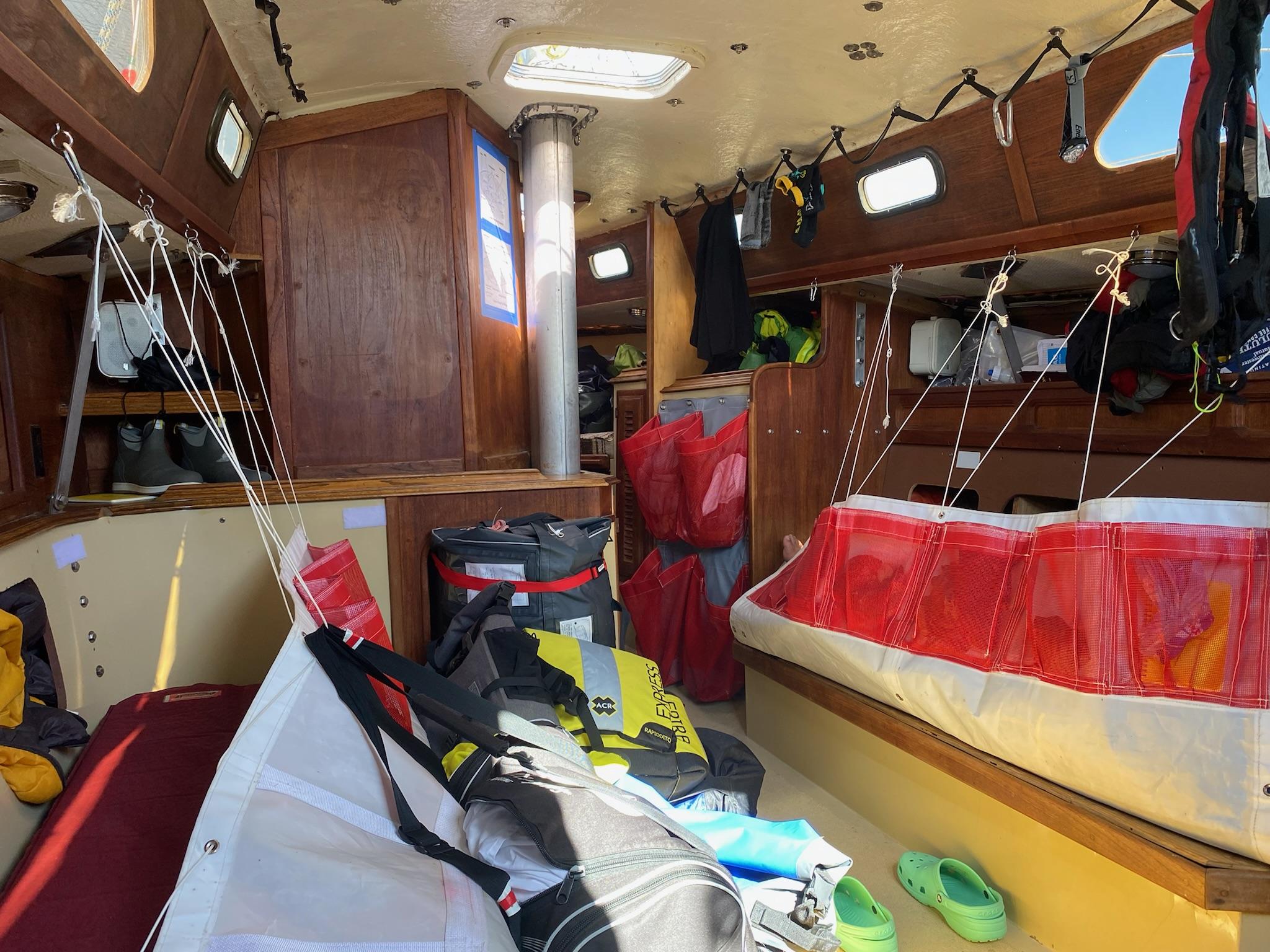 Modifications
No headliner
Handholds
Lee cloths
No alcohol stove
Jetboil
Watermaker!
Trash receptacle
Jump seat
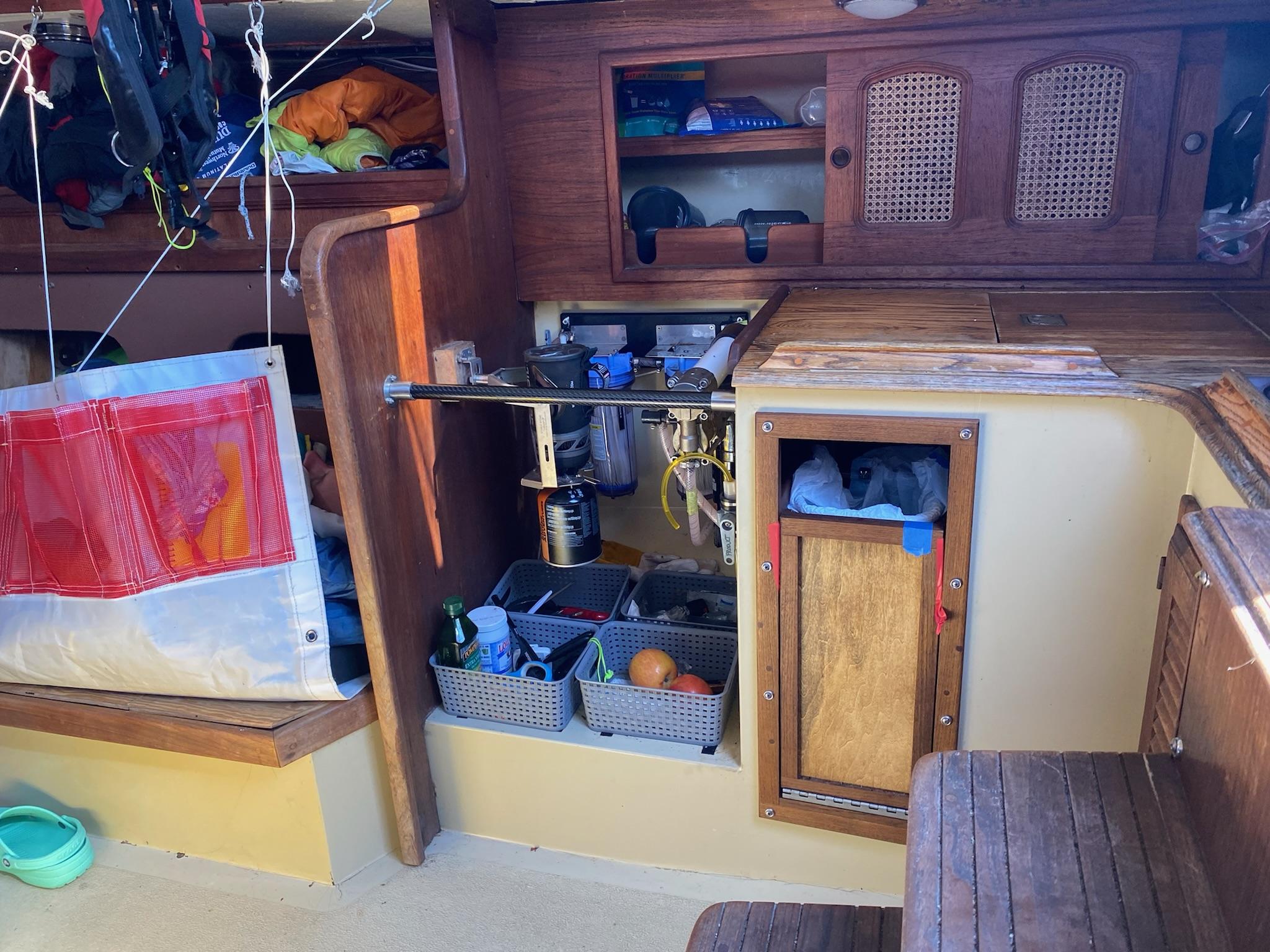 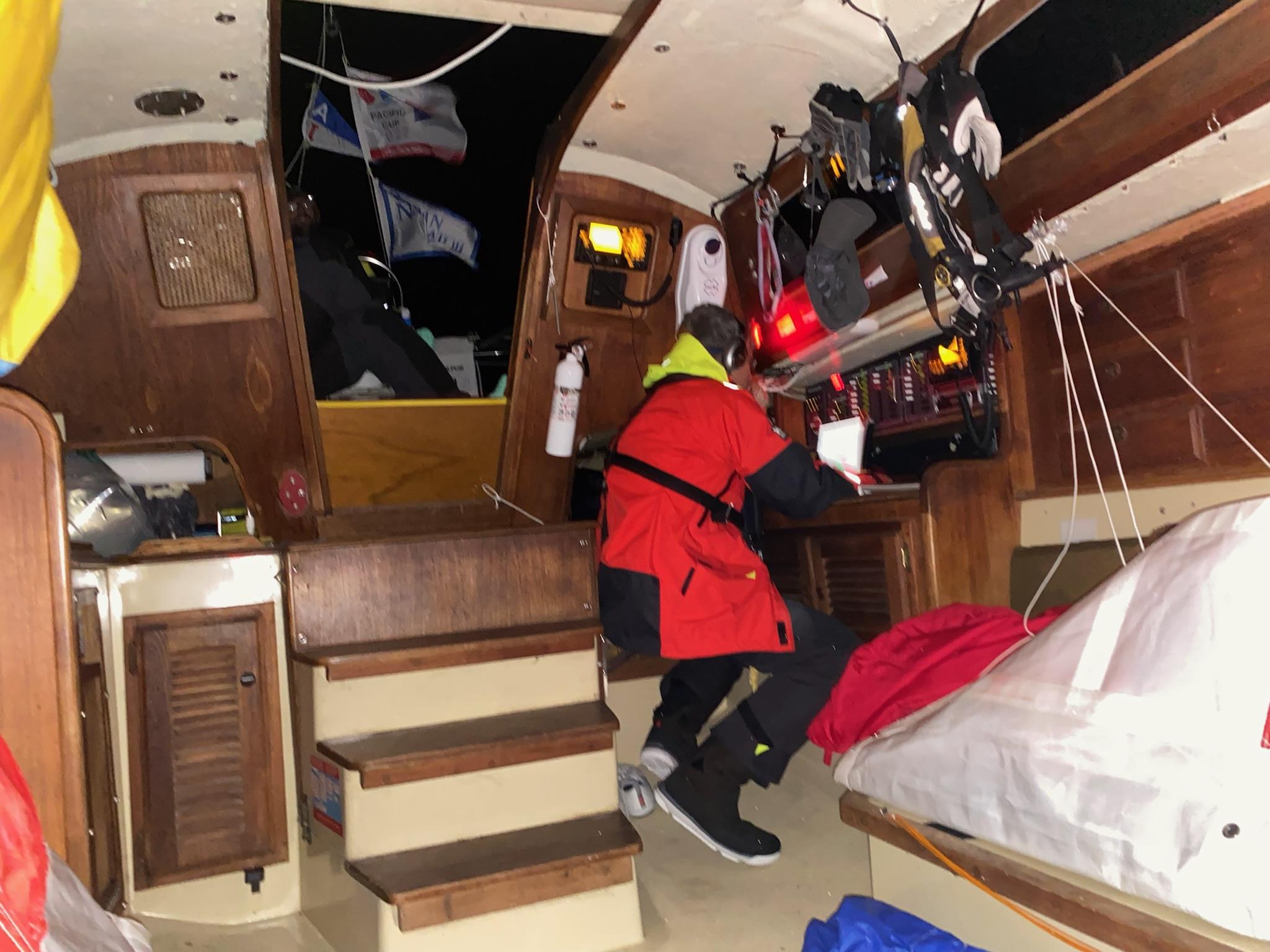 How do you sail a race from SF to HI?
None of us aboard Galatea had done this before

Resources
Pacific Cup Website
Eric who had done Single Handed Transpac
Kit who had done 4 Pac Cups in I-36 before 2022 and much more
Deal with the unexpected
Cancellation of 2020 due to COVID
Had intended to do Pacific Cup in 2020

My experience in August 2021
Big Picture
14 to 16 days
Other I-36 Pac Cup and Single Handed Transpac in that range
Light air very possible
Bring #1, #2, #3
Lots of downwind of course, so bring all 4 spinnakers
S2, S4, A2, A3
Range of optimal courses is wide
Are there patterns to distinguish years?
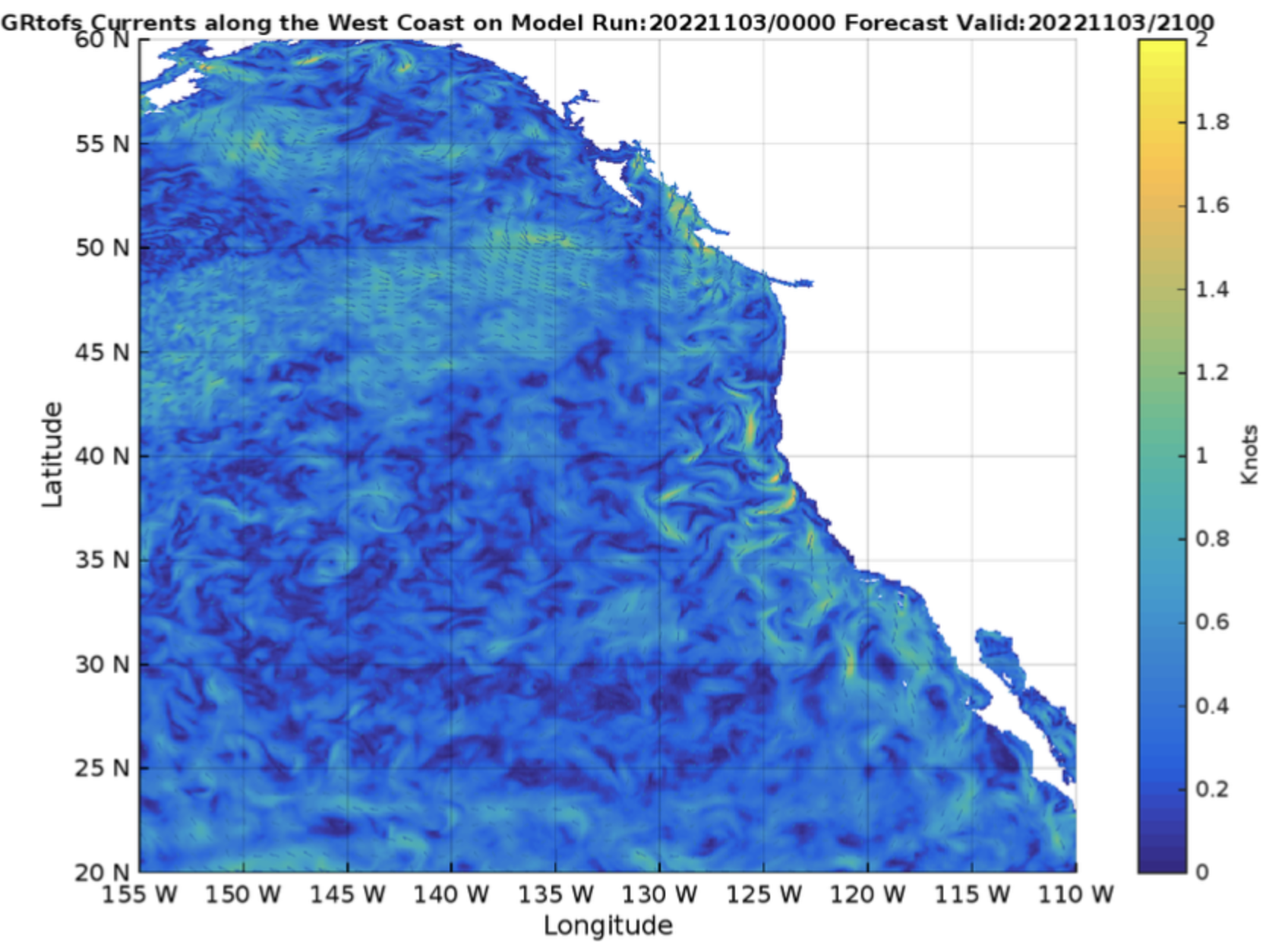 There are currents out there.

John, our navigator, positioned us to take advantage.
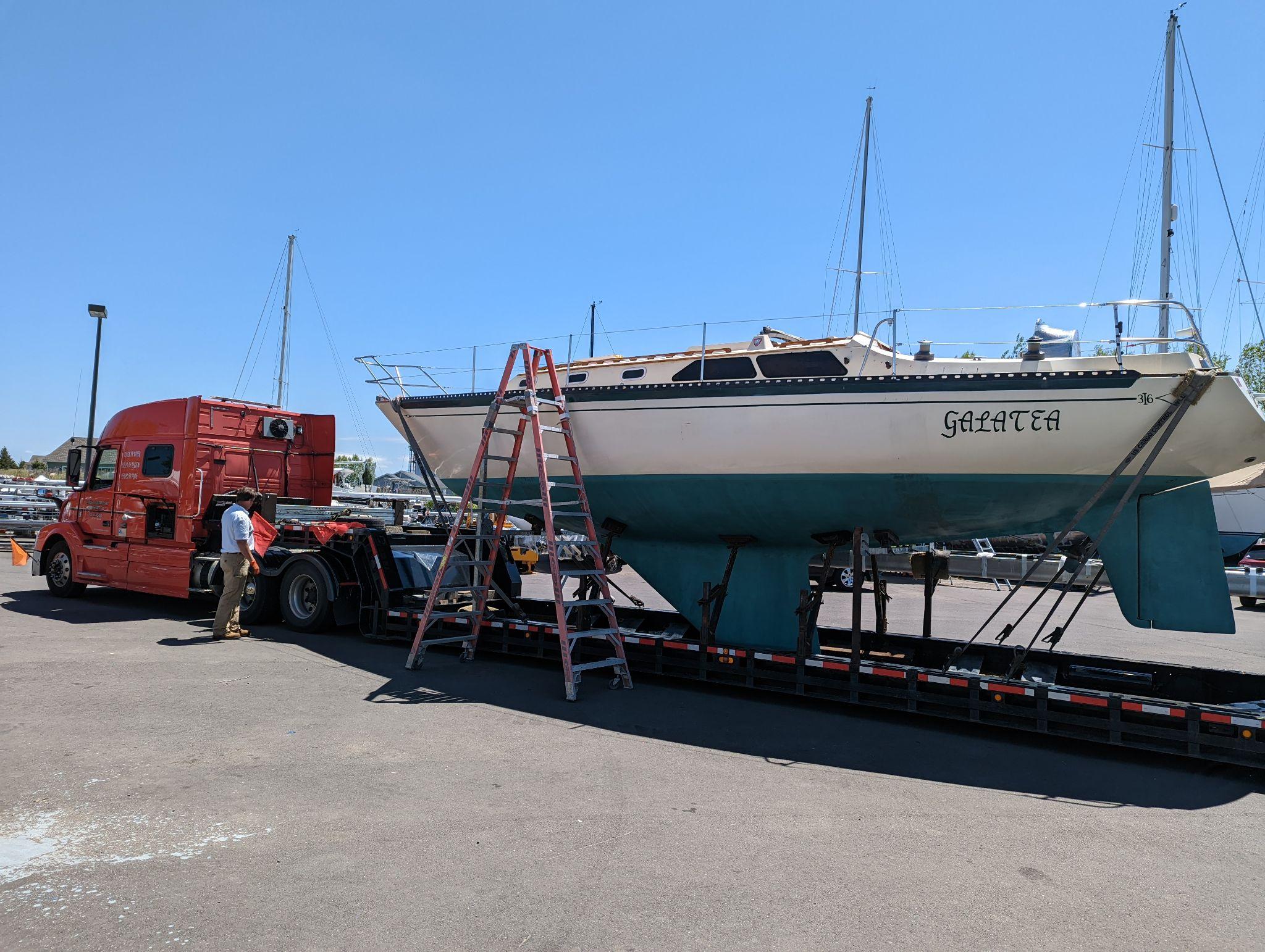 Get the boat from Superior WI to San Francisco CA

Get the boat ready to sail
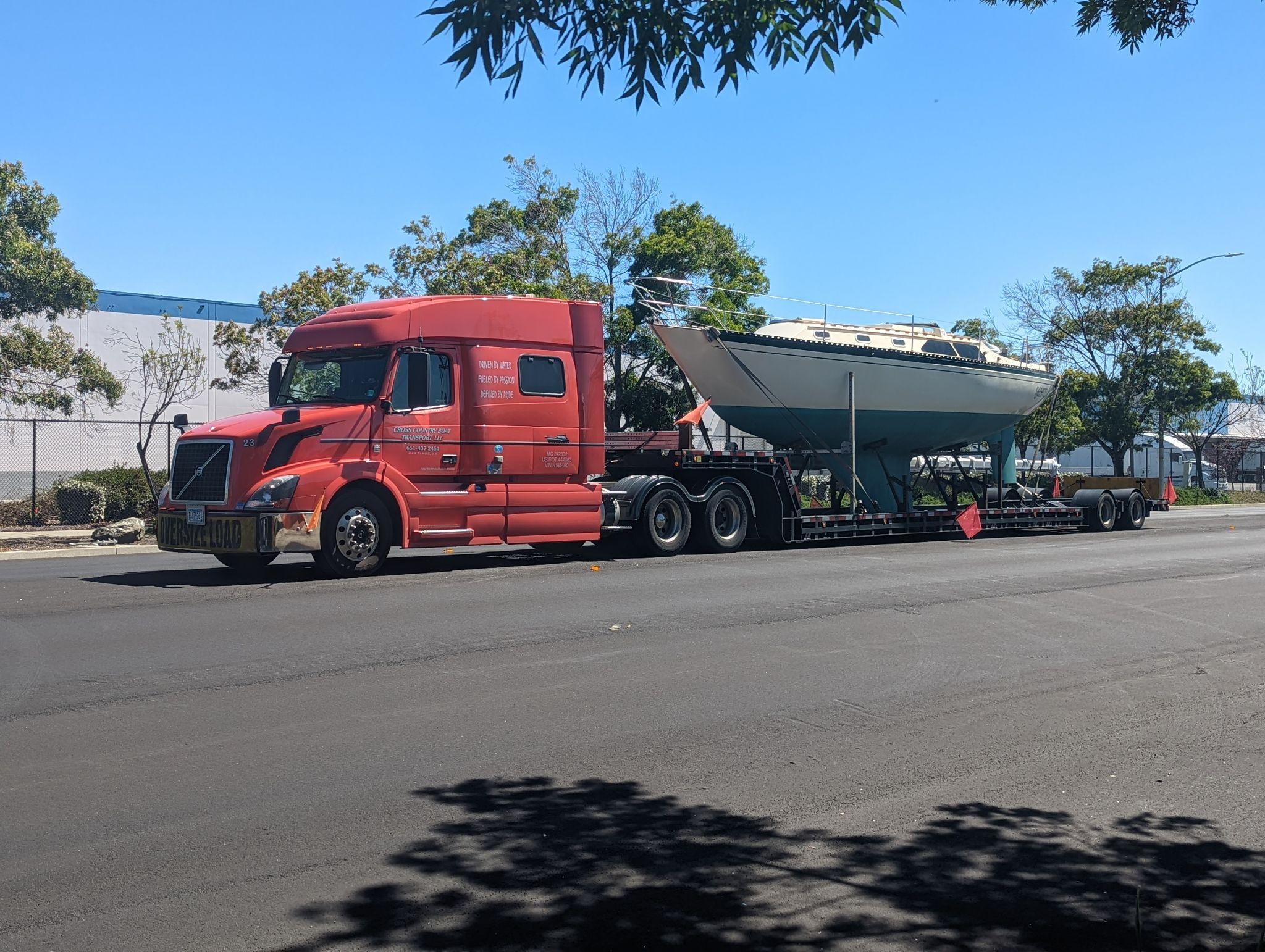 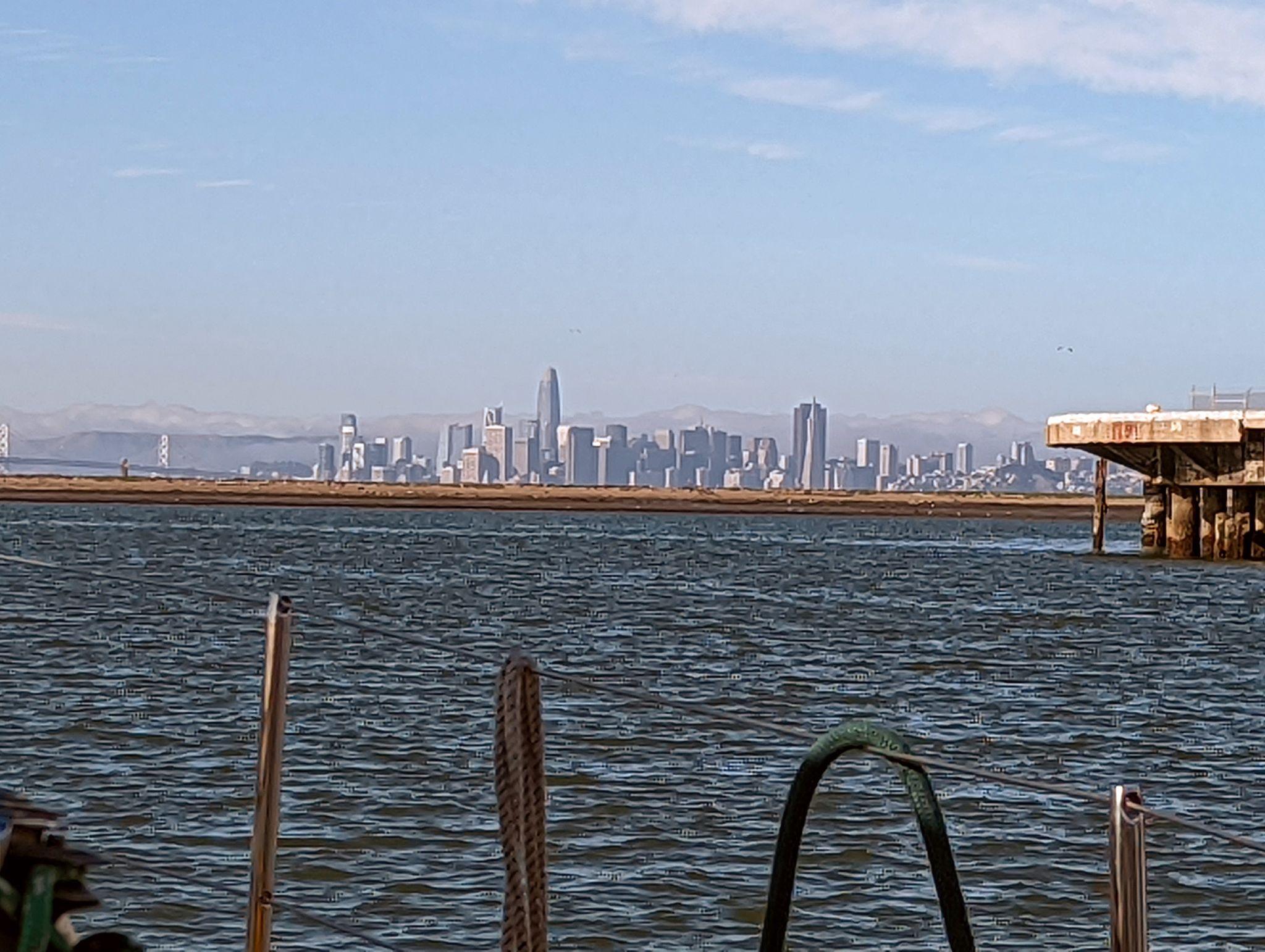 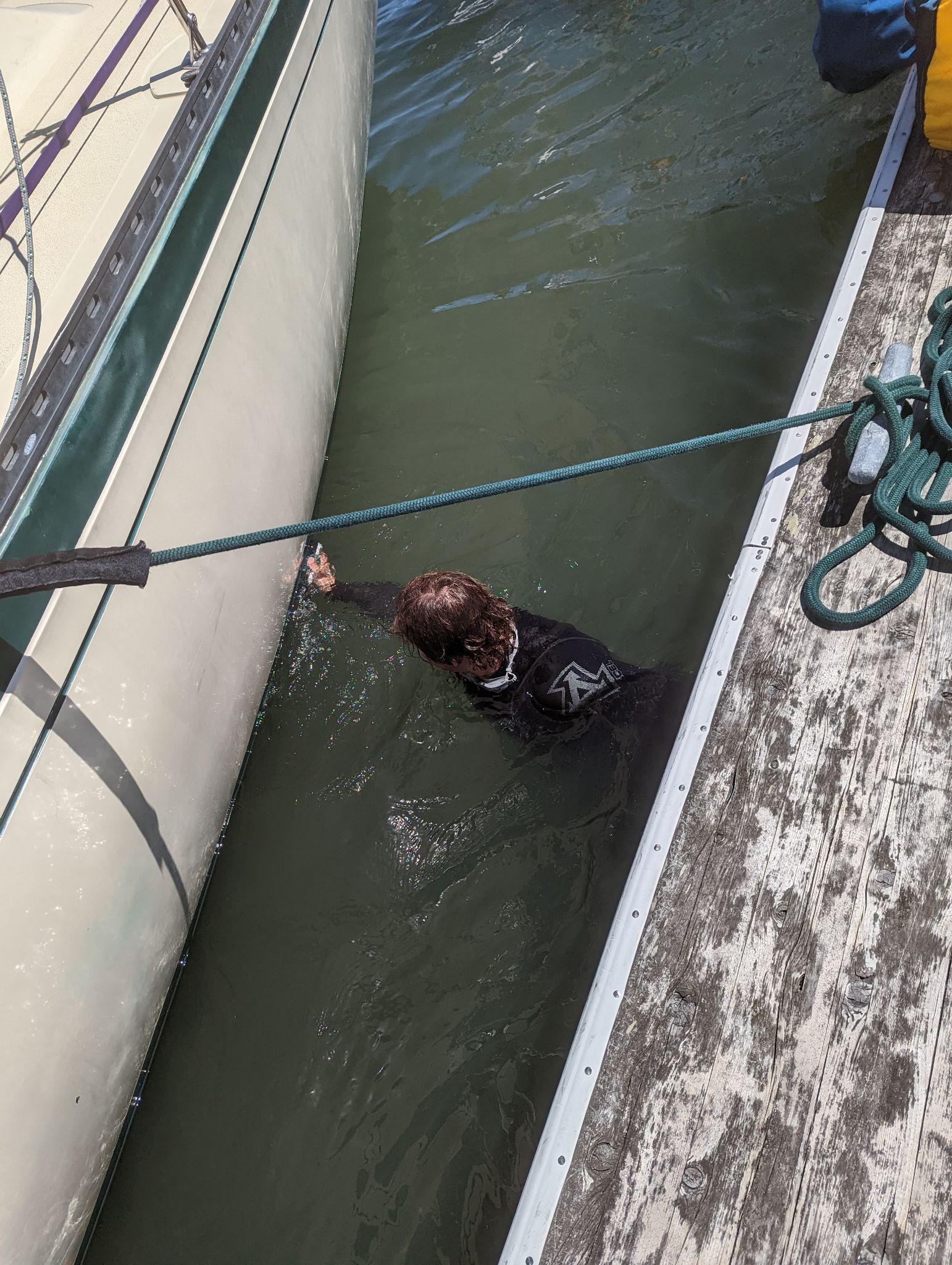 The day before departure John dove to scrub the bottom

Spent two hours!
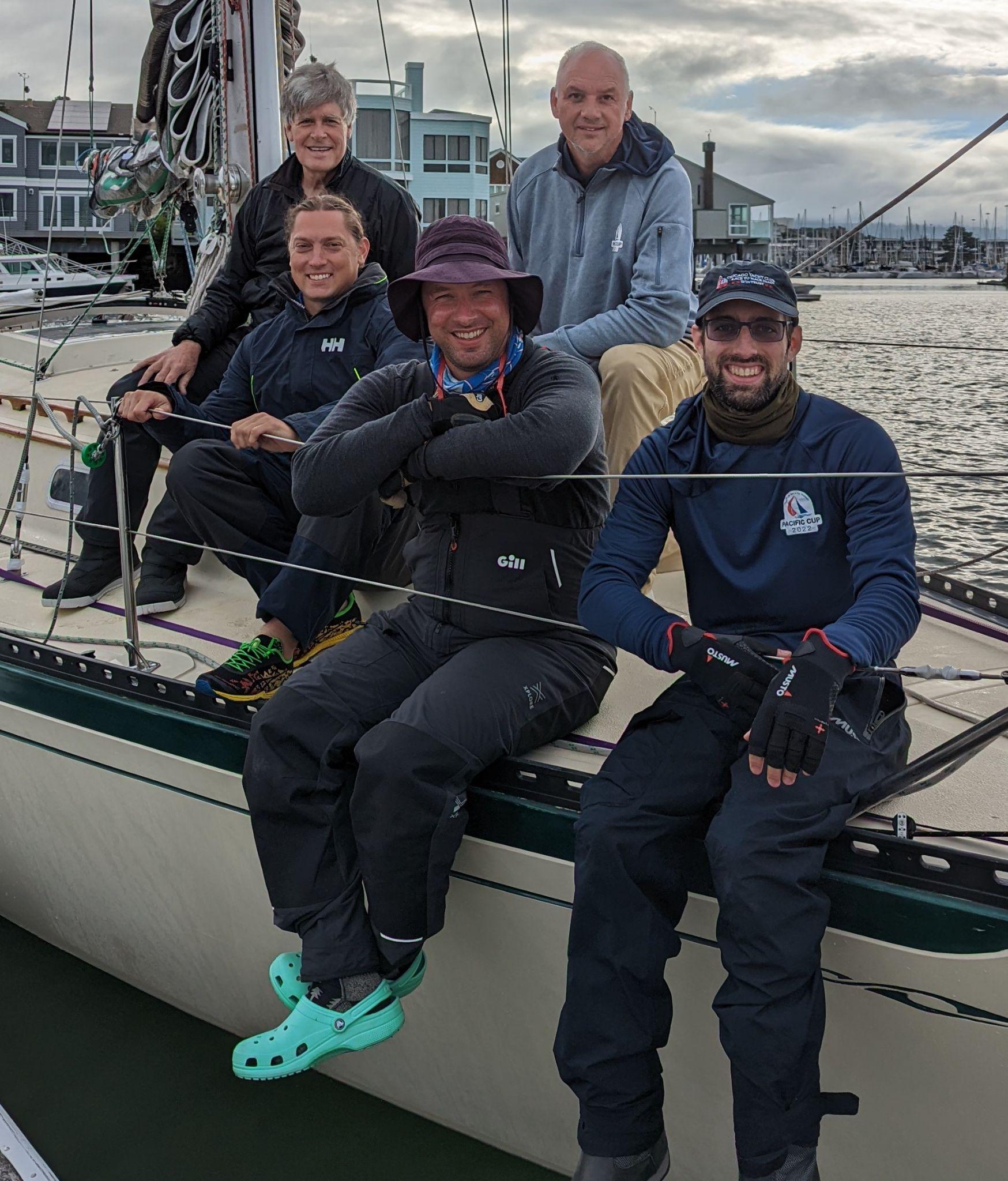 Morning of departure
Monday July 4, 2022
We’d taken COVID tests, all were negative
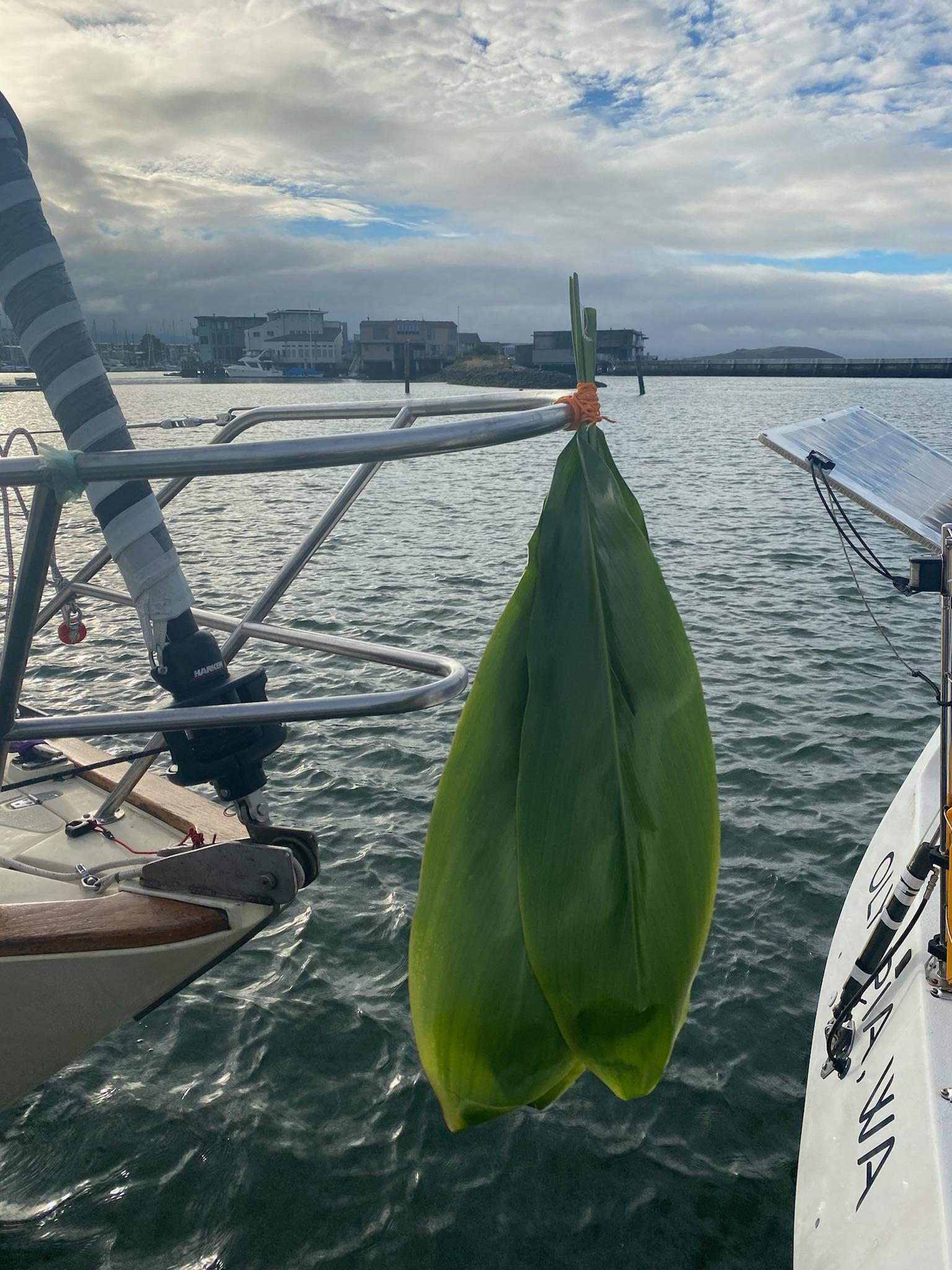 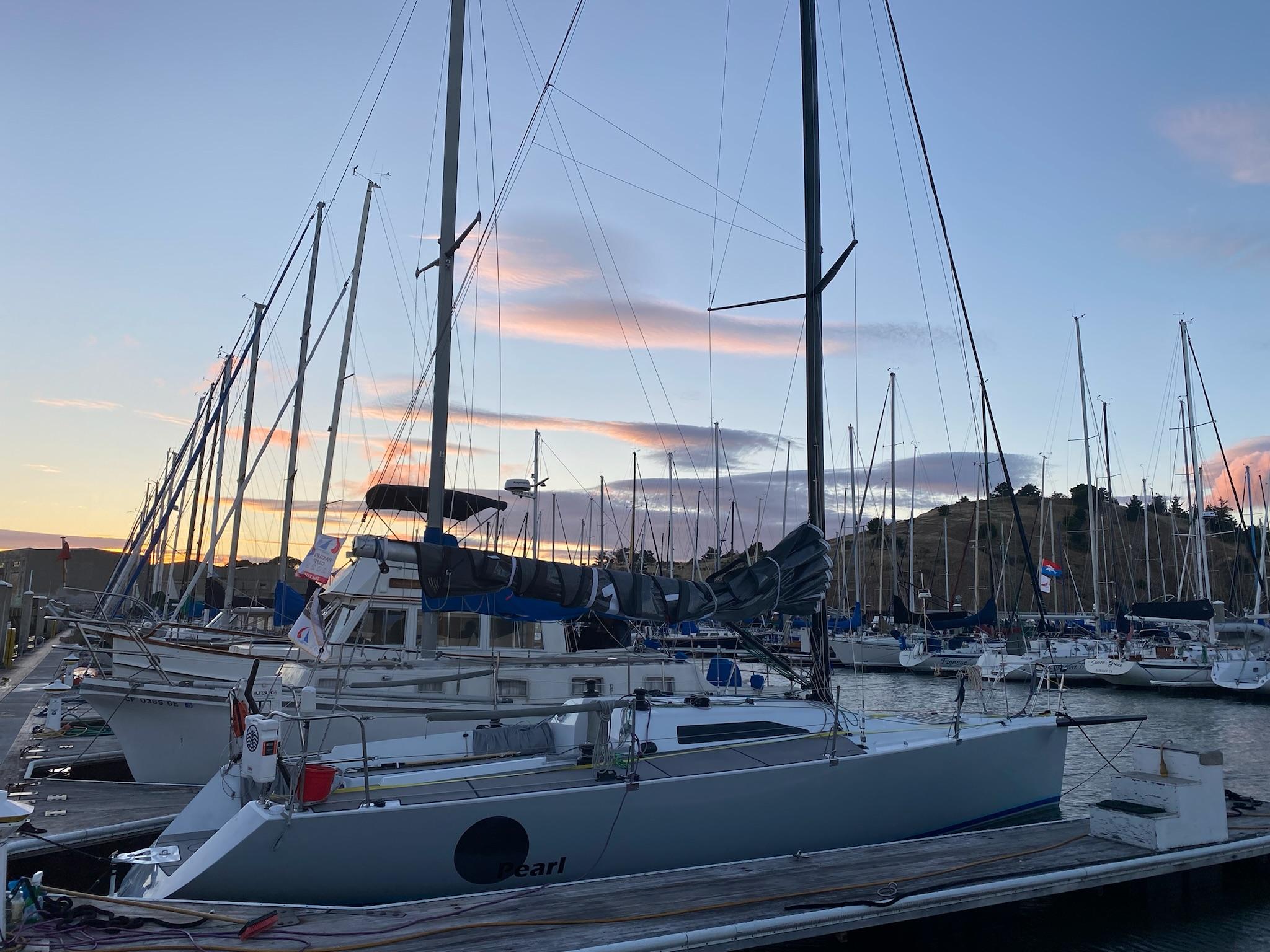 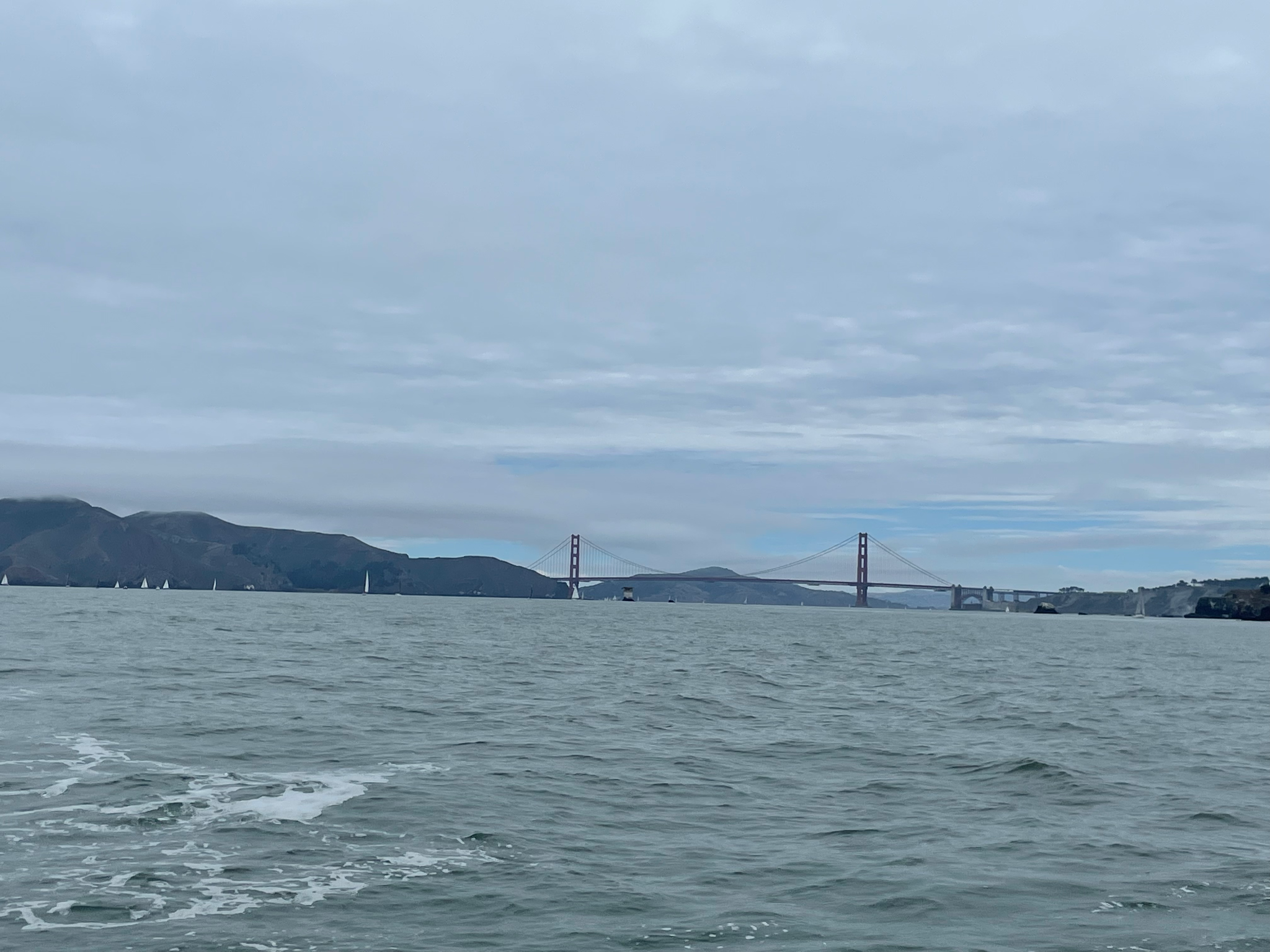 The Start

July 4, 2022
Light air

Might have been good for us due to experience on Lake Superior
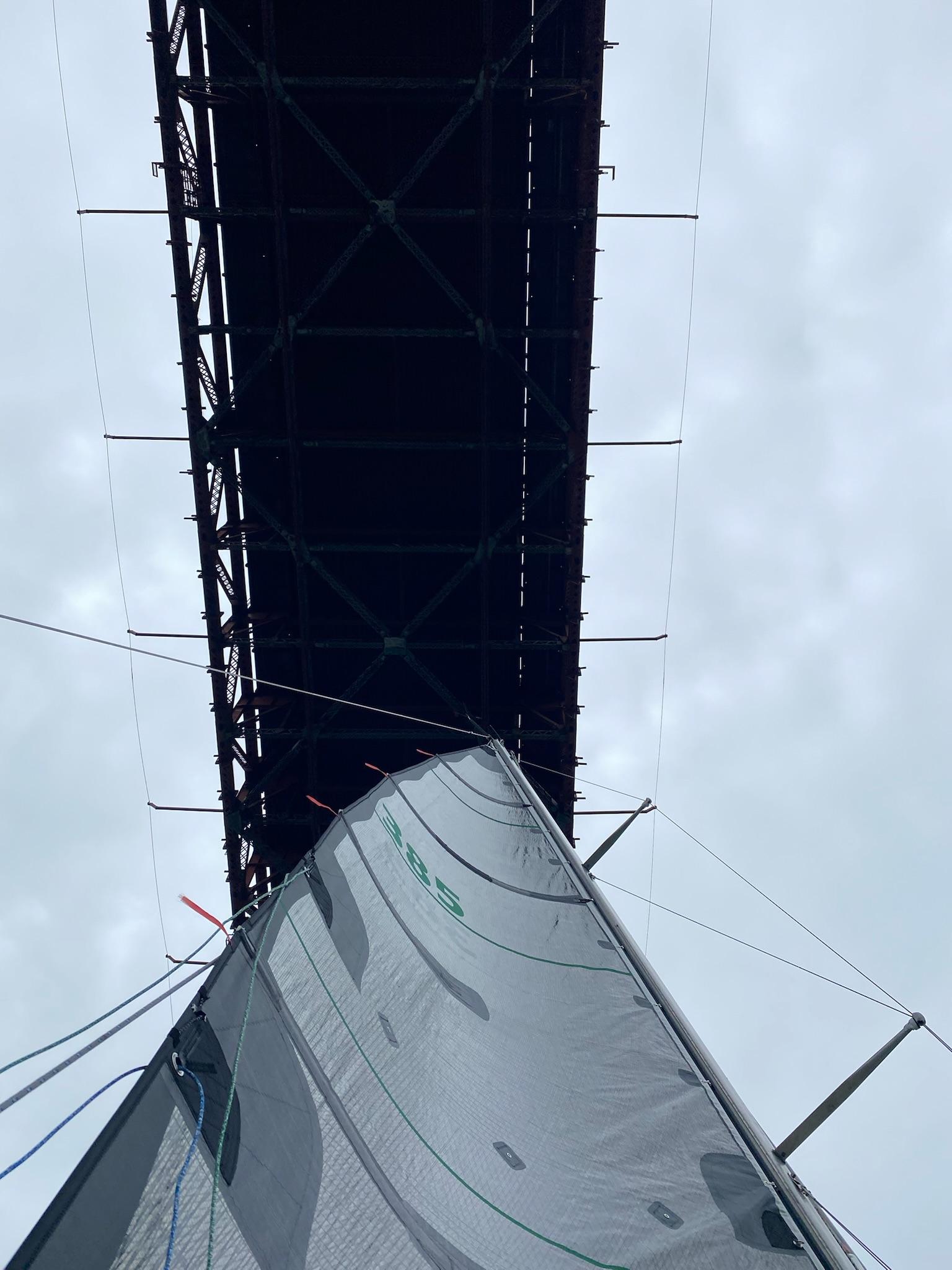 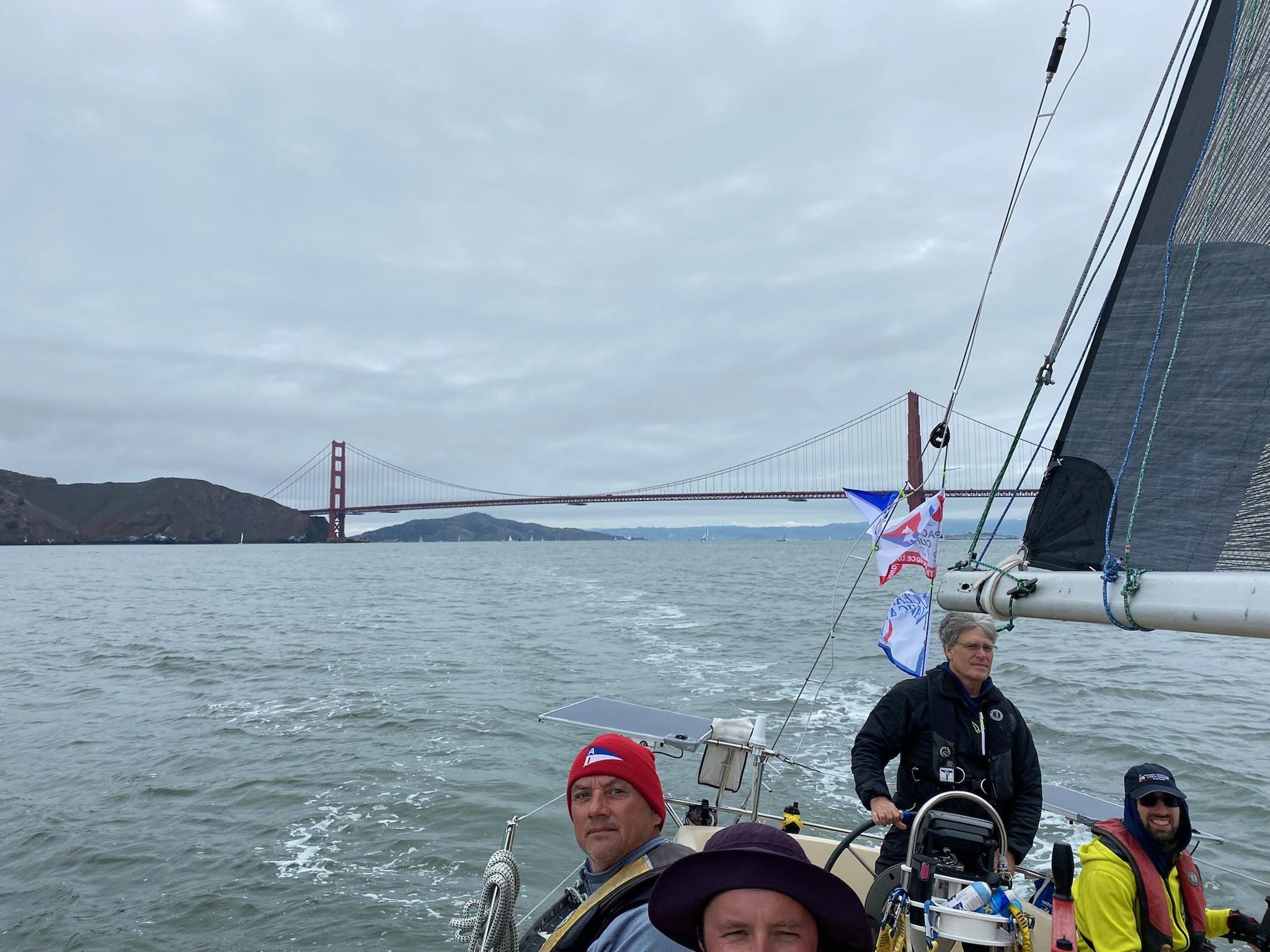 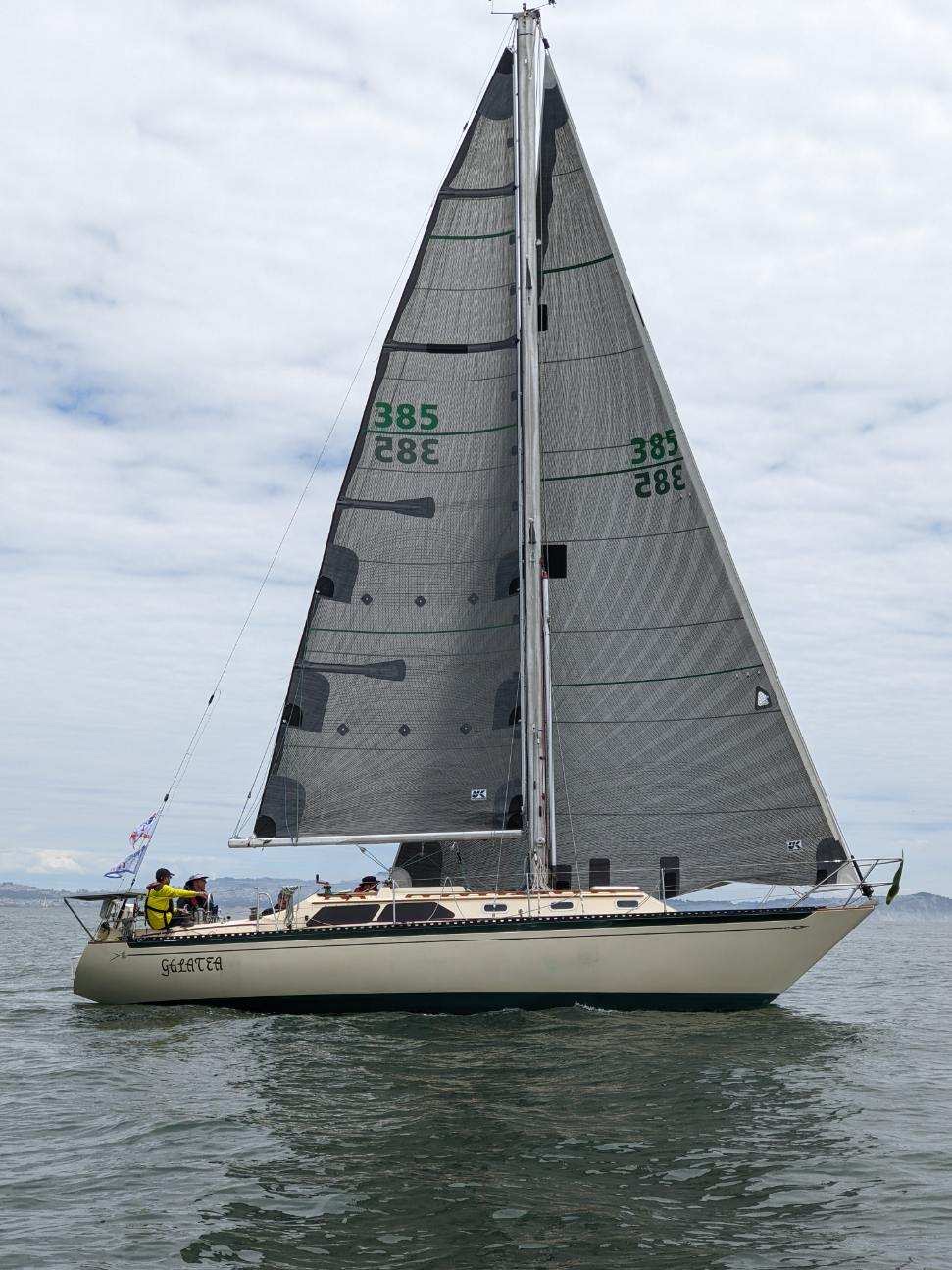 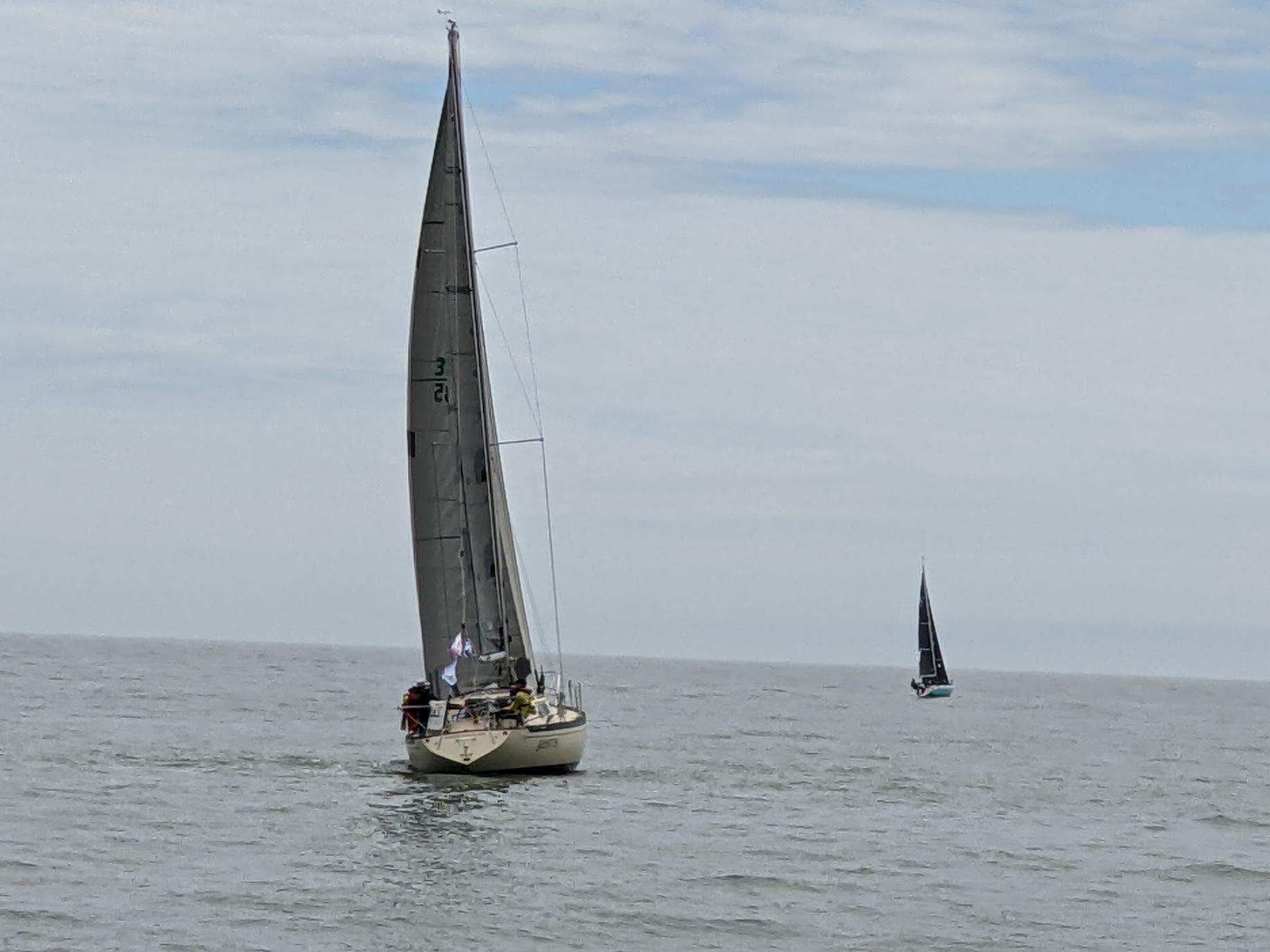 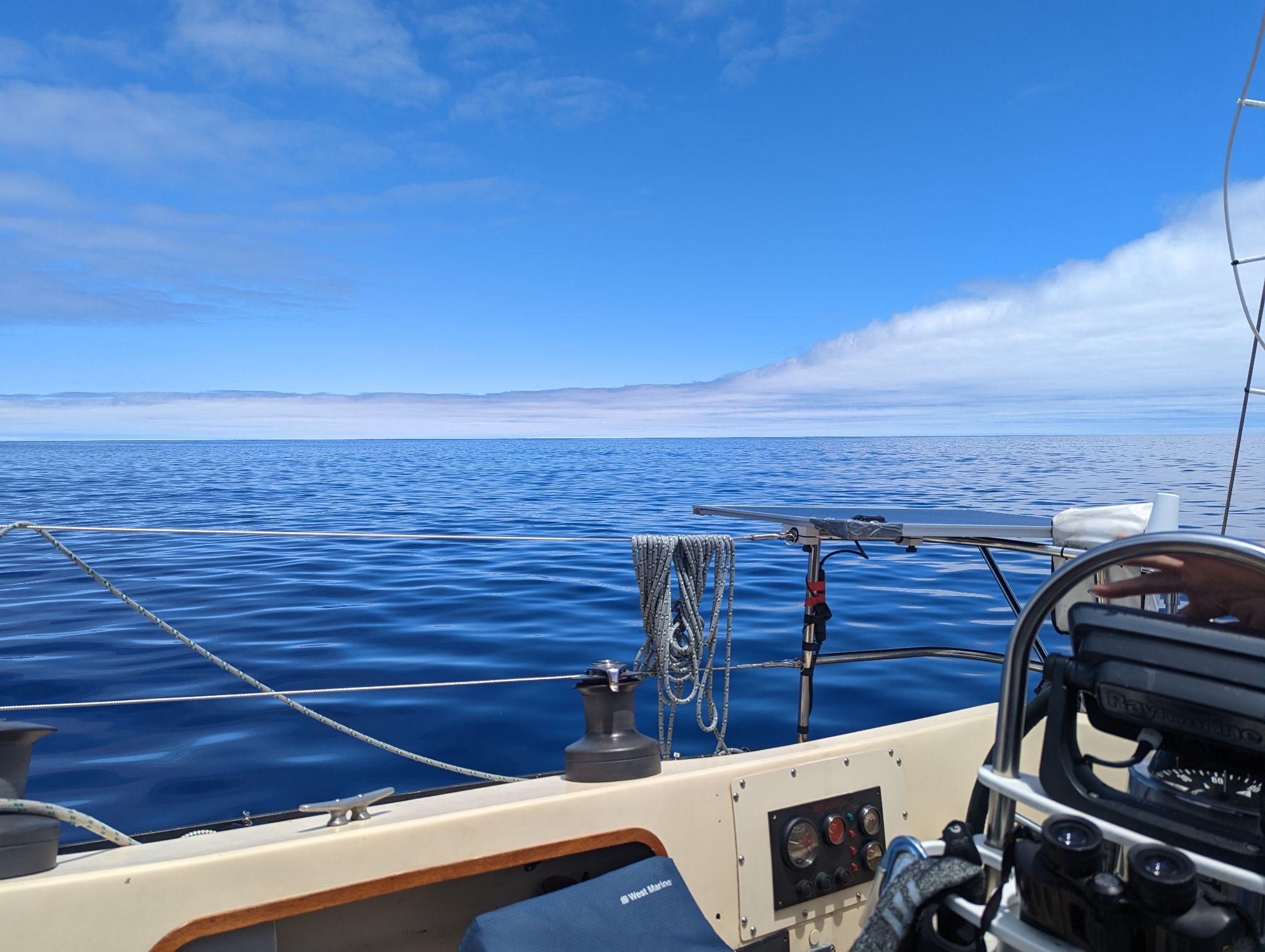 Light air for days
July 8, 4 days into the race
Averaging 85 nm/day
335 nm from Golden Gate
Yellow Brick ETA end of July
Going to take determination
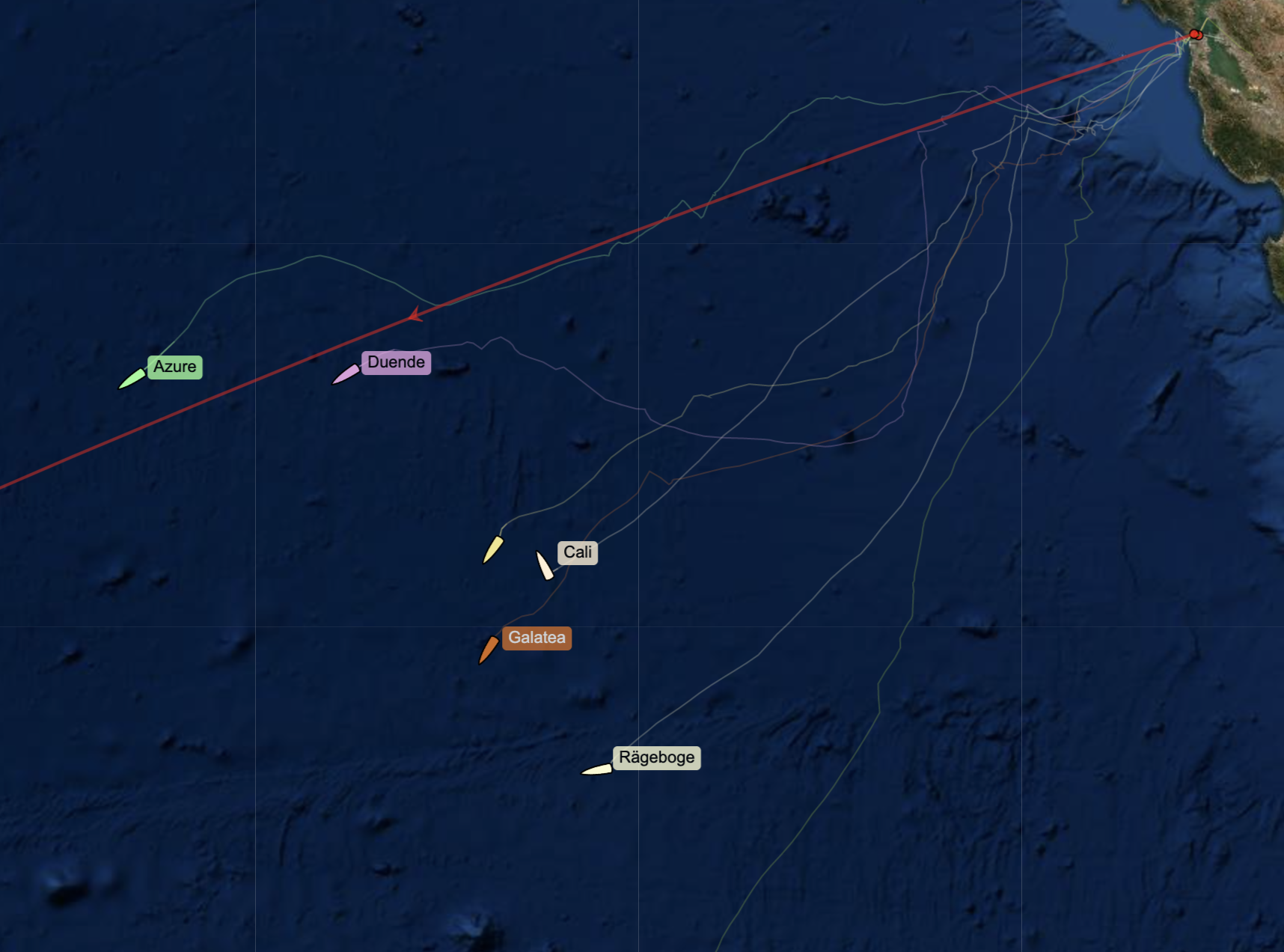 Position relative to the fleet at that point, July 8 mid-day
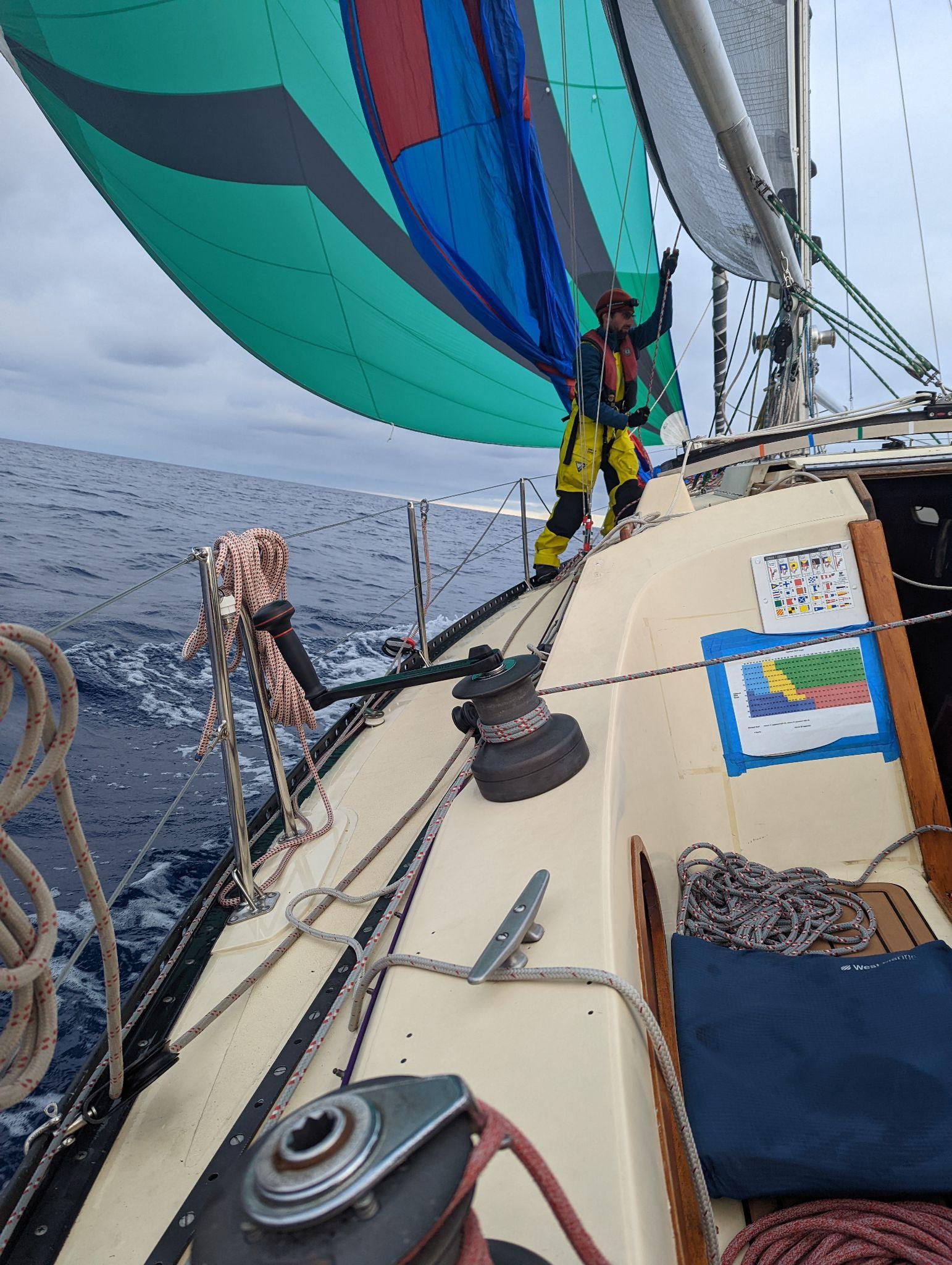 5th day, started to see wind one would typically  expect during a Pac Cup
On starboard
Peeling A3 to A2

Unifying Mission: Get to the Luau
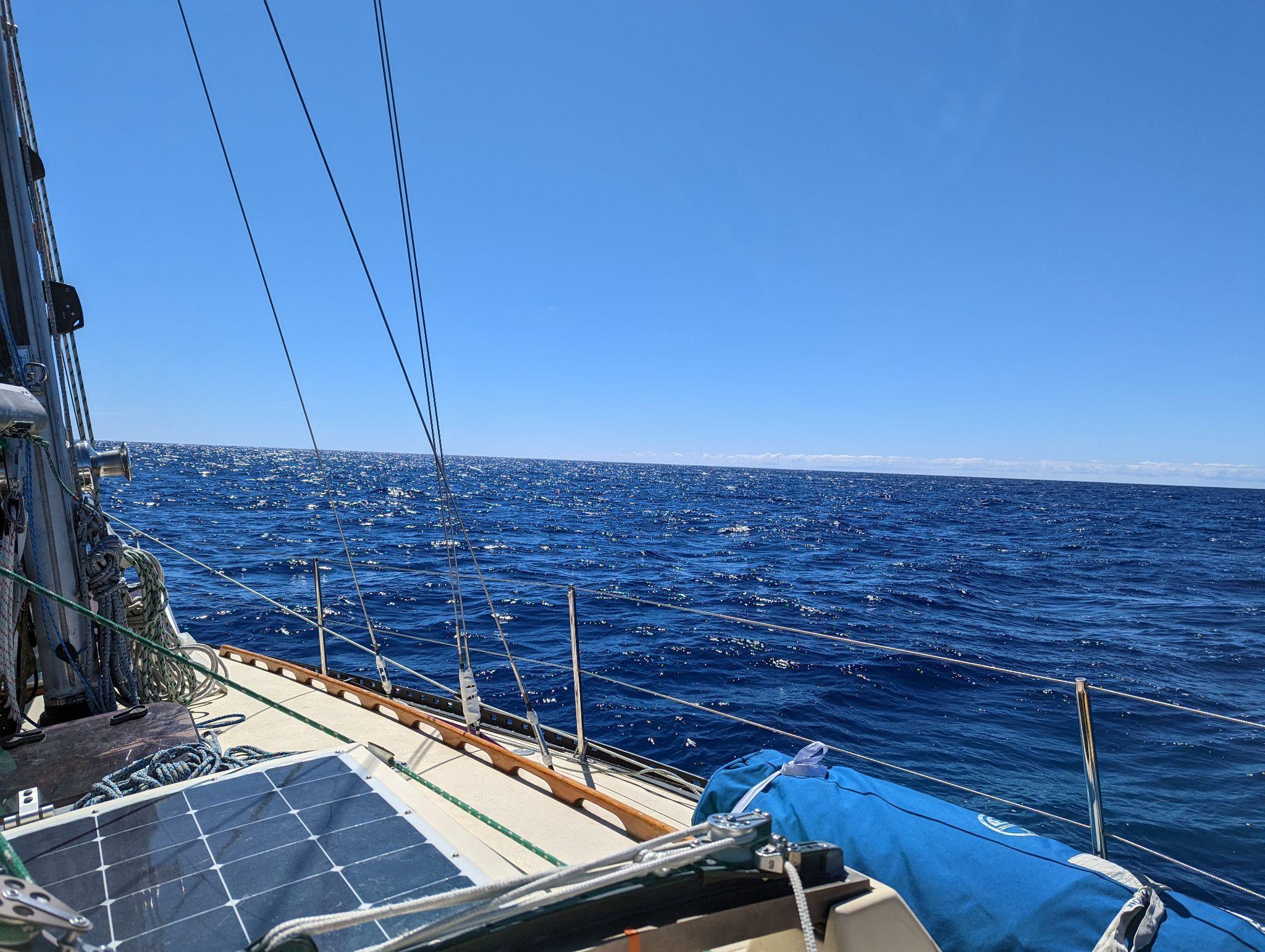 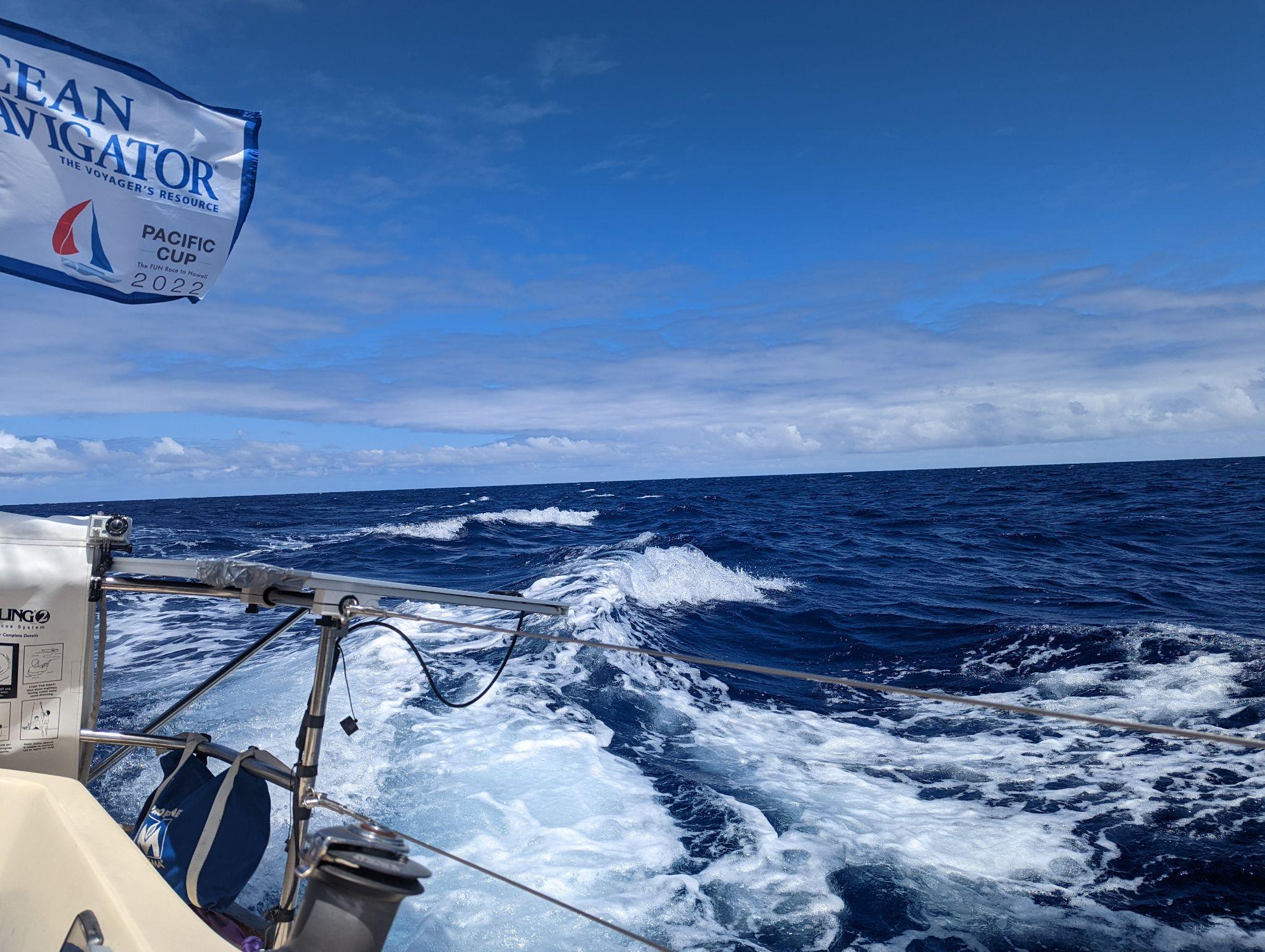 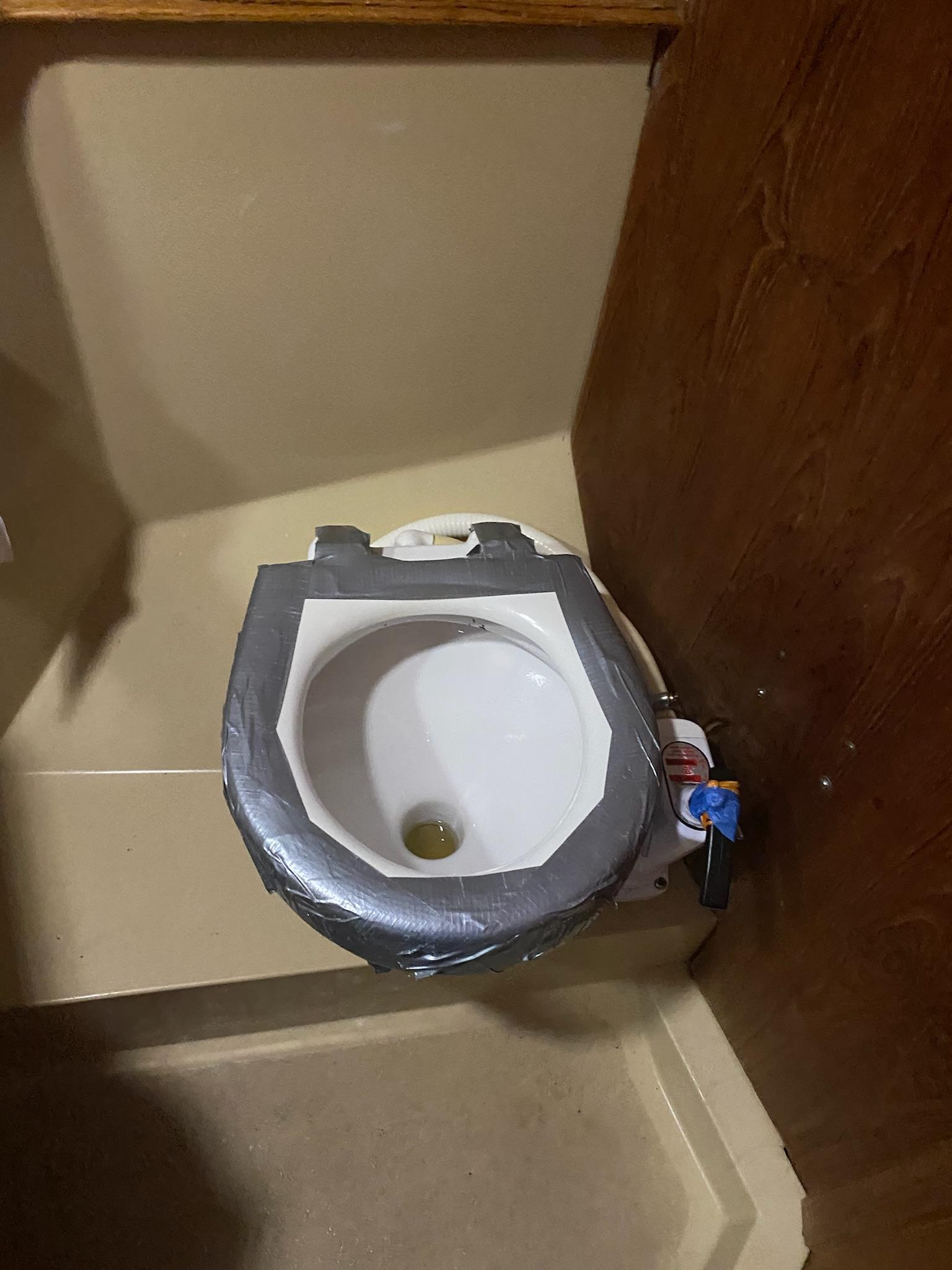 Things break

Toilet seat broke off
We lost some screws holding luff foil together
We had to re-run a frayed spin halyard
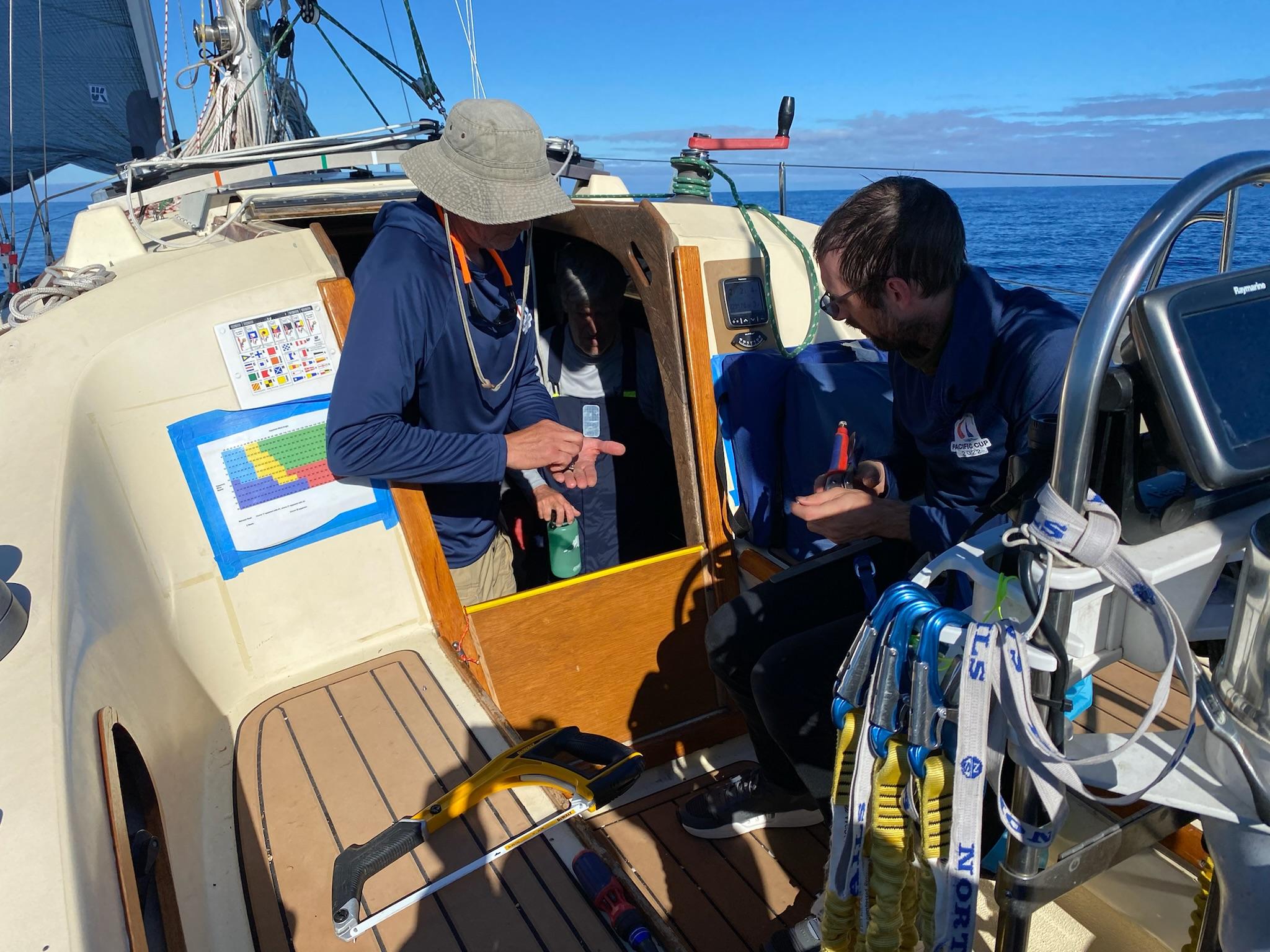 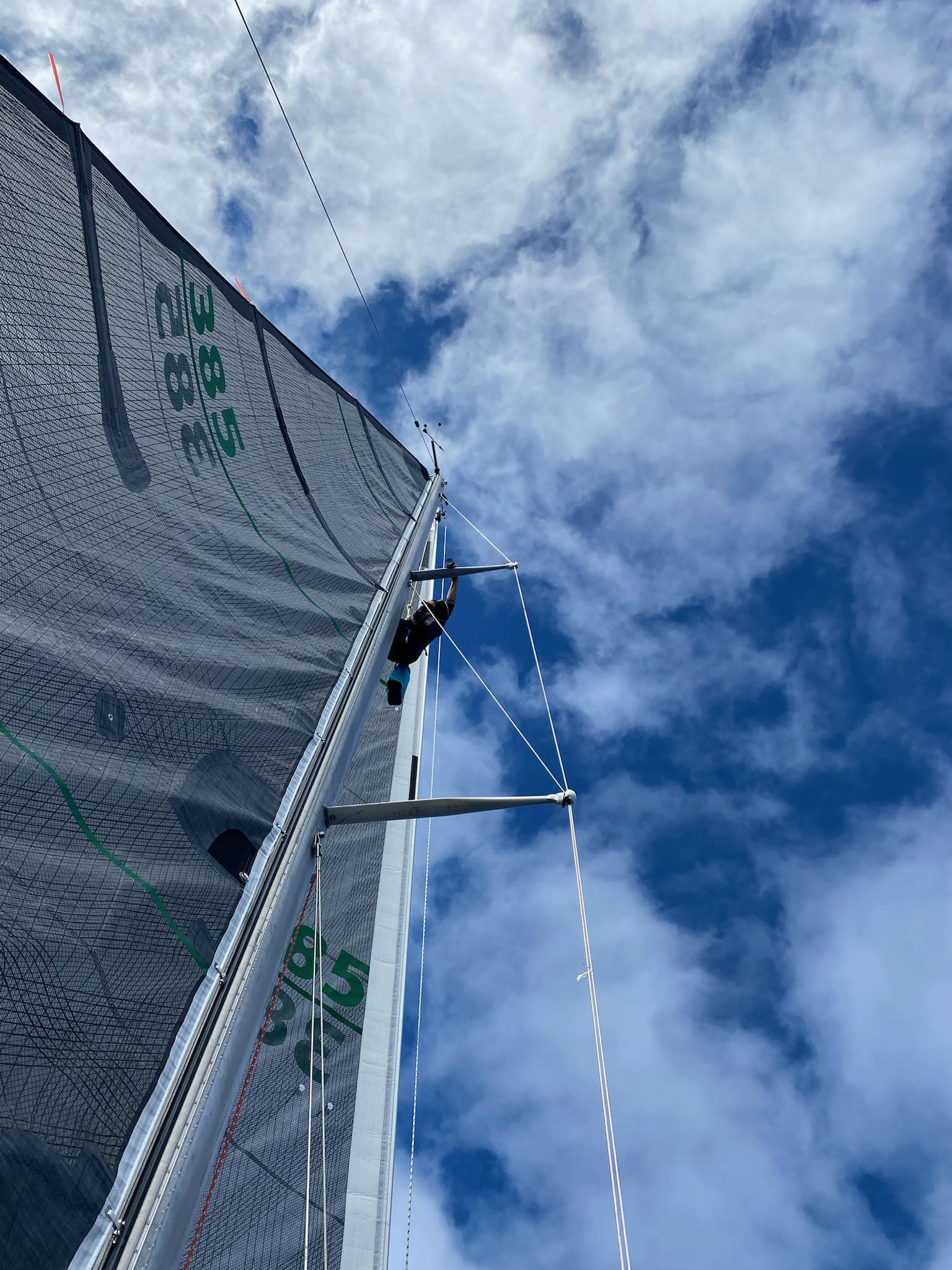 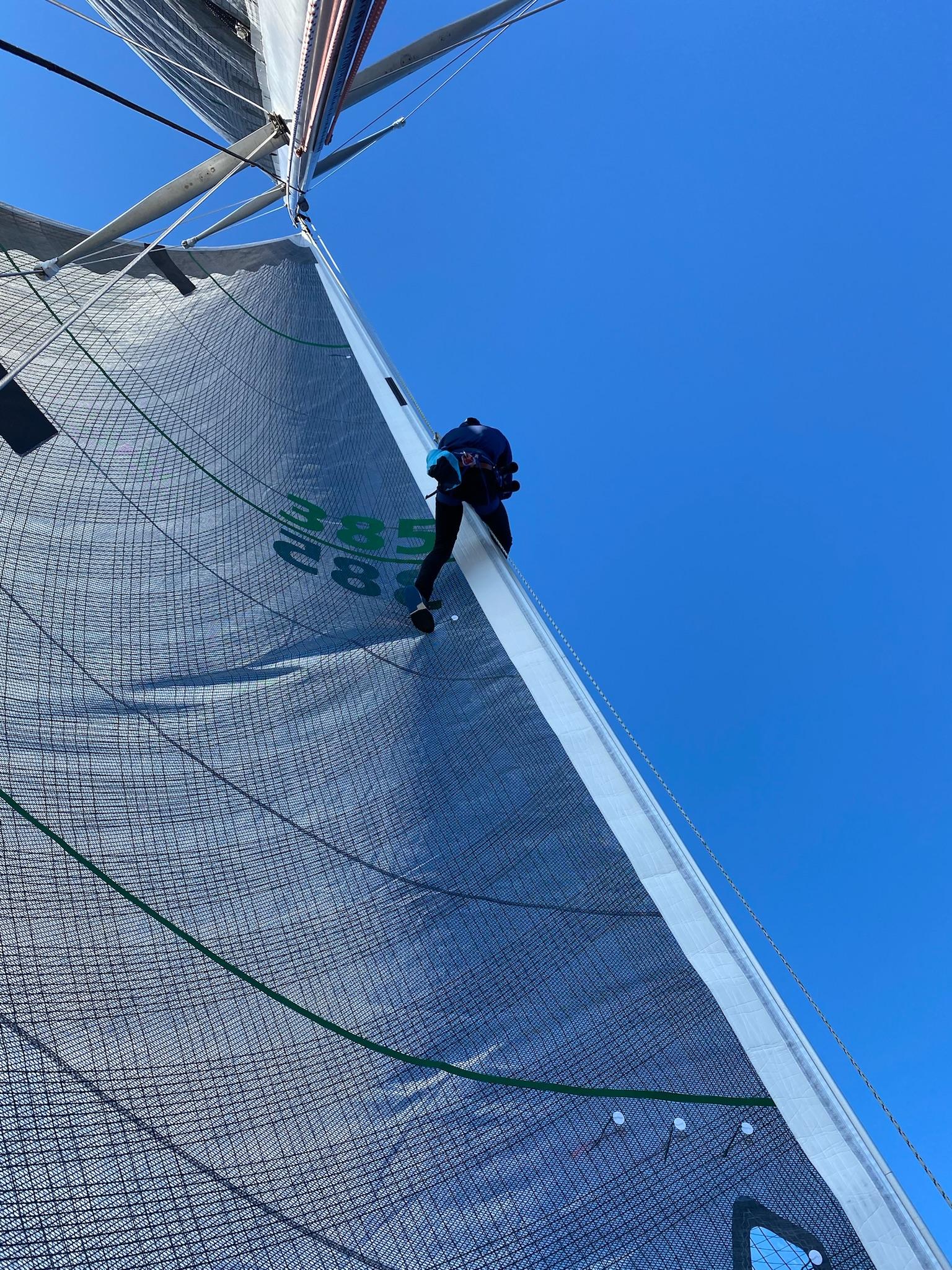 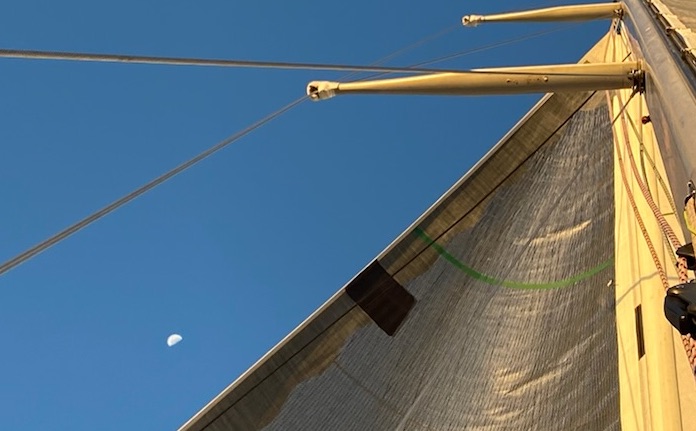 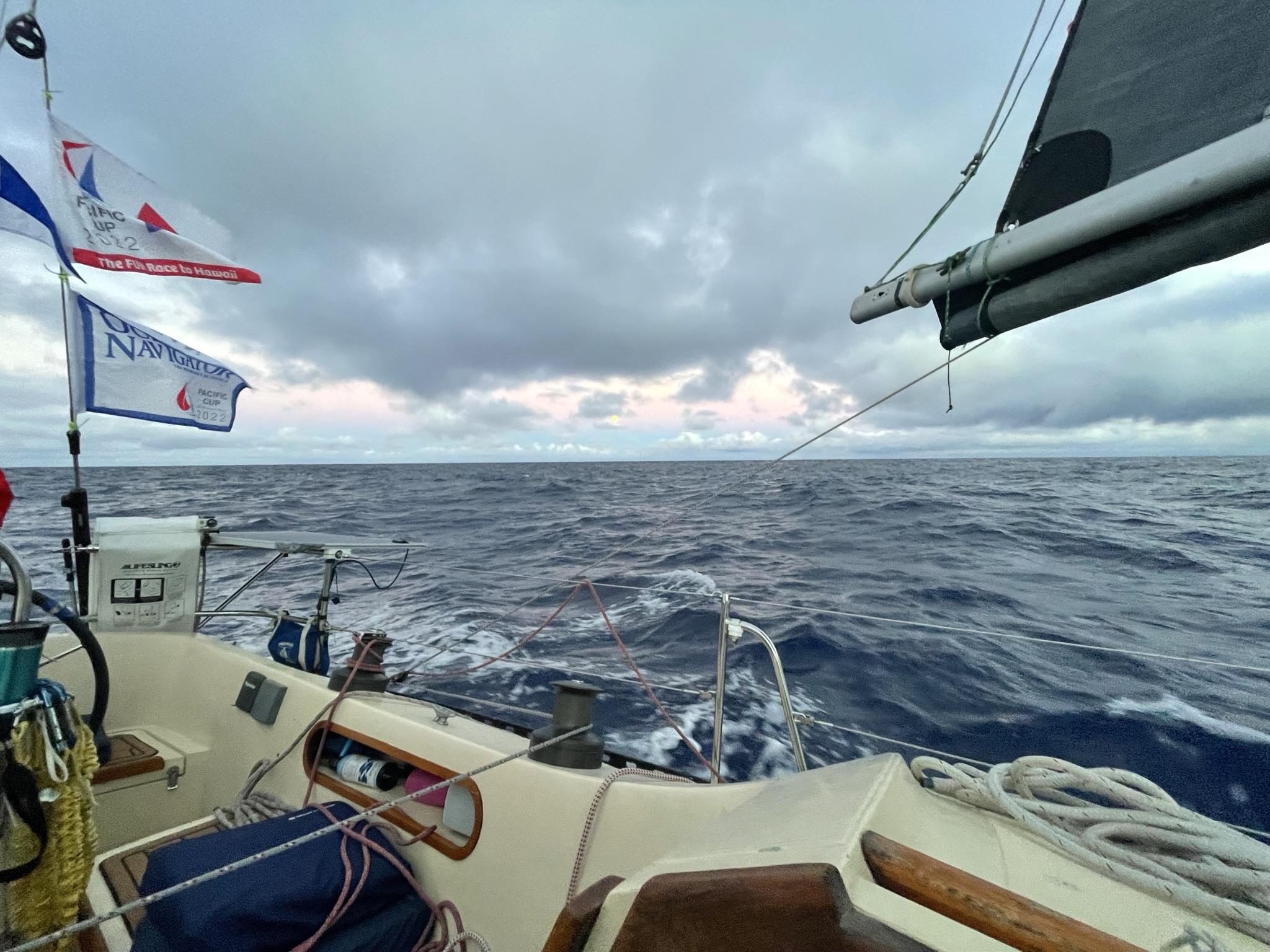 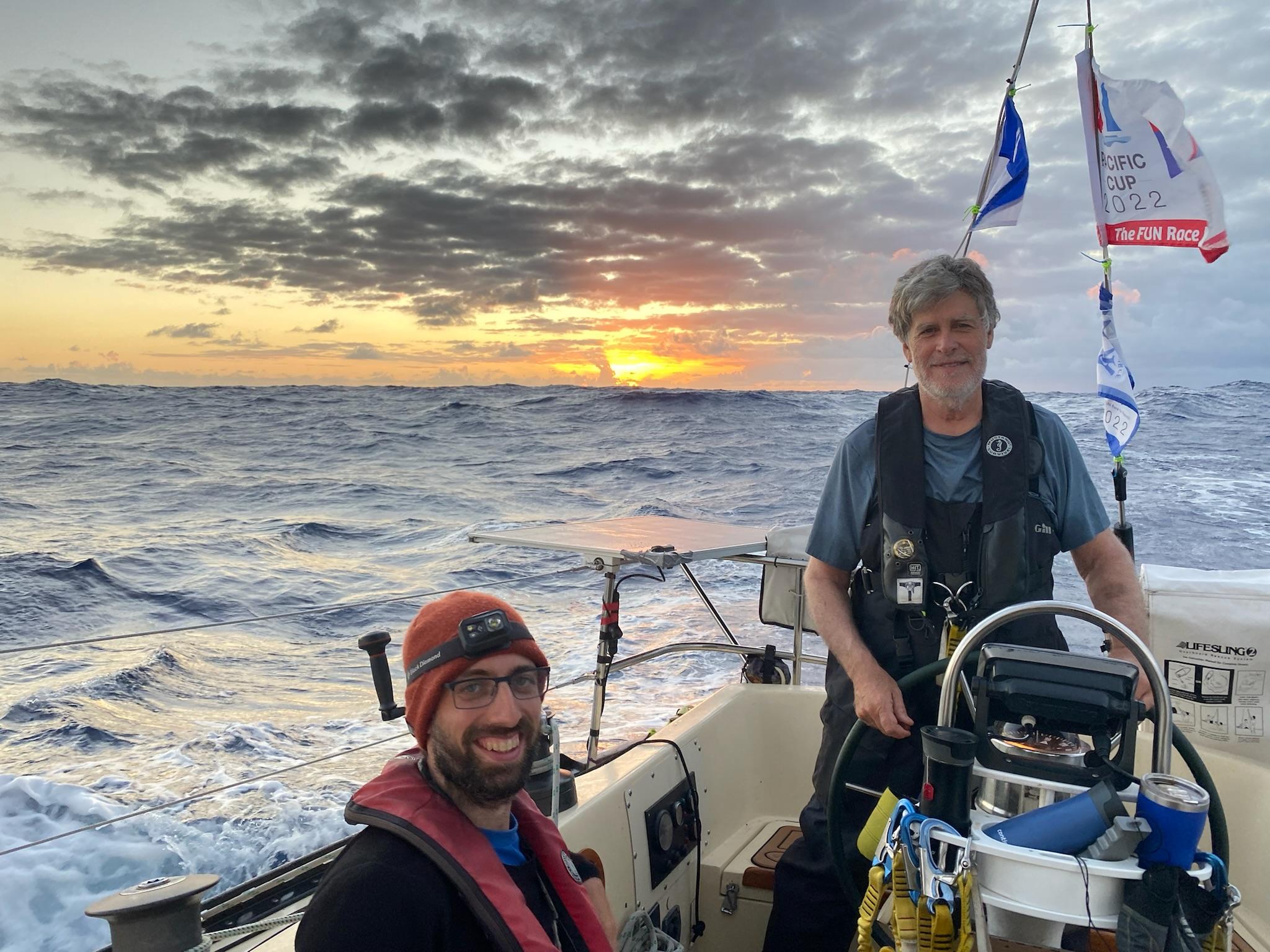 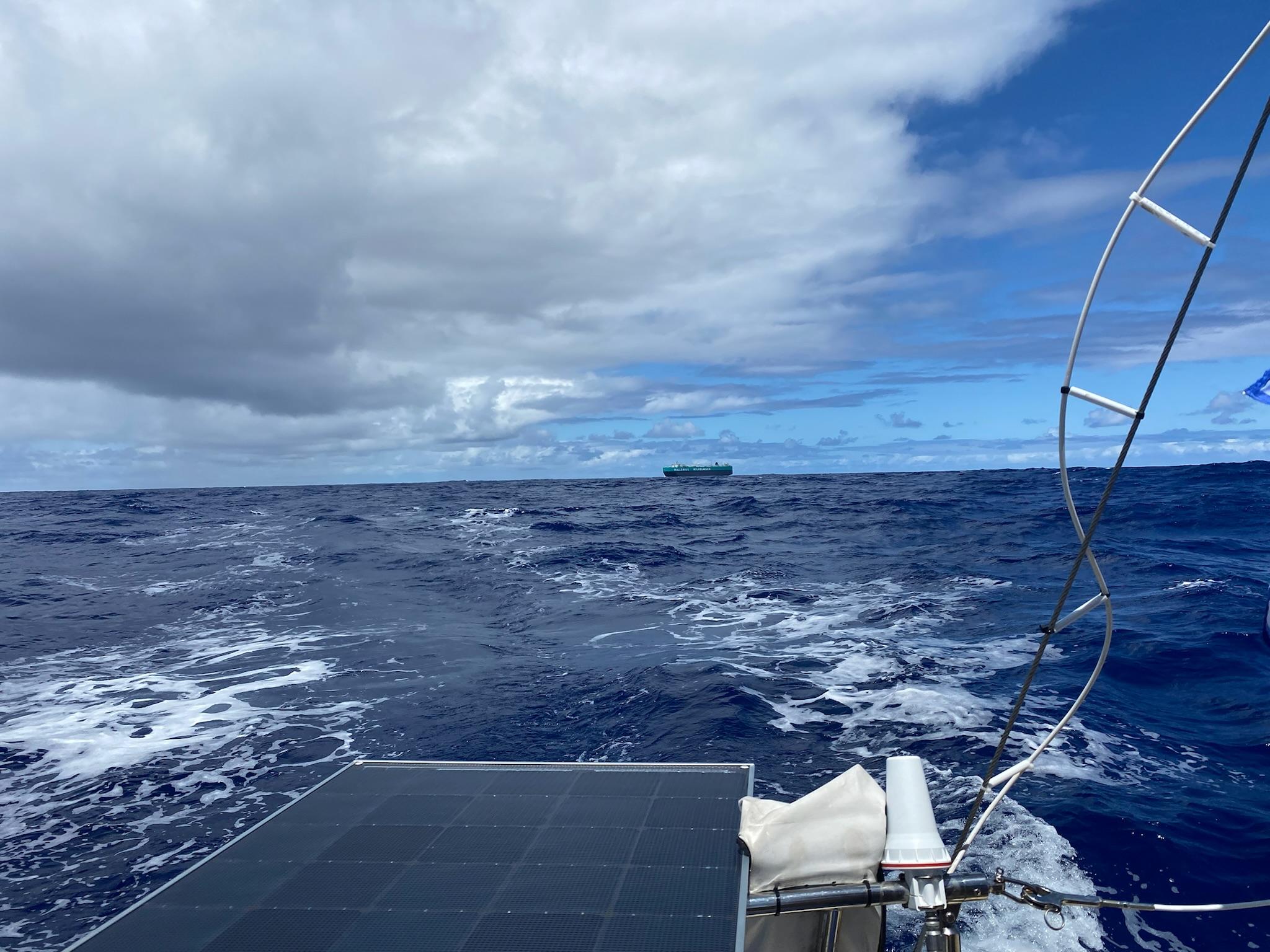 Freighters are parked 1000 nm from shore

We were hailed, captain worried
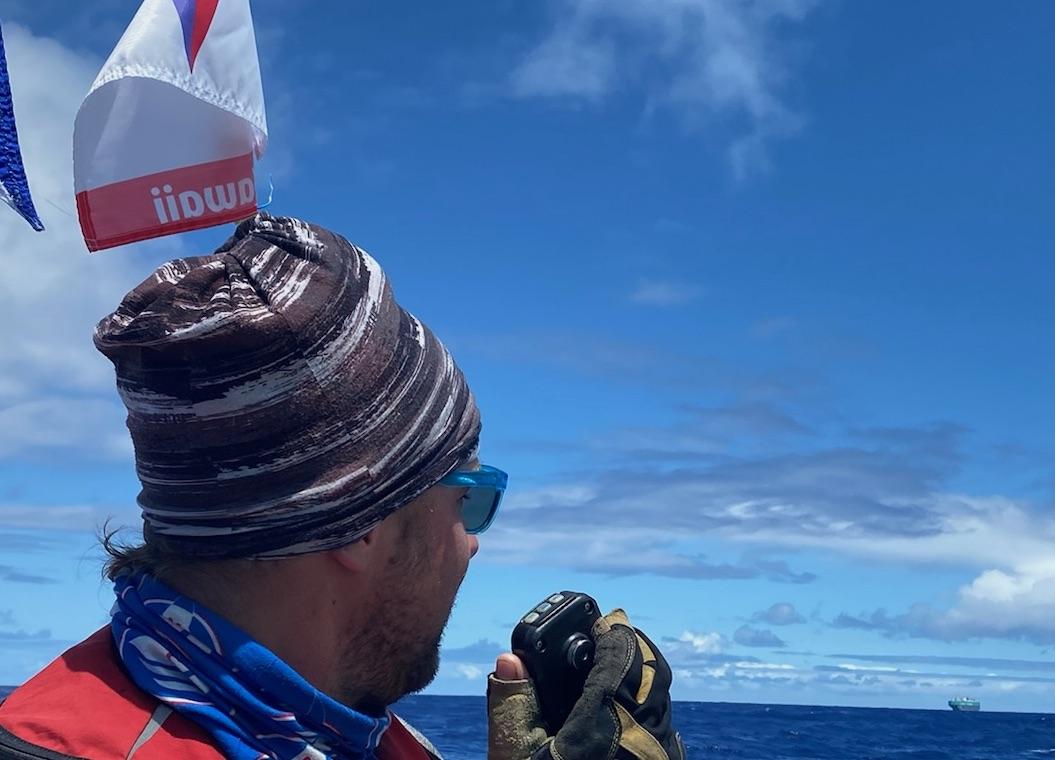 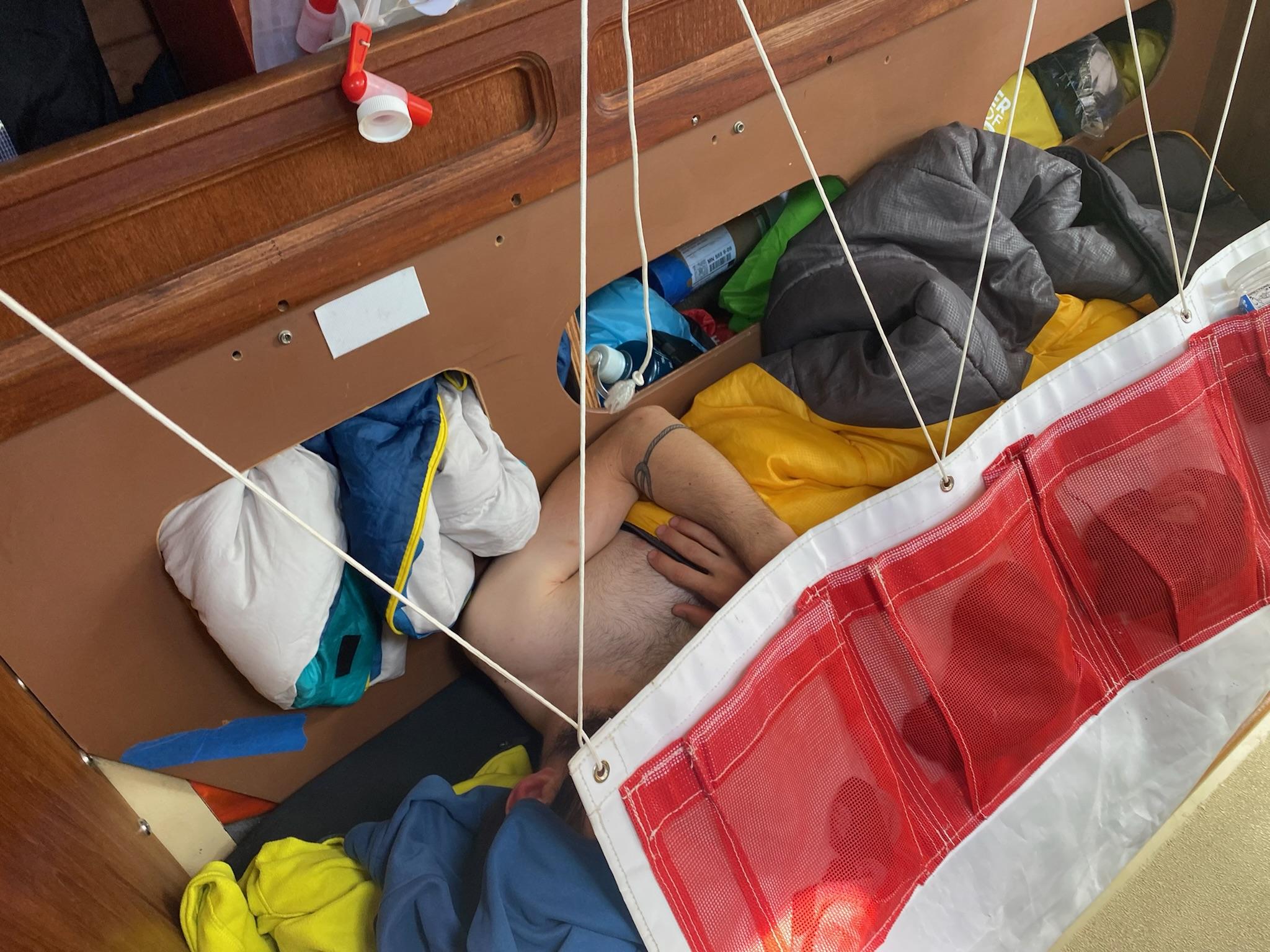 Watch Schedule
9 hours off for sleep
Remaining 15 hours
5 x 3 hour watches alternating
3 Primary
2 standby
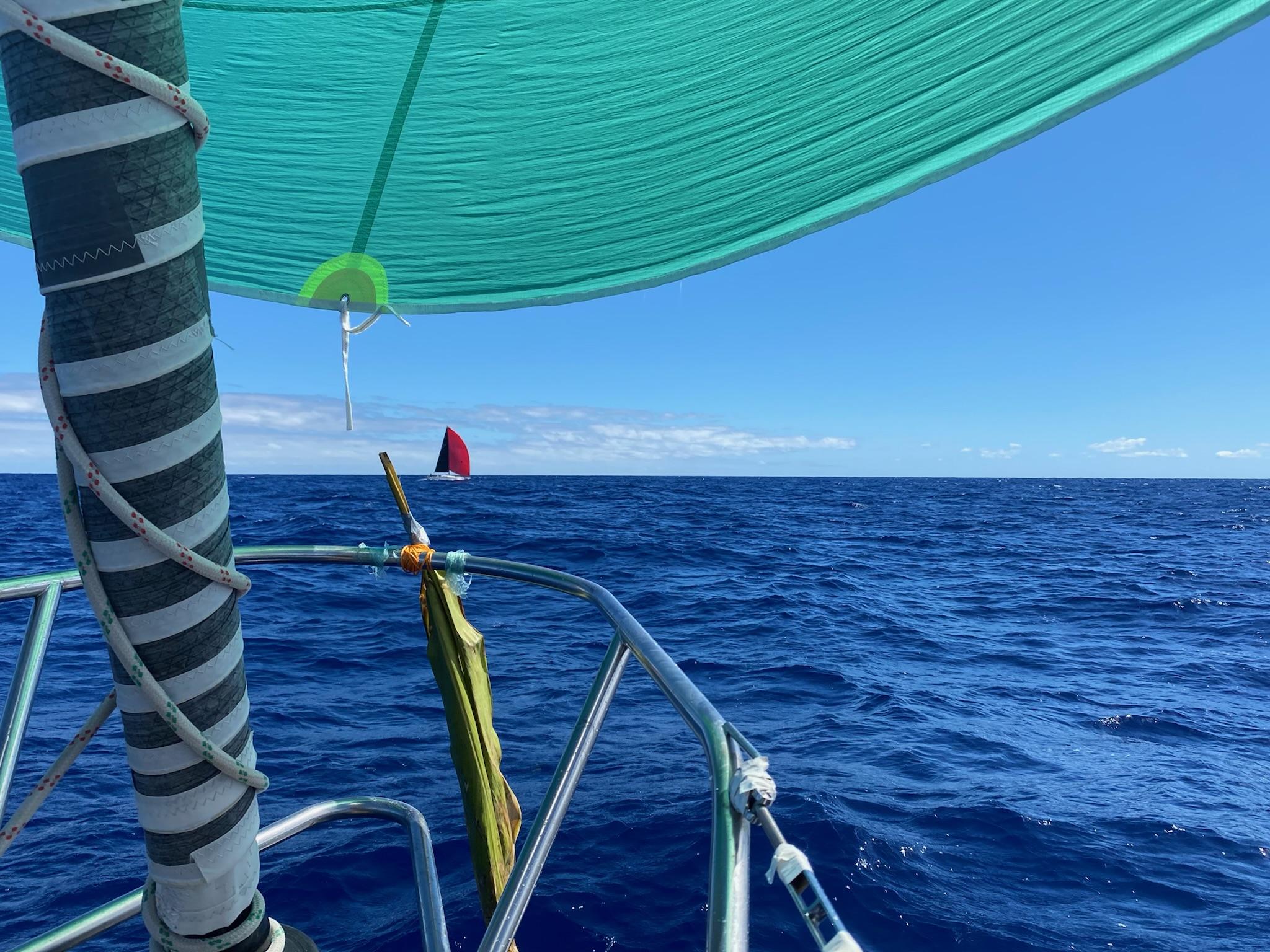 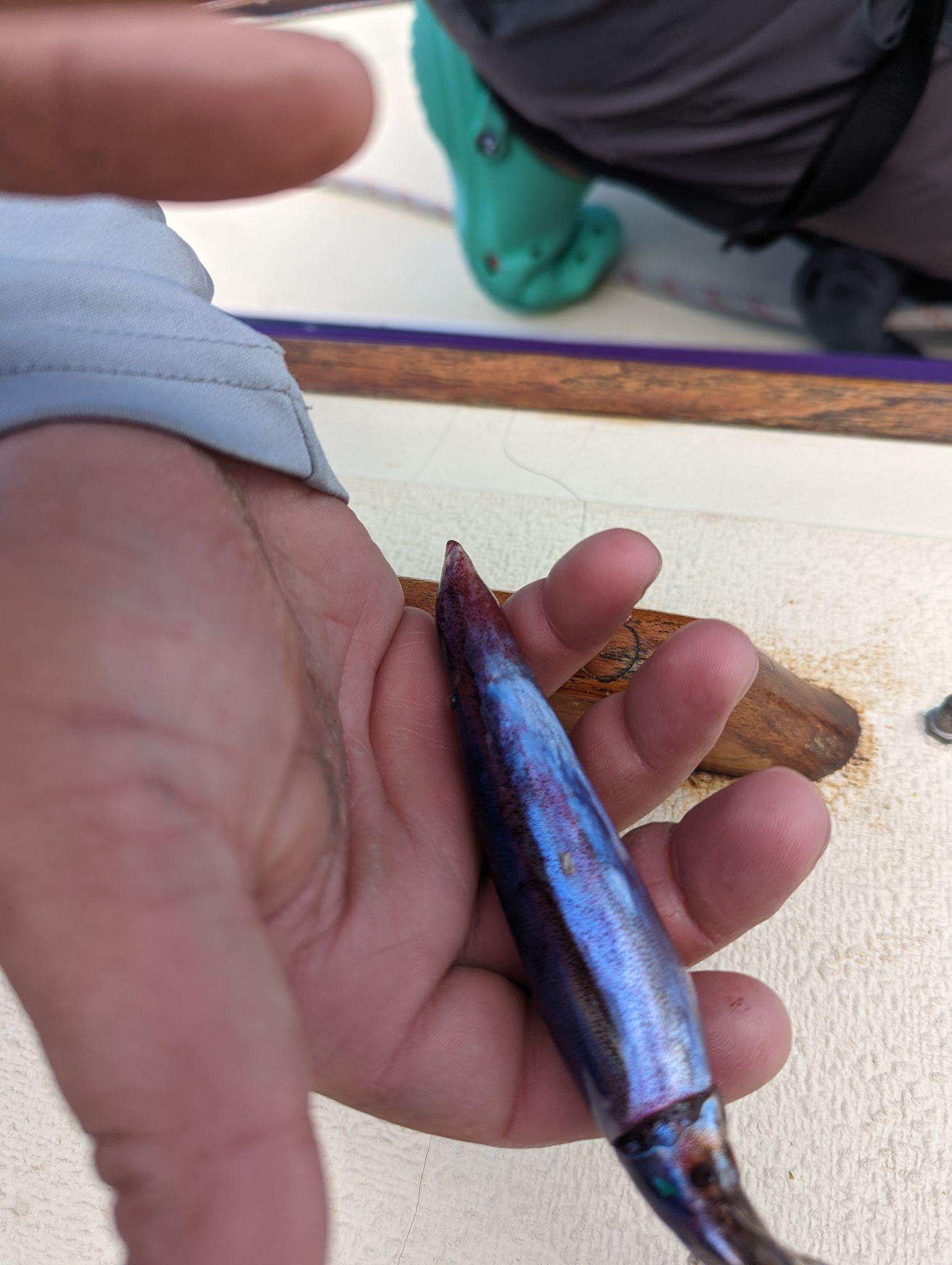 Lots of flying fish
Flying squid
Nick got hit in the head by flying squid
Whales
Porpoises
Dolphins
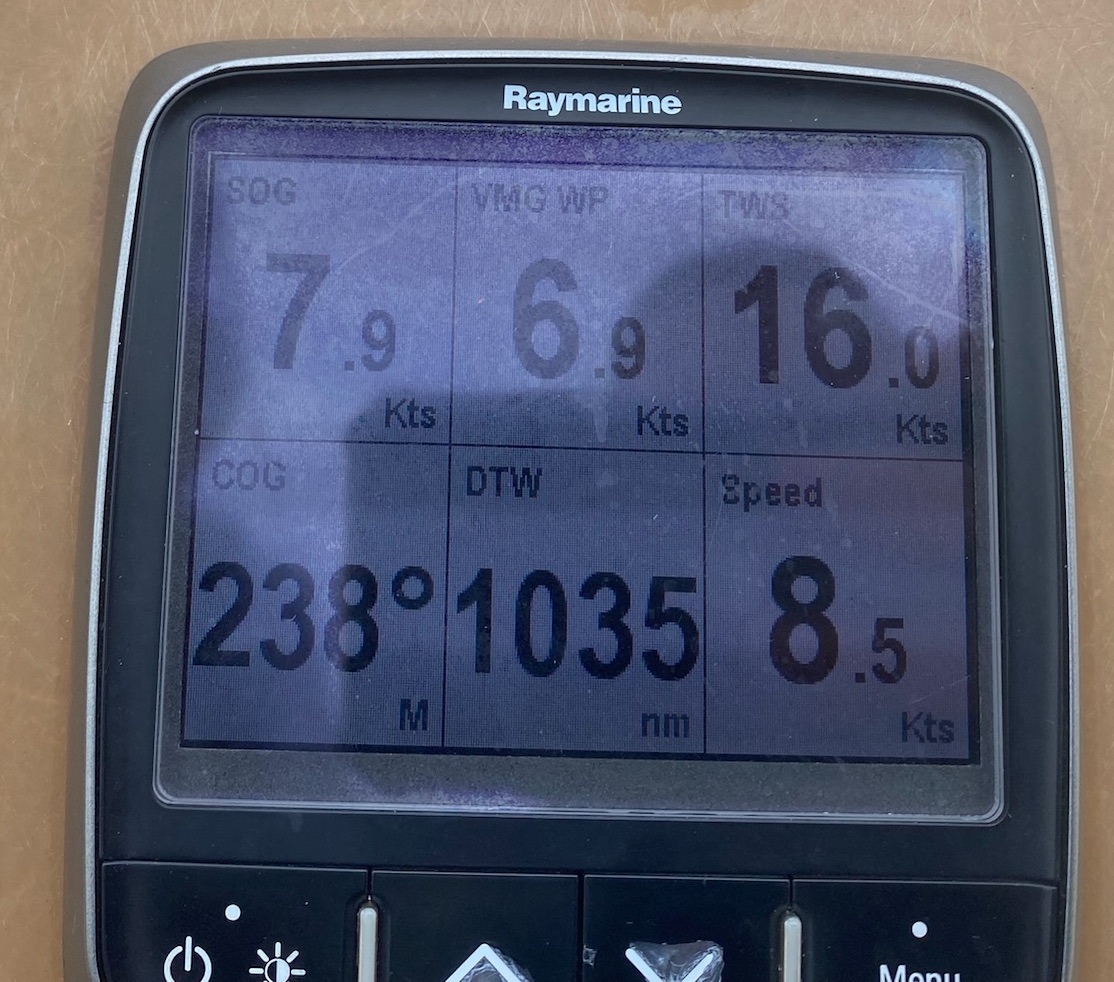 Half Way!
July 14 950 nm from the finish
North had paid off
Commanders Weather had routed us south
La Niña year research conclusion was accurate
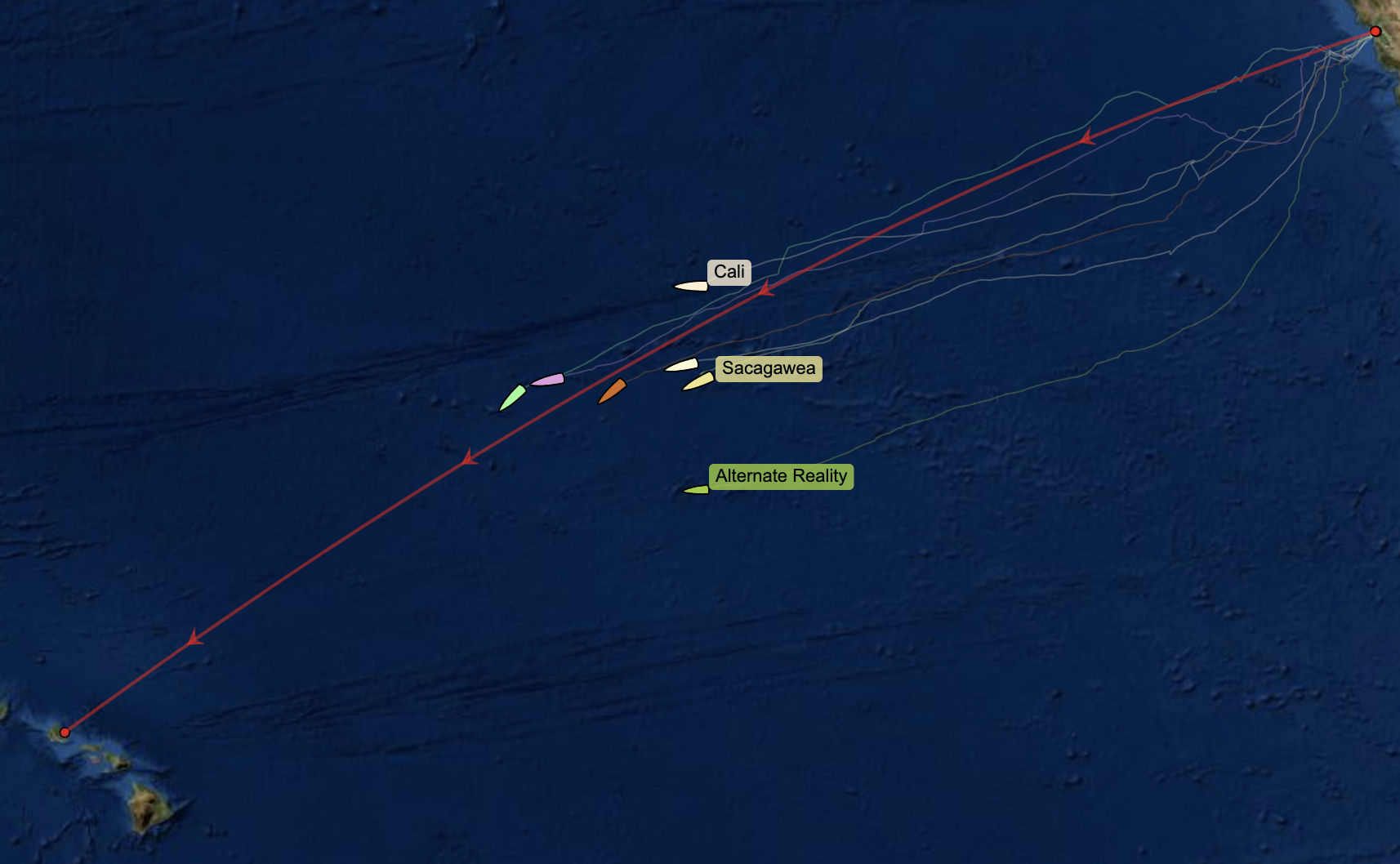 About 800 nm to go we spent a day moving south
To cover Alternate Reality.
To try for leverage against the Cal 40s
To get to the trades, wind and waves from Hurricane Darby
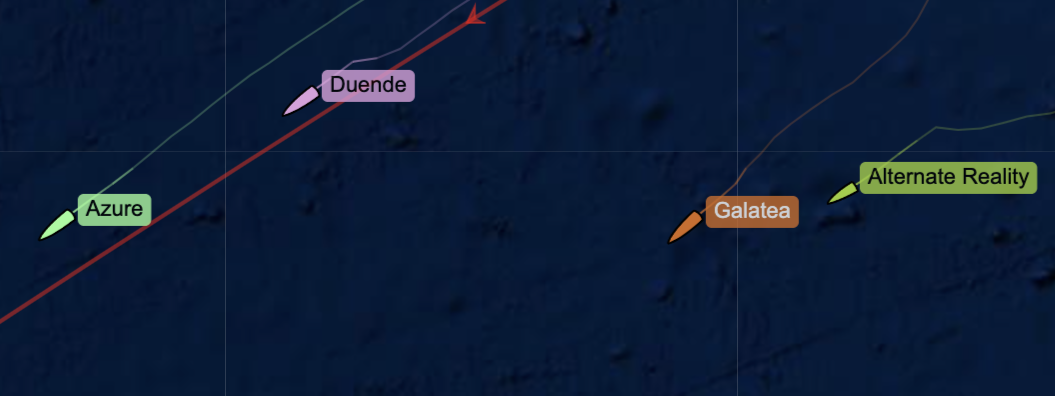 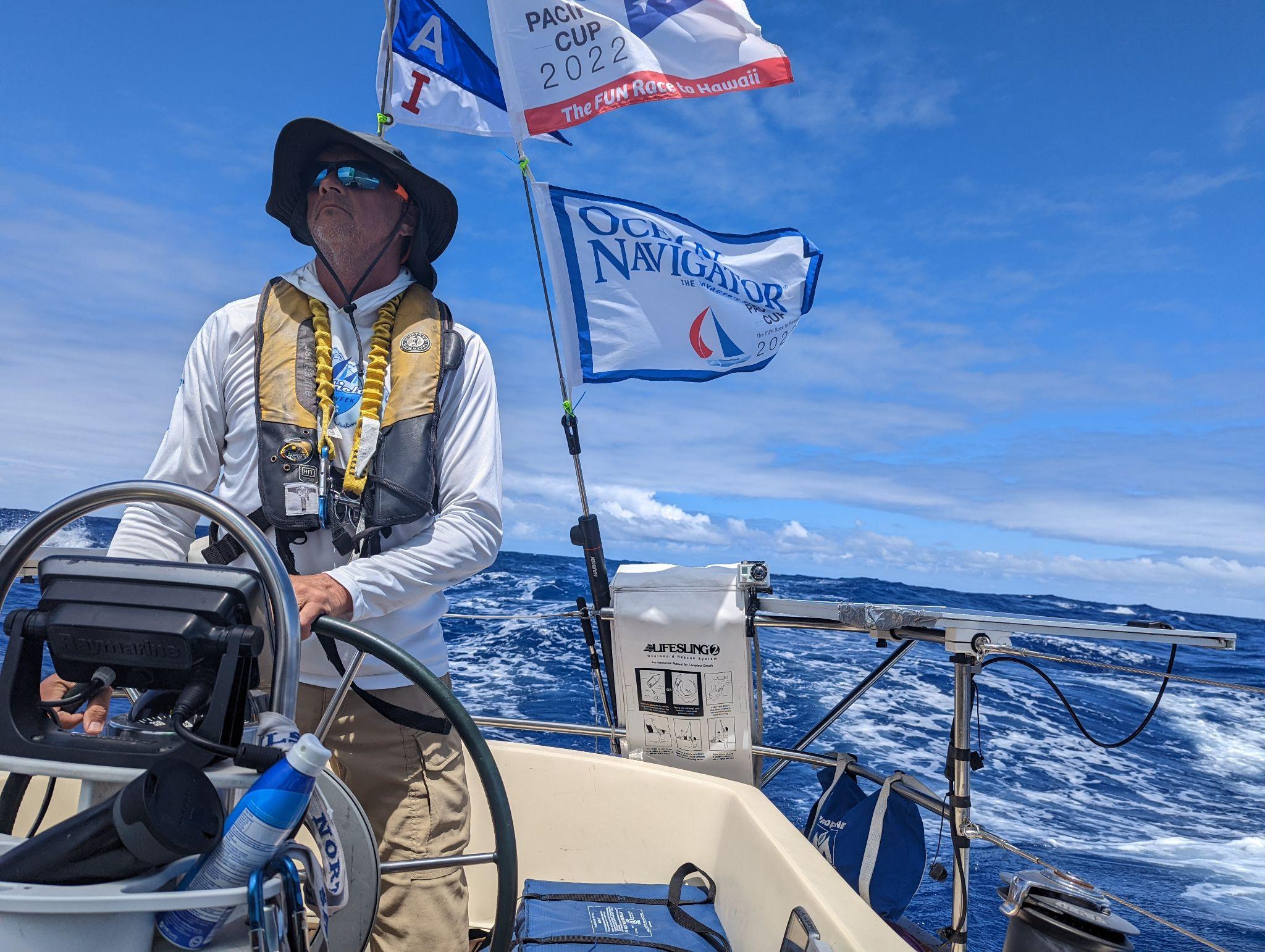 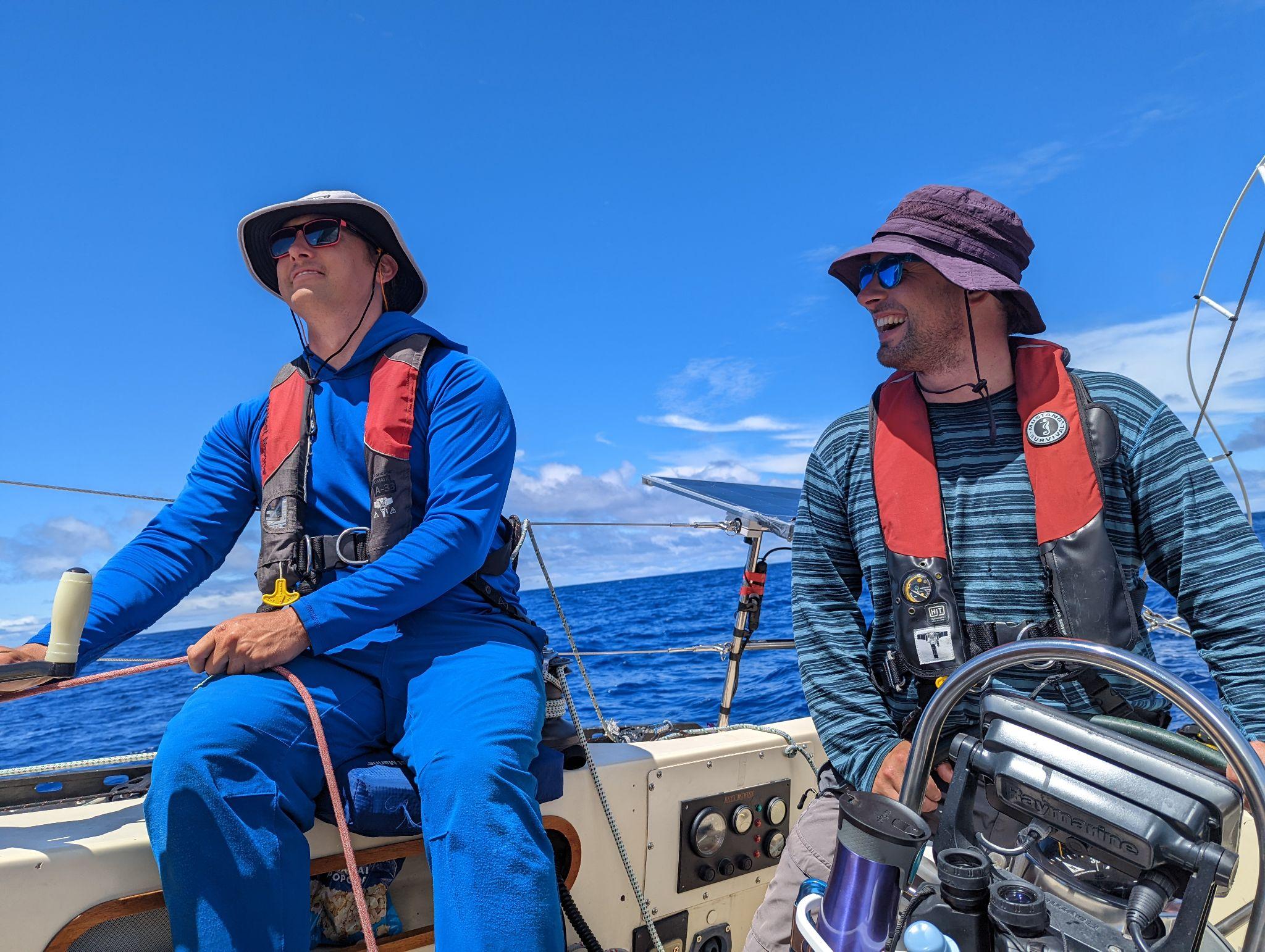 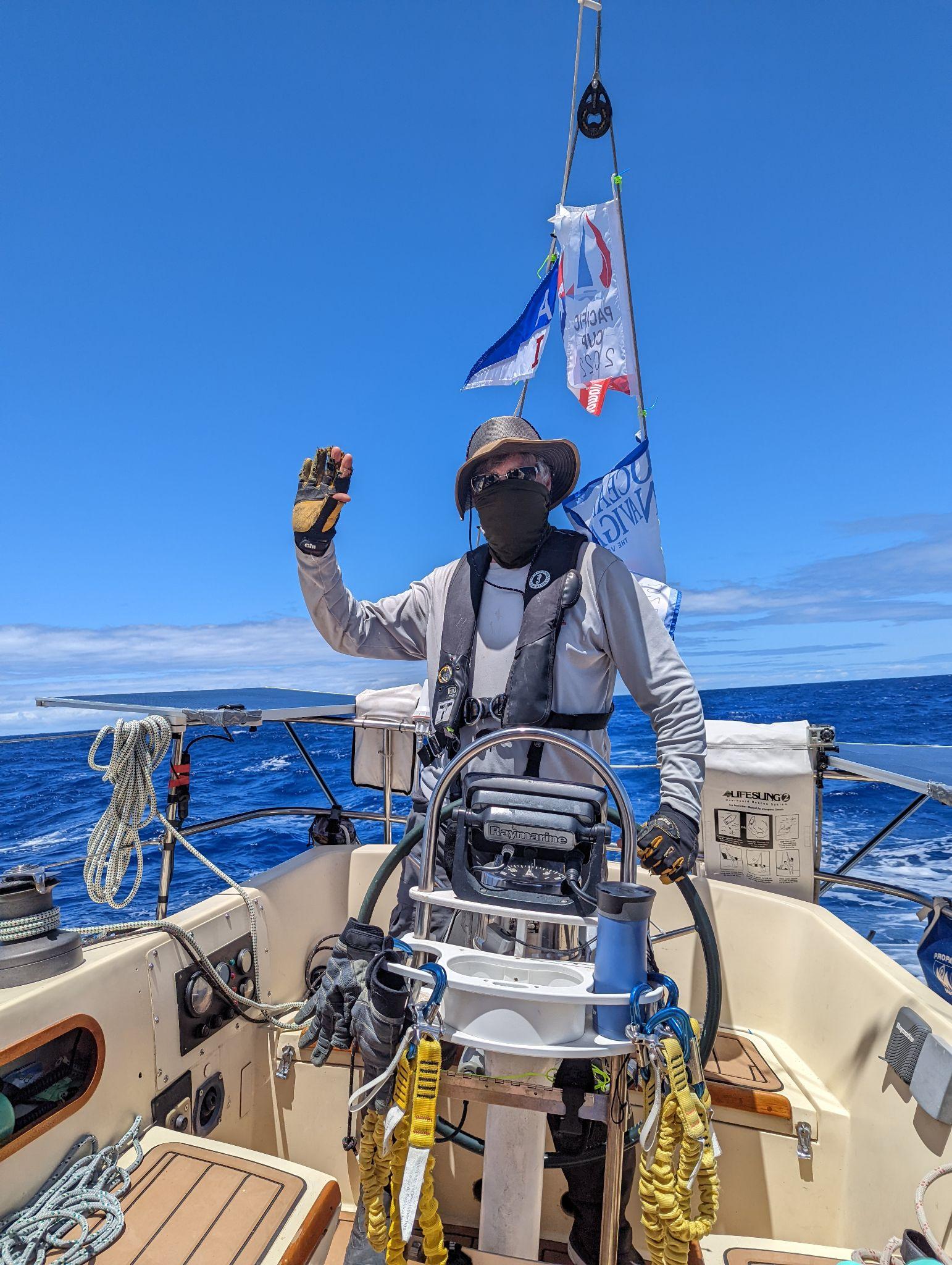 ThT
The tropics are hot
Need to be covered from the sun
No need to use a sleeping bag in the bunk
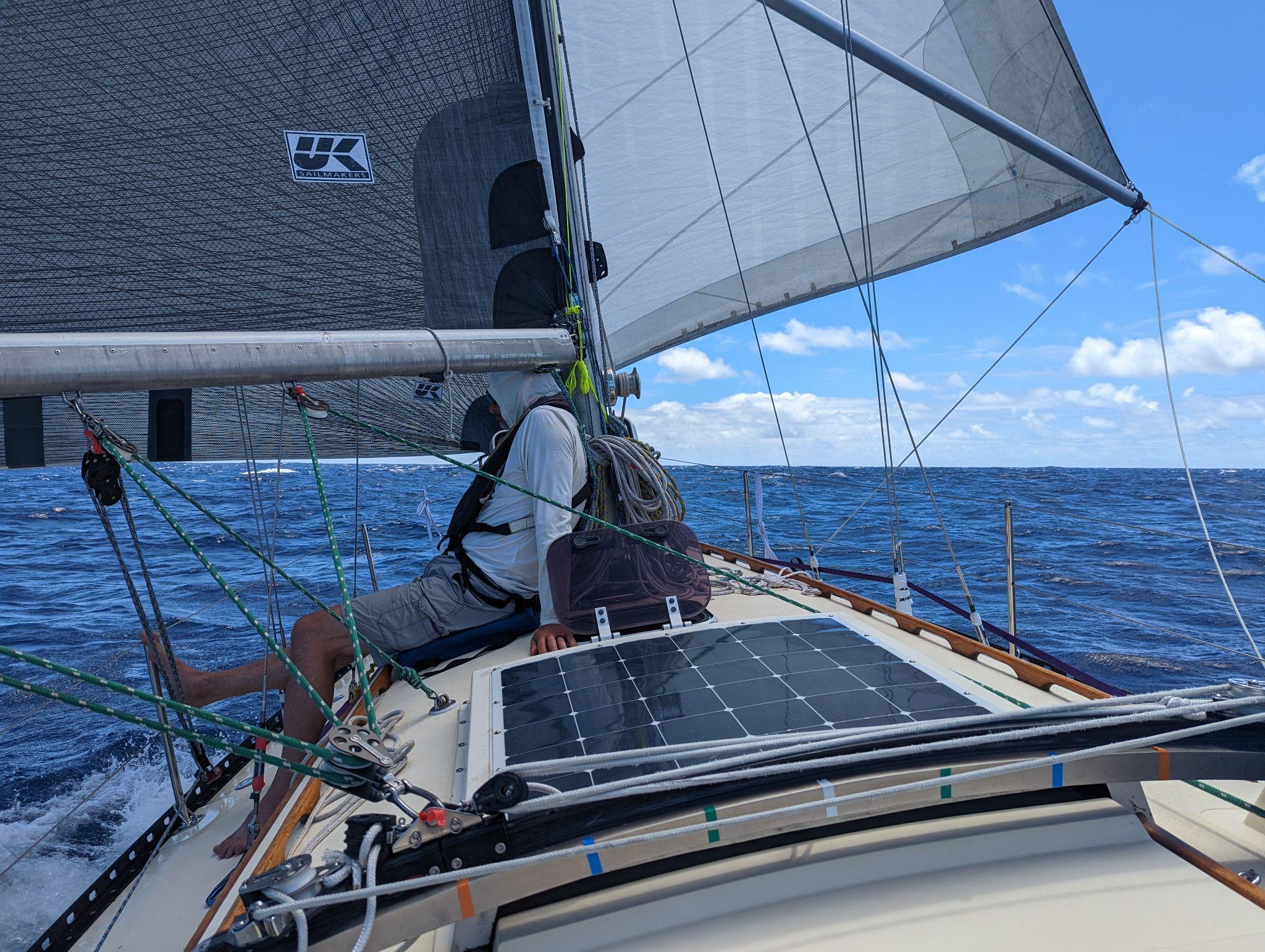 Masthead crane broke
Lot of wind from astern so we sailed under twin head sails
The intensity level dropped
I don’t think it impacted our position in the race
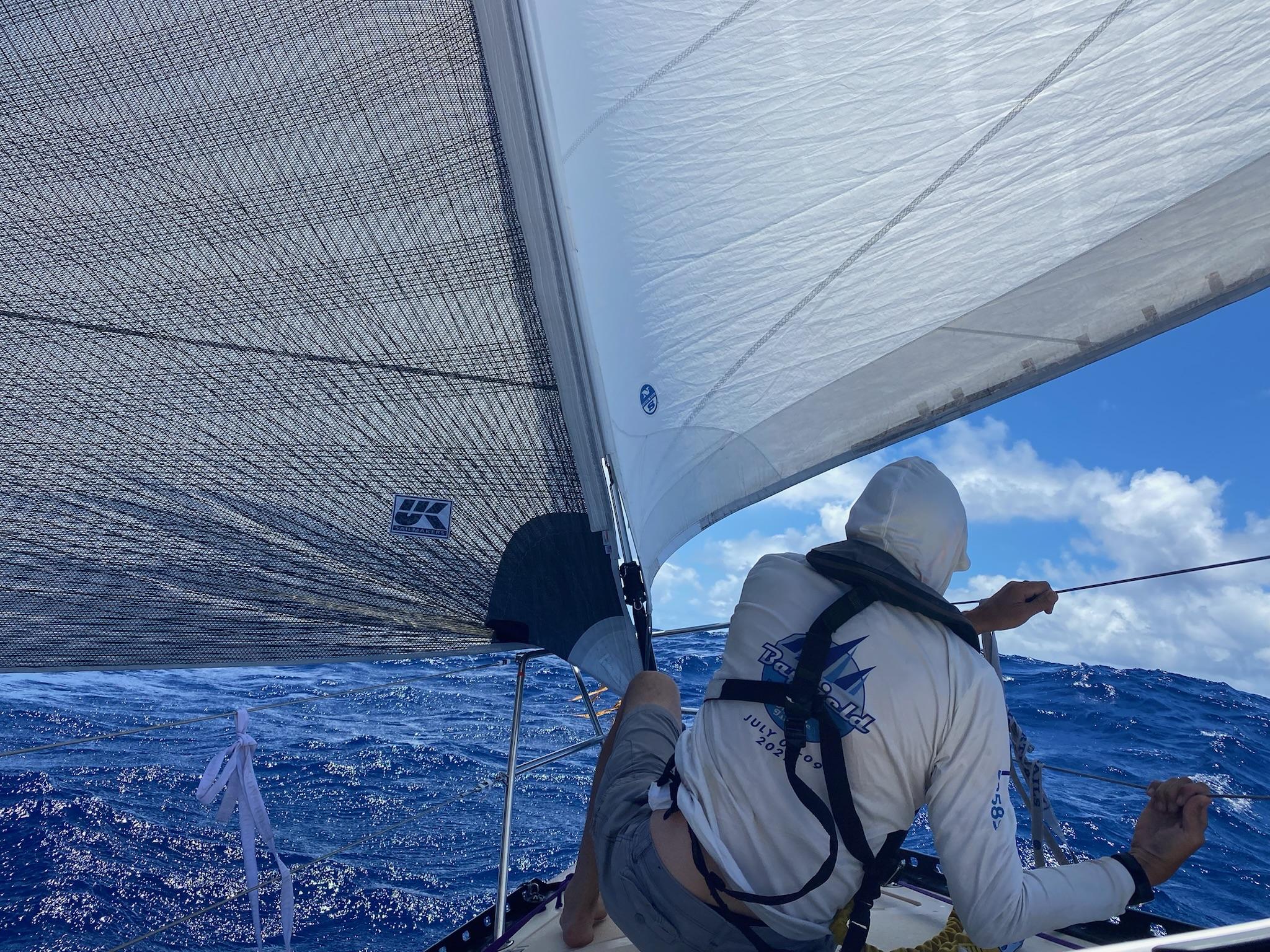 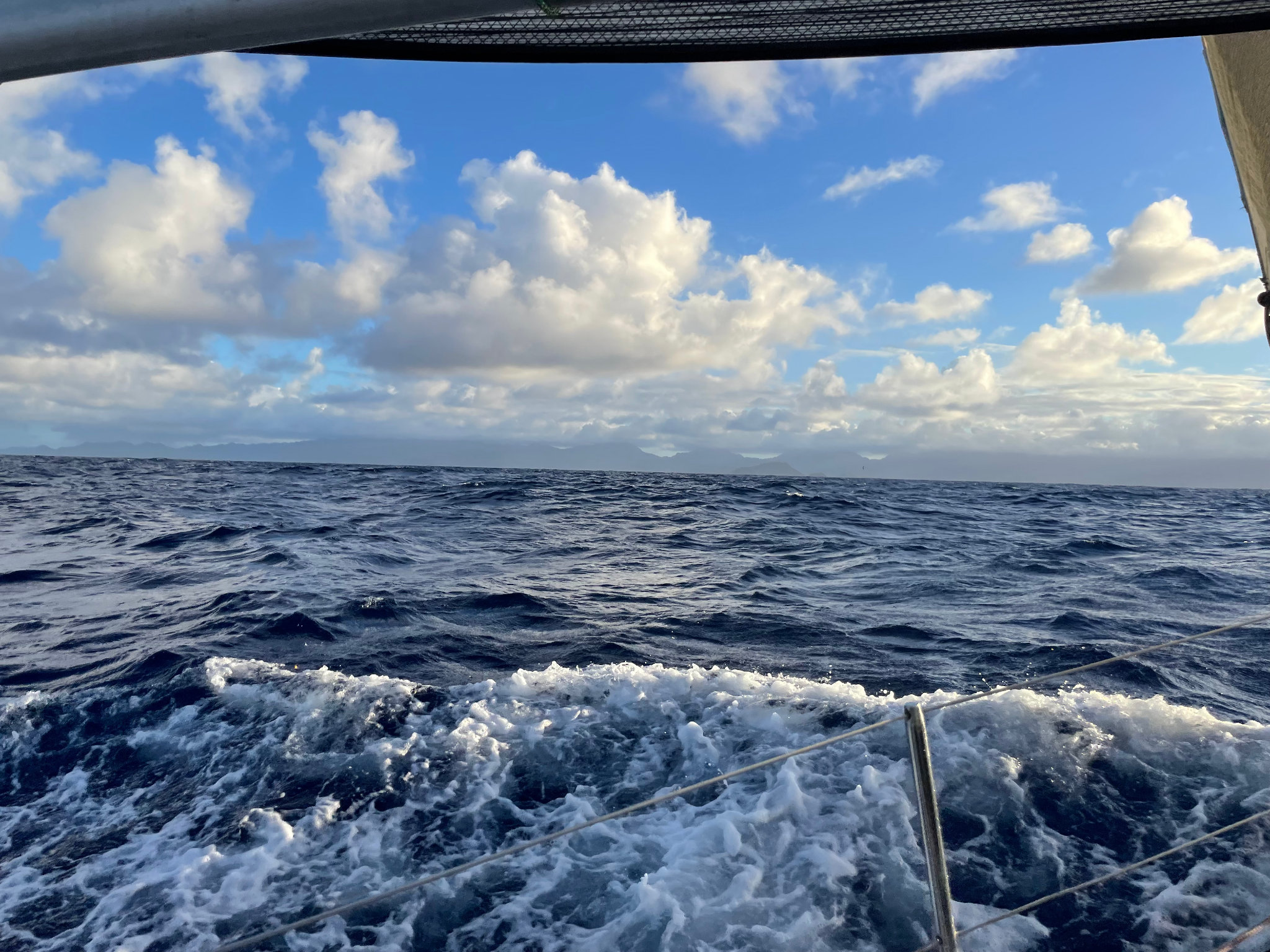 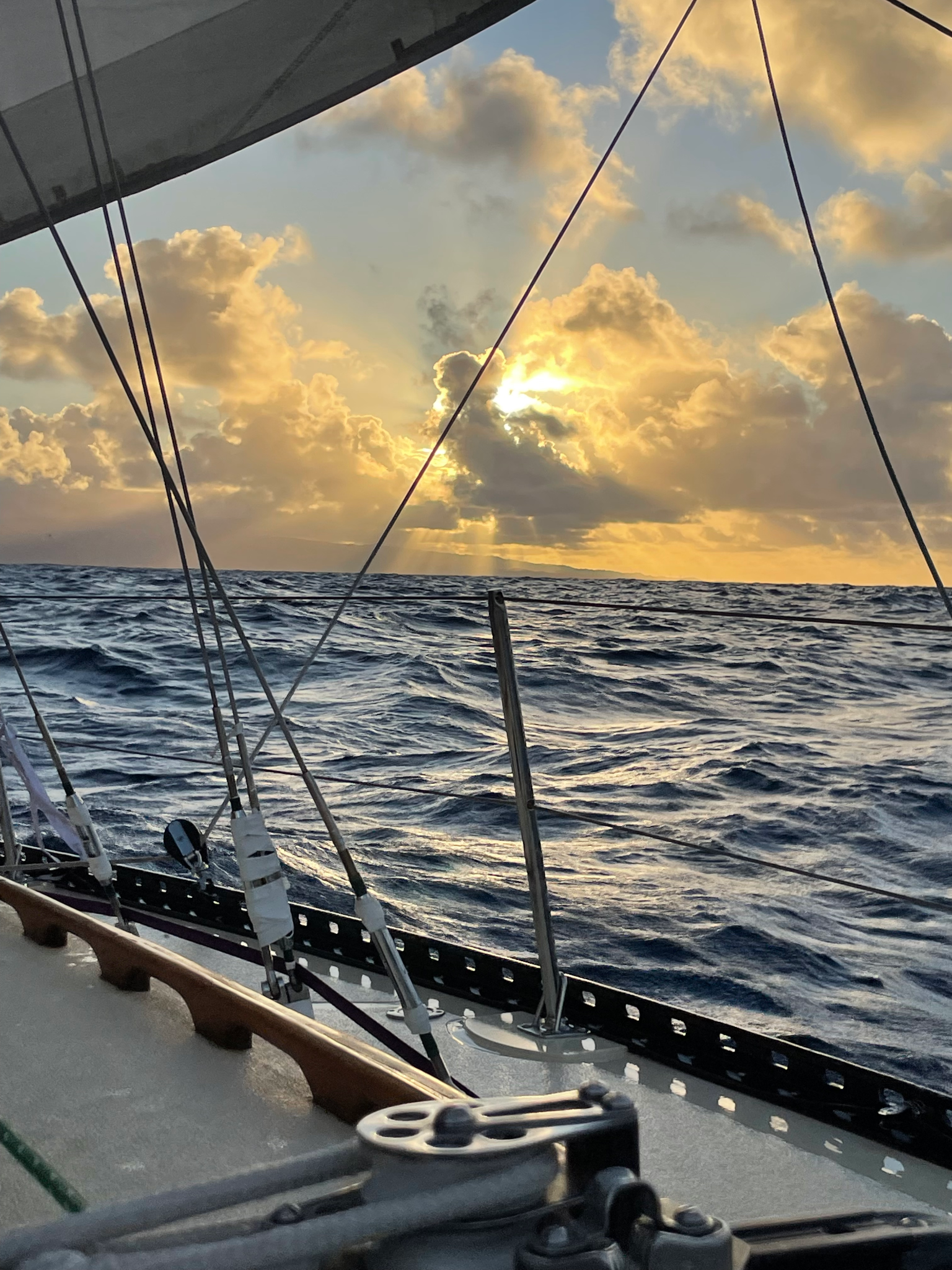 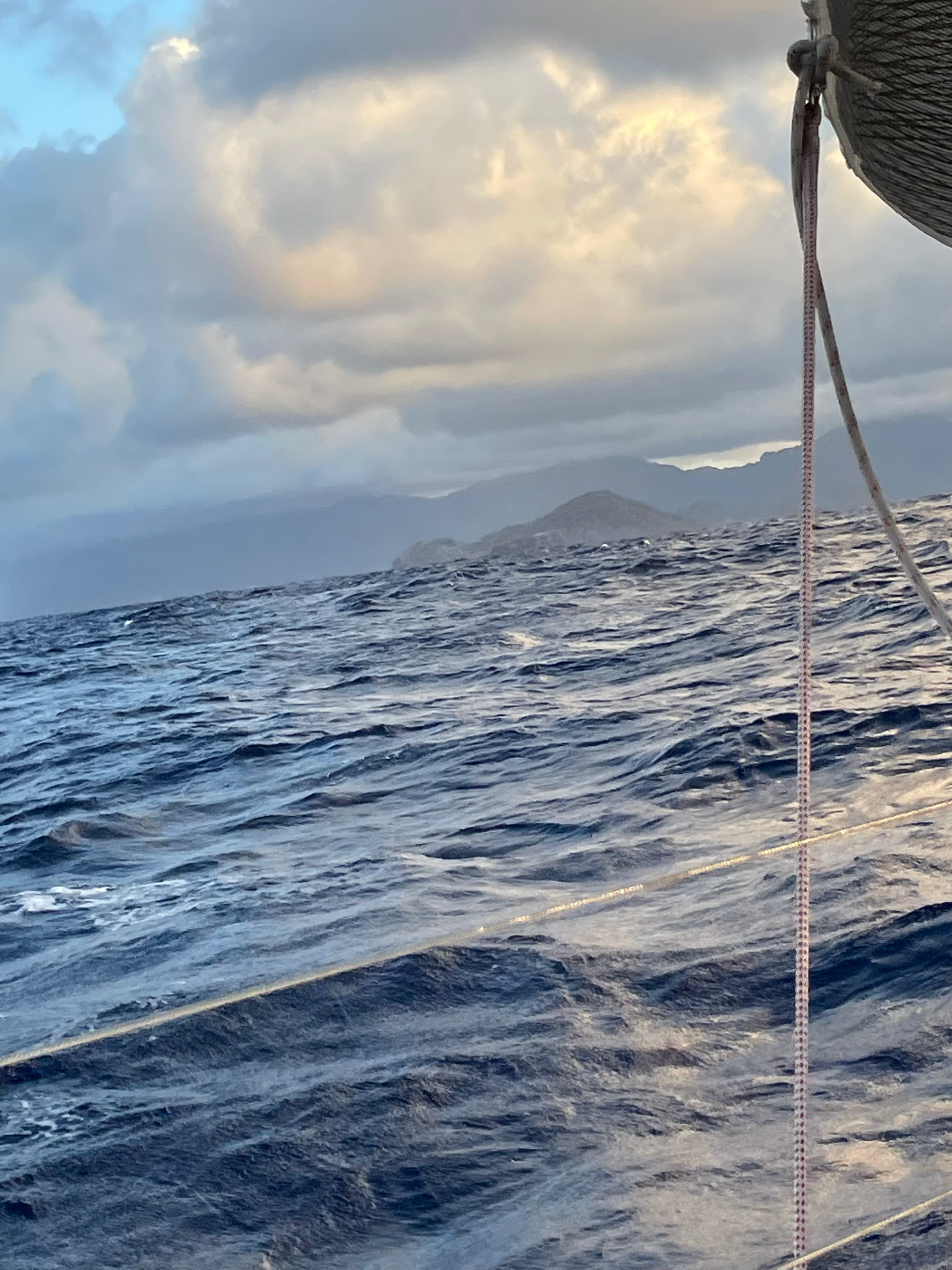 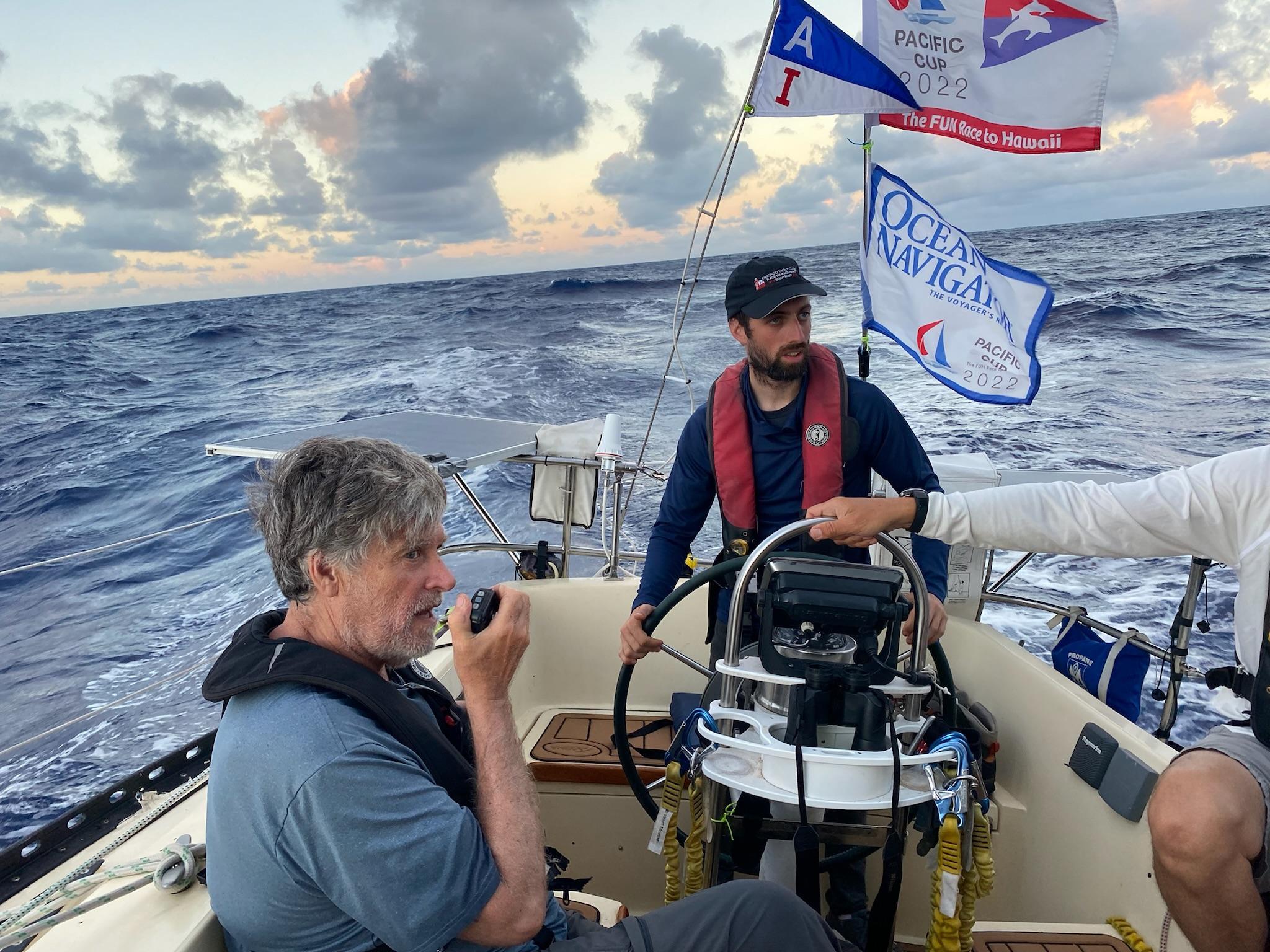 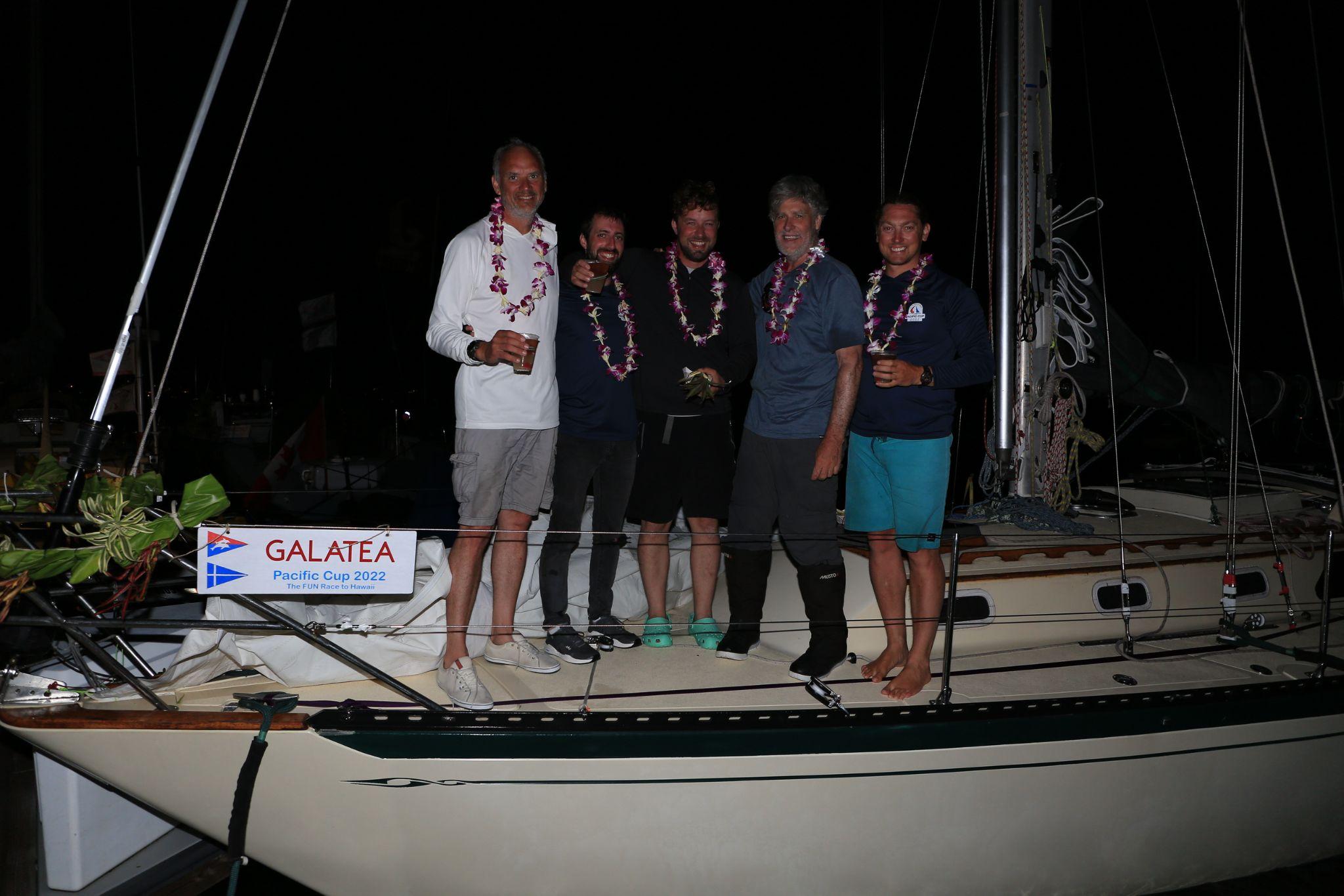 Finished late on July 19
15.5 days
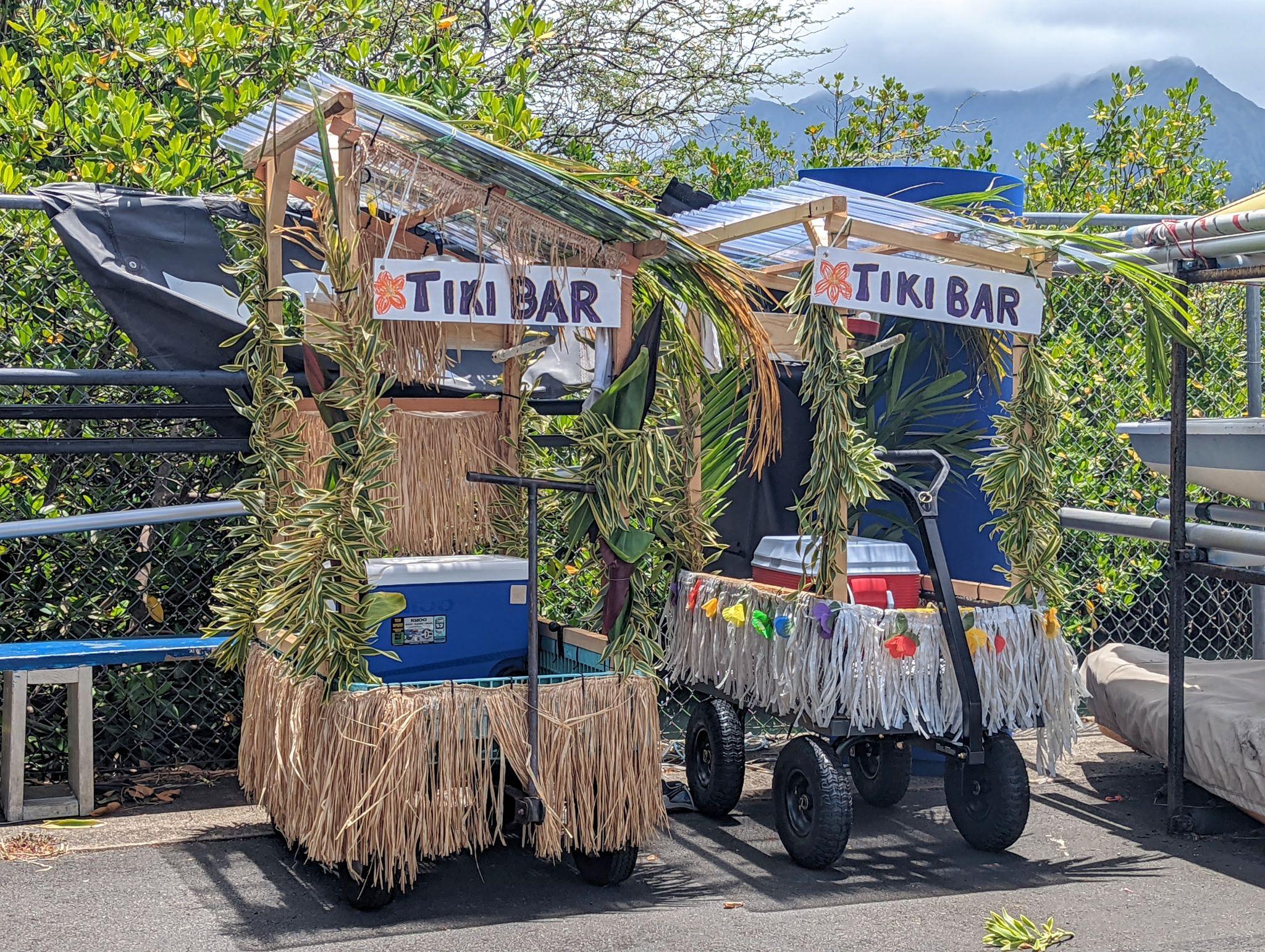 Islander 36 in Pacific Cup
Subtle art sustained 9 knots in the trades
Spin halyards should stretch
Watermaker paid off
Structural improvements really paid off
Cal 40s are fast in races to HI
Probably need to get in front of them before trades
I did lots of I-36 routing over 12 prior years to understand overall game, ping me if interested
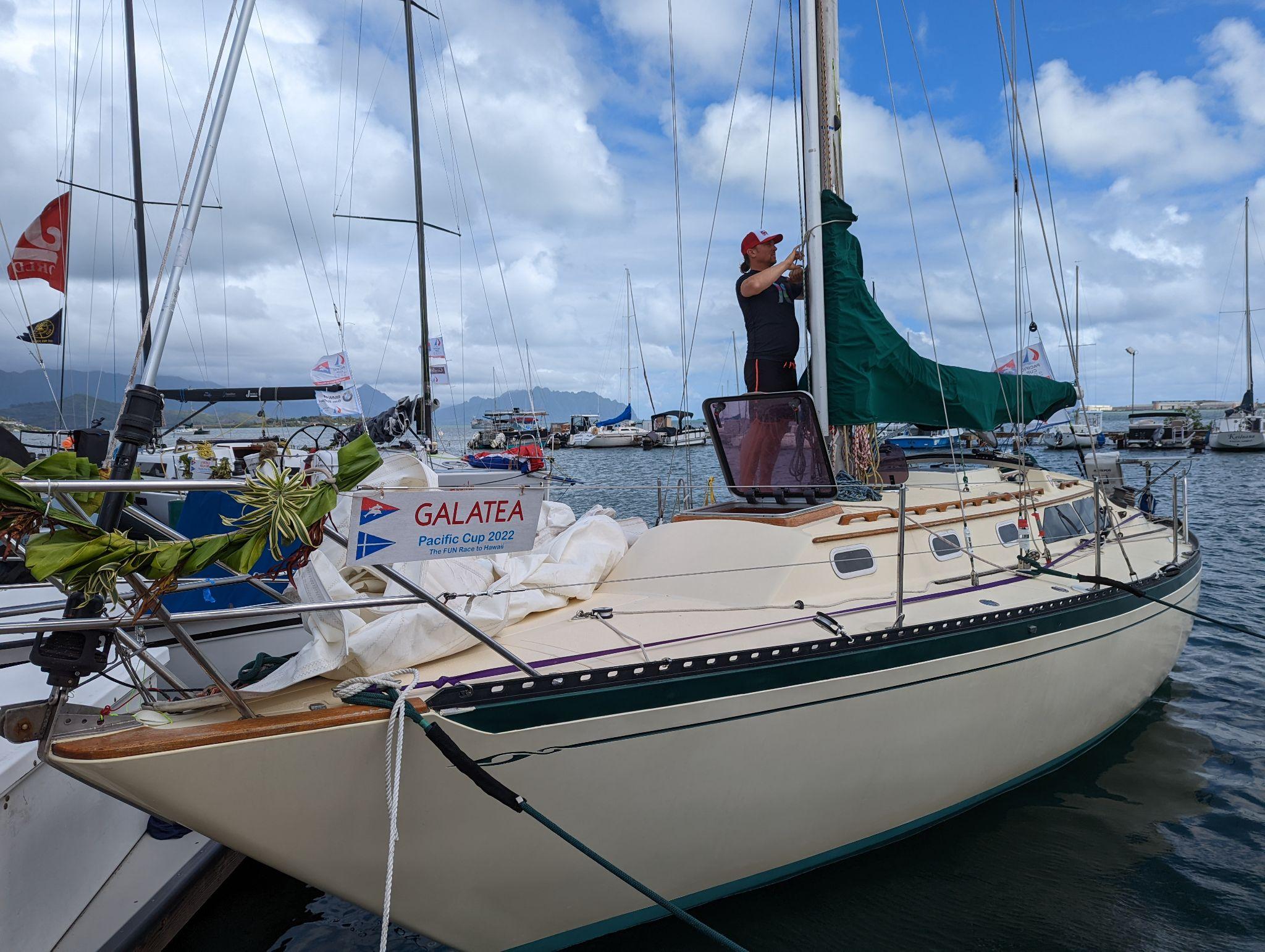 Time to have some fun
Families, partners, etc. came to HI
Rented a “compound” on Oahu with the Pearl crew 
Pool time, sailing, beverages
Spent a week there
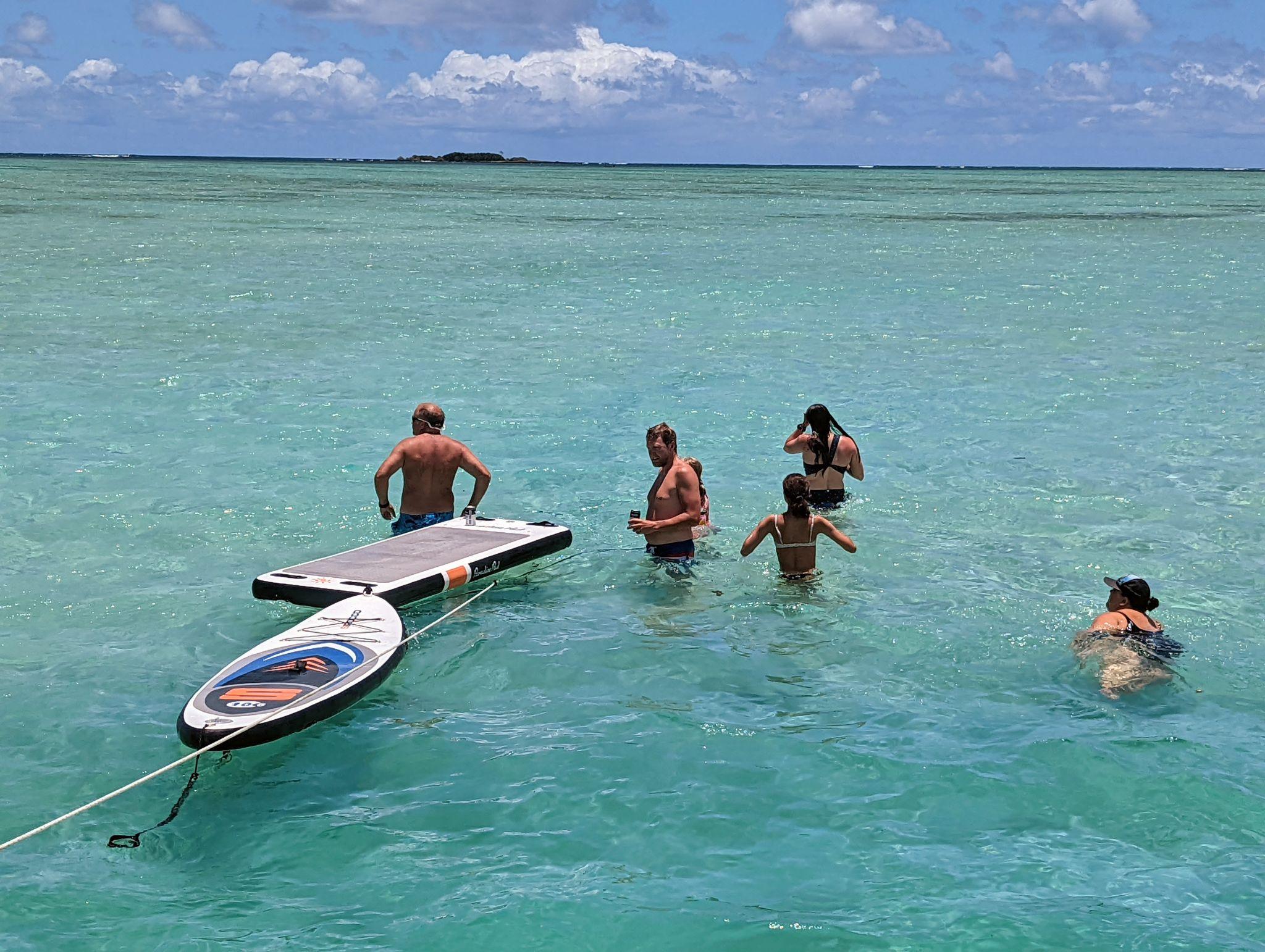 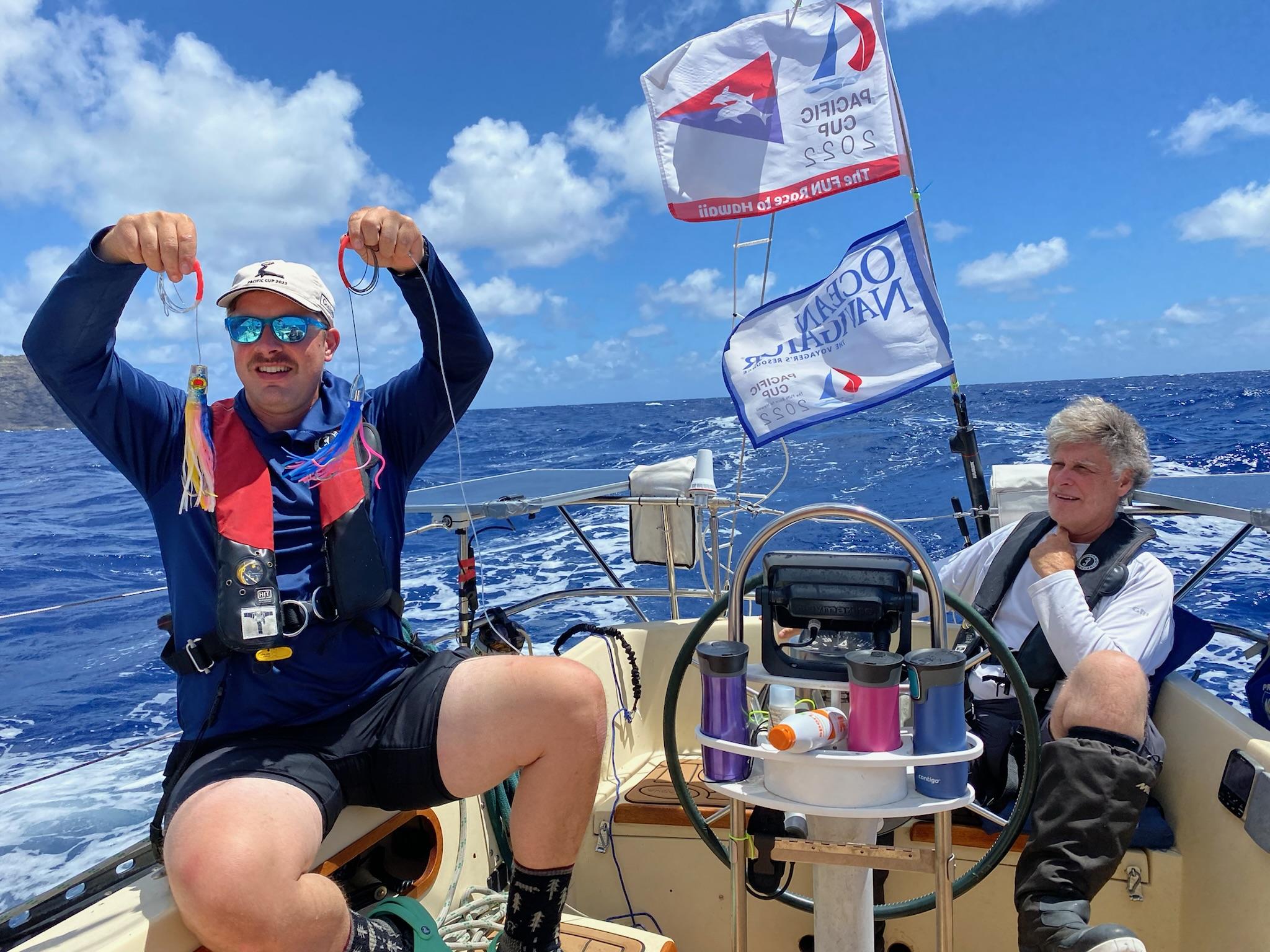 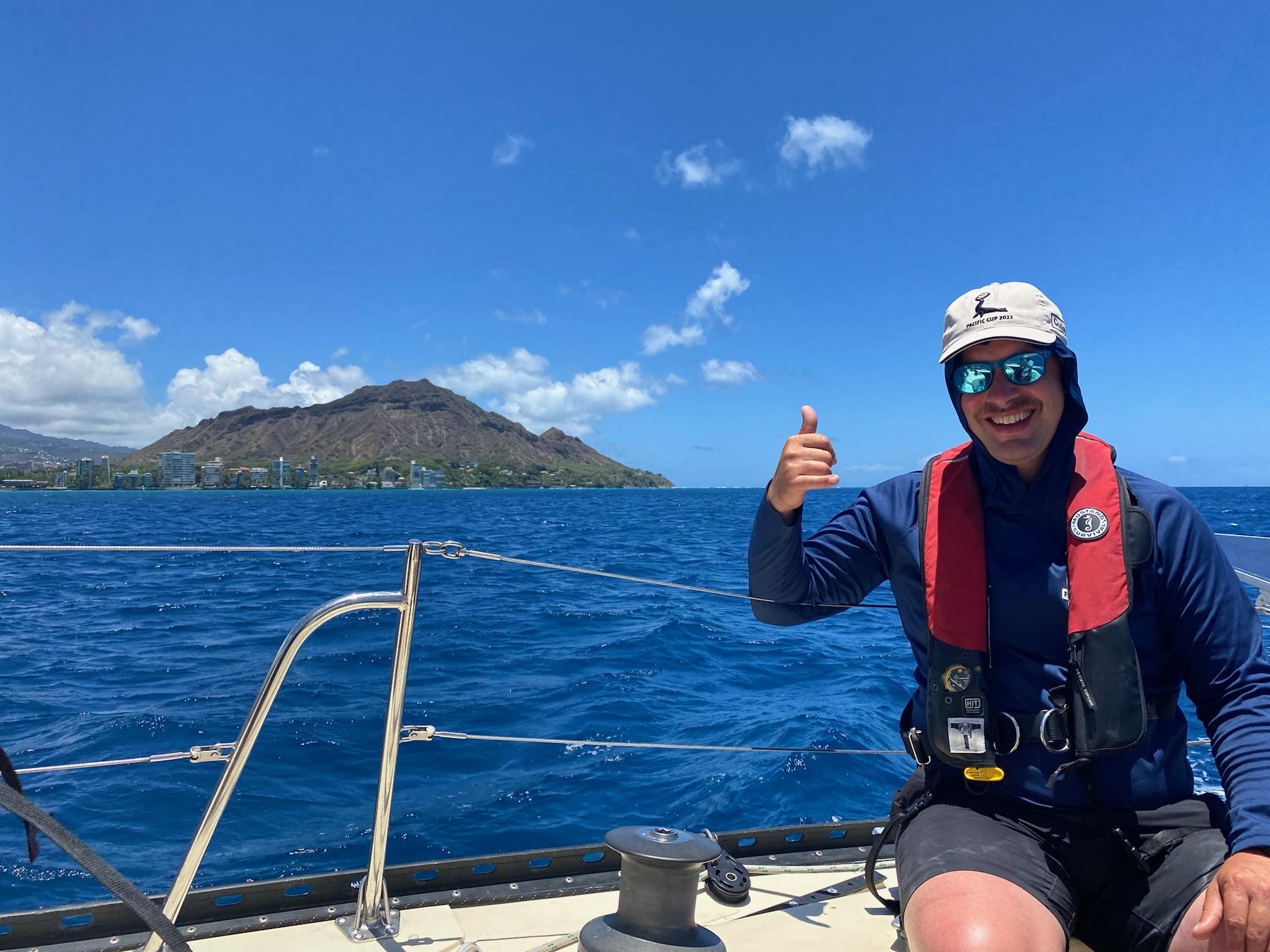 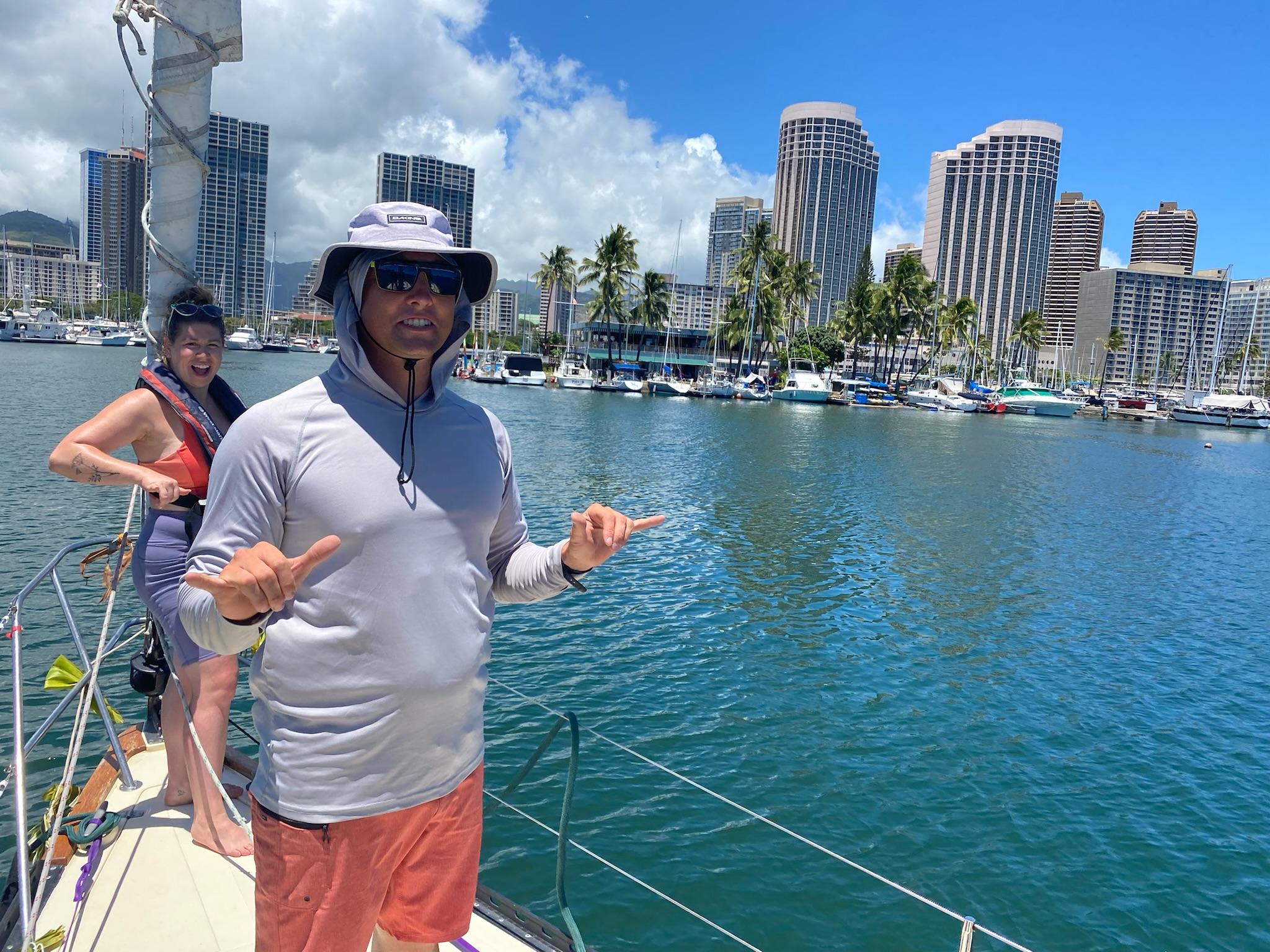 What’s next
Galatea is sold
New owners are cruisers in HI
I’m looking for another boat


Thank you!
Questions?
How do you sail a race from SF to HI?
None of us aboard Galatea had done this before

Task: understand the overall weather and strategy picture
Reanalysis GRIBS
Route historically with I-36 polars based on reanalysis
Not a forecast, what NOAA thinks actually happened informed by observations
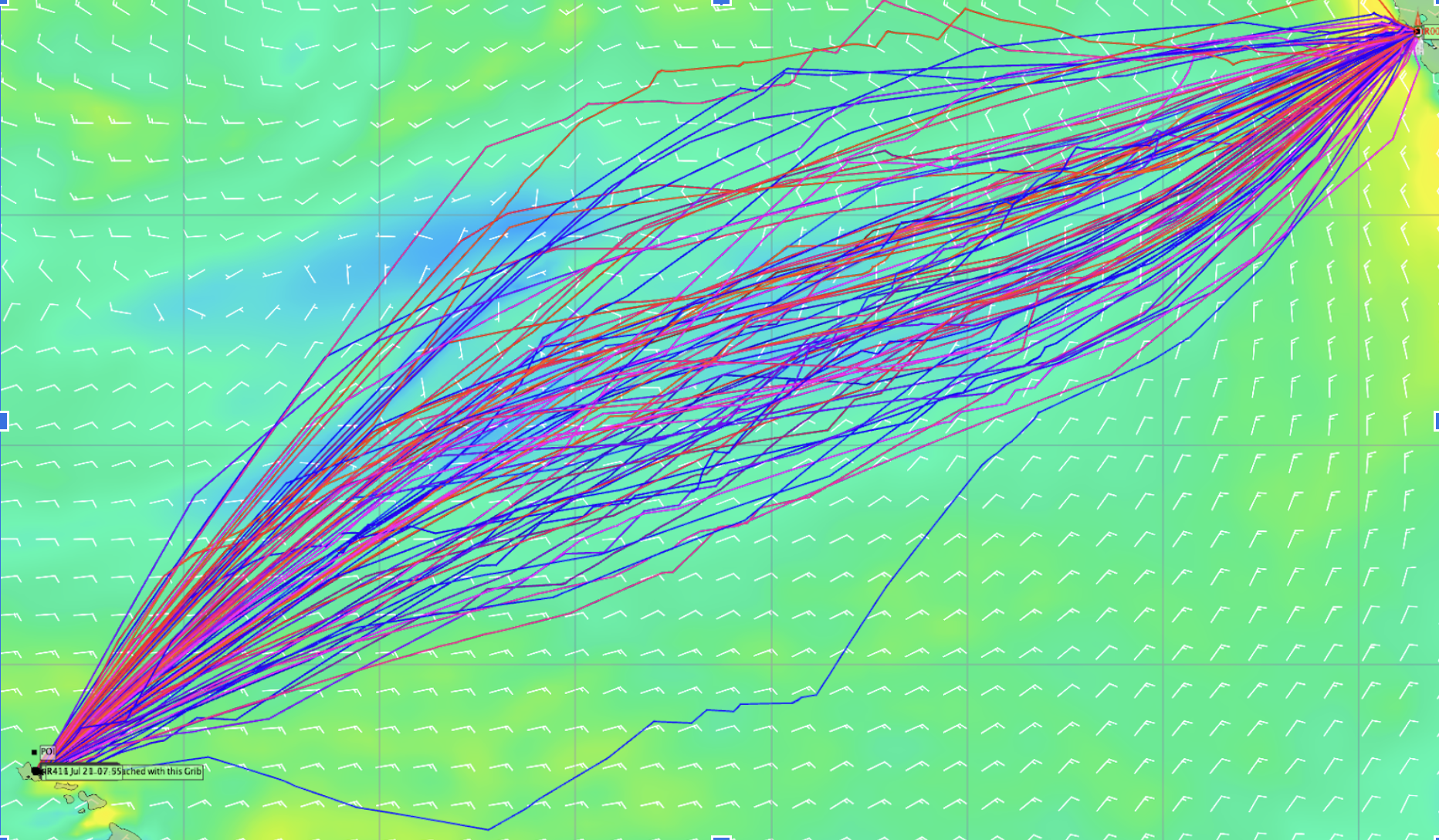 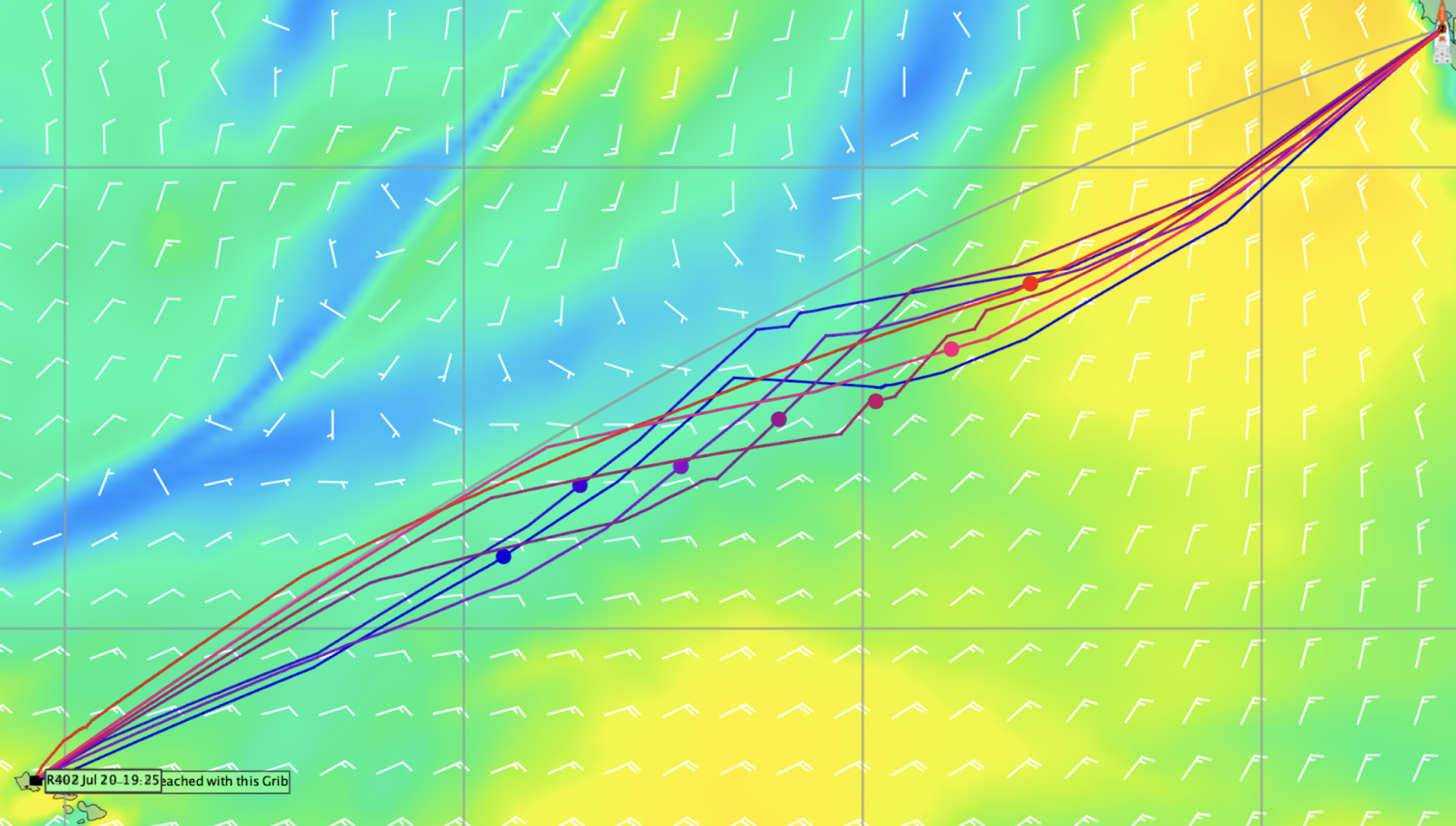 What was expected: 

South of rhumb line. Starboard until you gybe.  

Like 2012
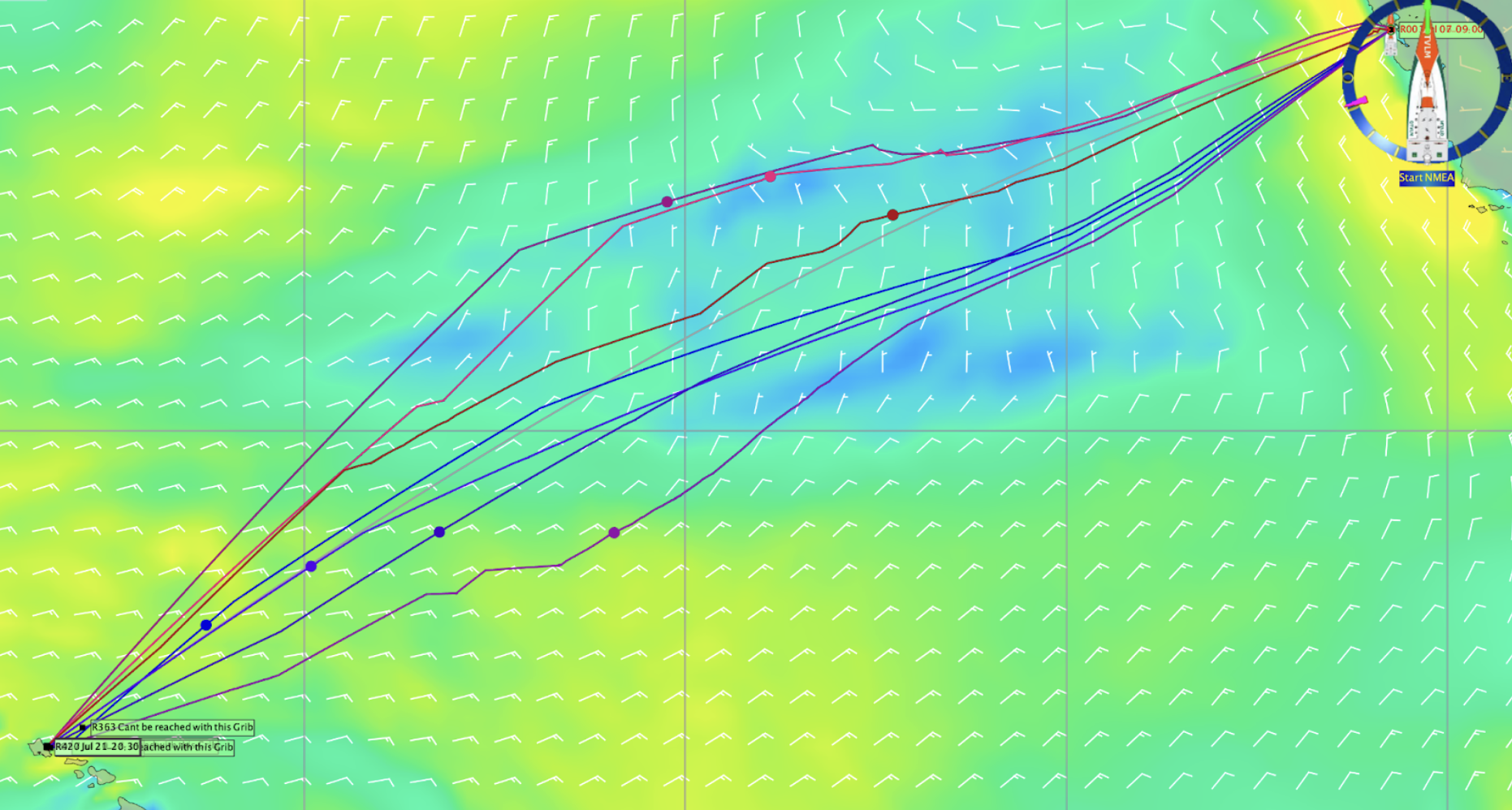 What might happen: 

Dispersed tracks

Like 2011
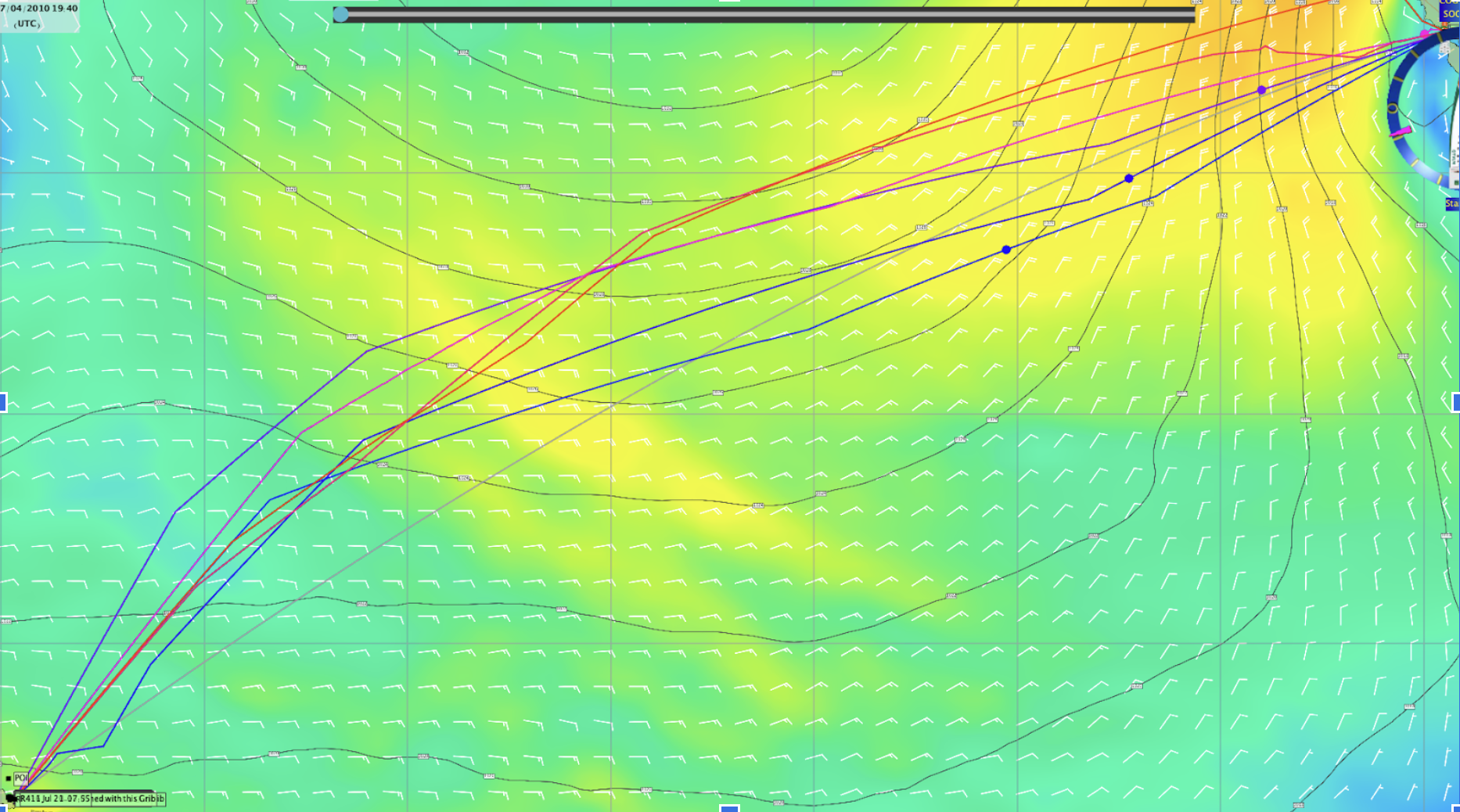 North of the rhumb line, like 2010, a La Niña year.

To be continued..
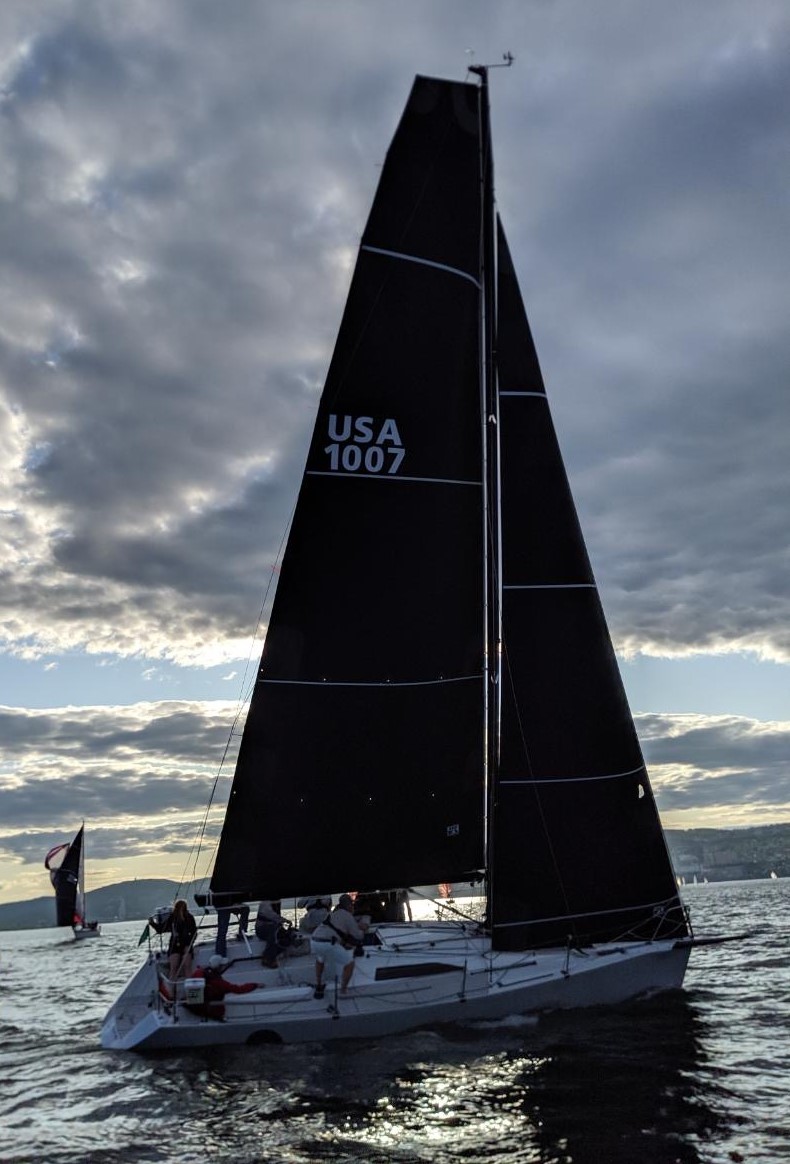 Pearl
Eric Thomas
Jon Haaversen
Justin Aulie
Allen Thomas